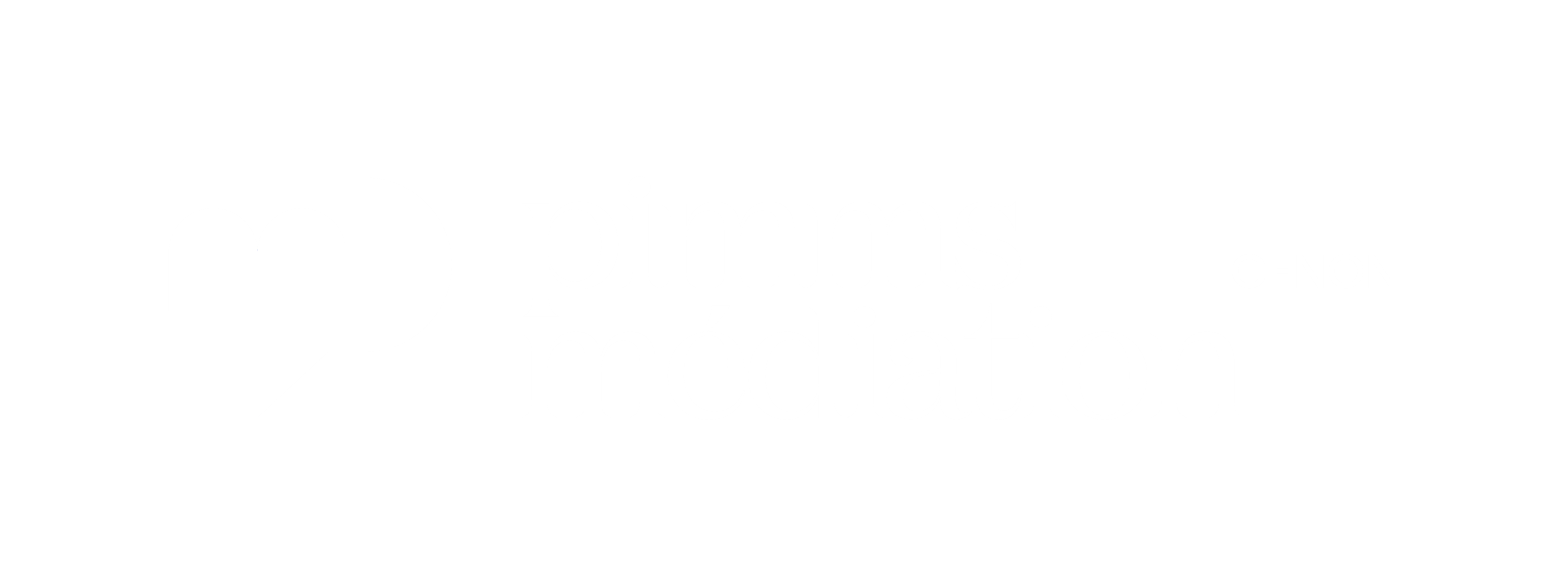 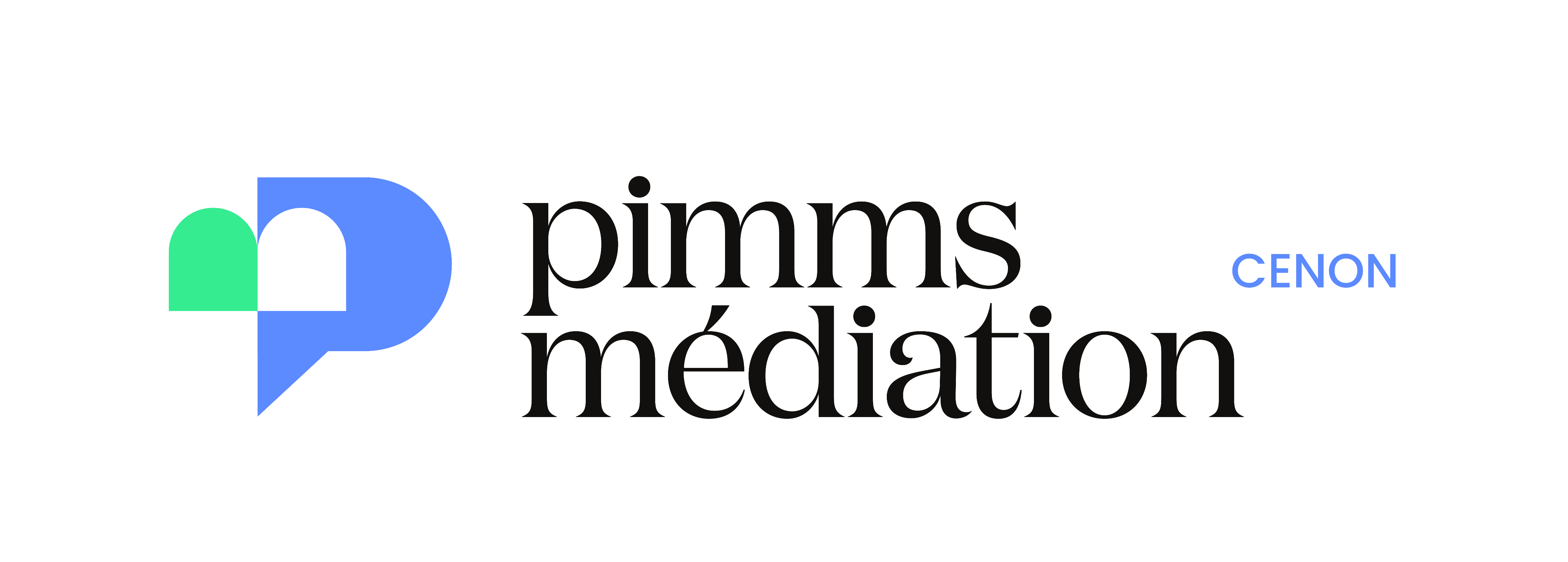 INTERNET : QU'EST-CE QUE C'EST ?
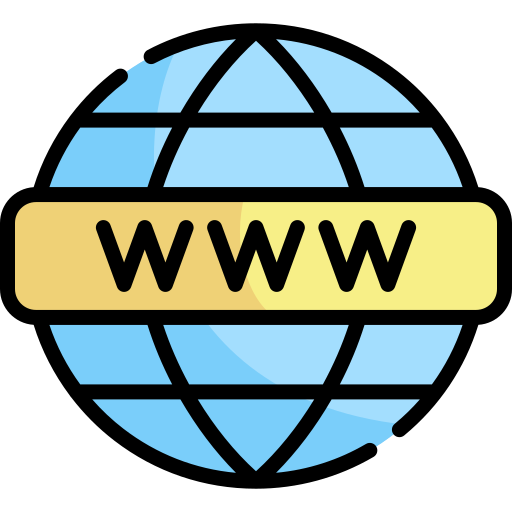 LA NAVIGATION SUR INTERNET
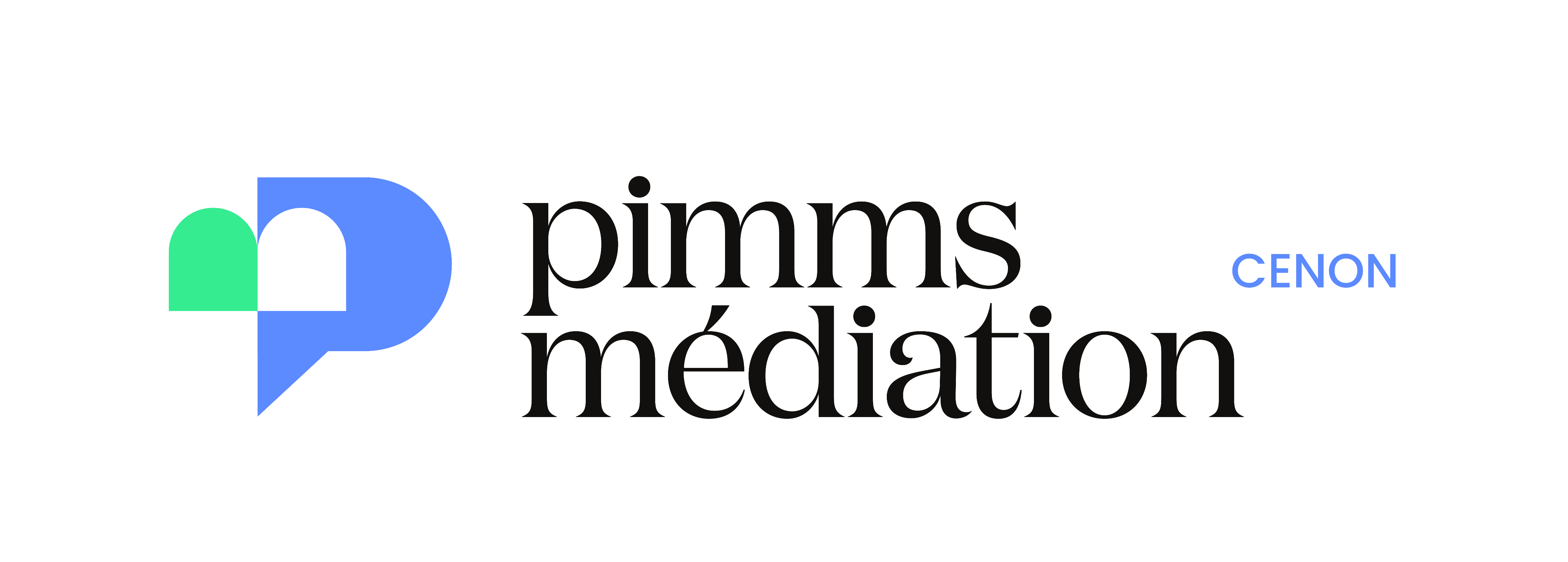 INTERNET : QU'EST-CE QUE C'EST ?
Internet est un réseau mondial de millions d'ordinateurs et d'autres appareils connectés, qui permet d'échanger des informations et d'accéder à divers services comme le web, le courrier électronique et les réseaux sociaux, chaque appareil étant identifié par une adresse IP unique.
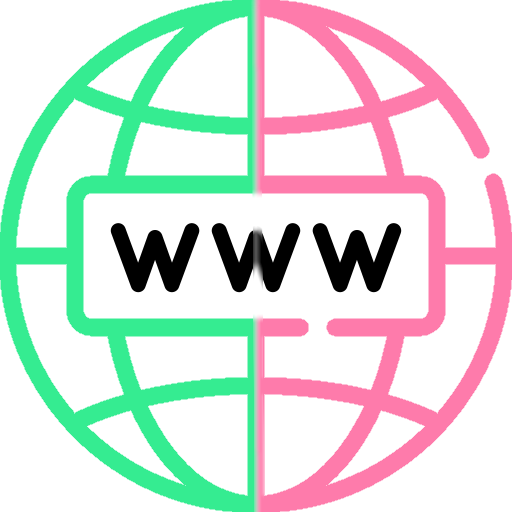 Inter
=
Inter
connexion
Inter
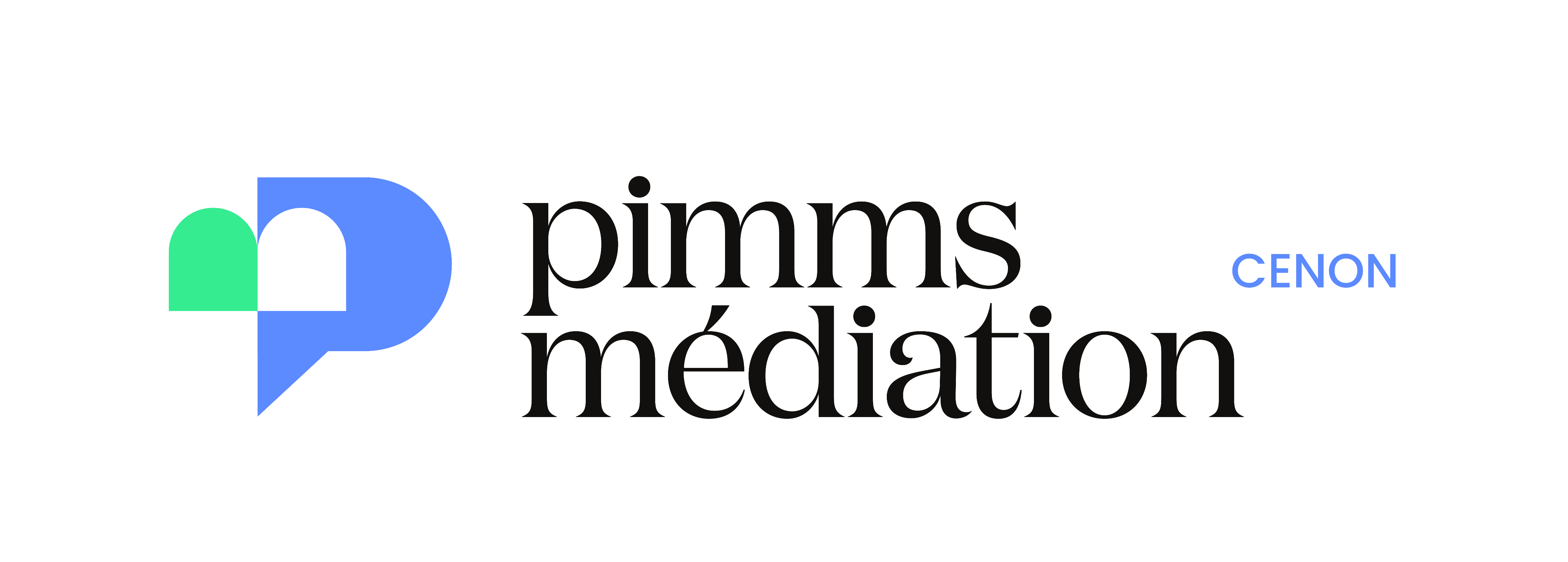 INTERNET : QU'EST-CE QUE C'EST ?
Internet est un réseau mondial de millions d'ordinateurs et d'autres appareils connectés, qui permet d'échanger des informations et d'accéder à divers services comme le web, le courrier électronique et les réseaux sociaux, chaque appareil étant identifié par une adresse IP unique.
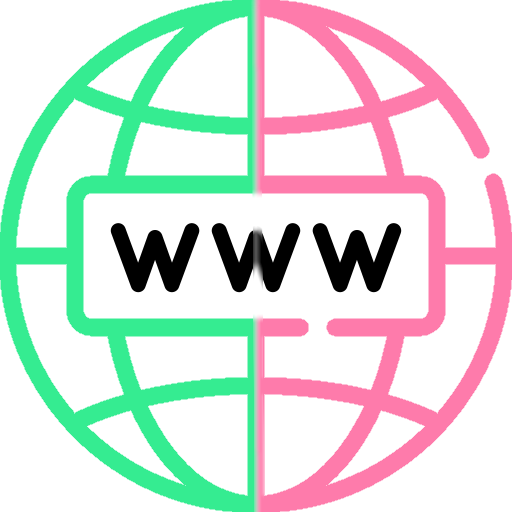 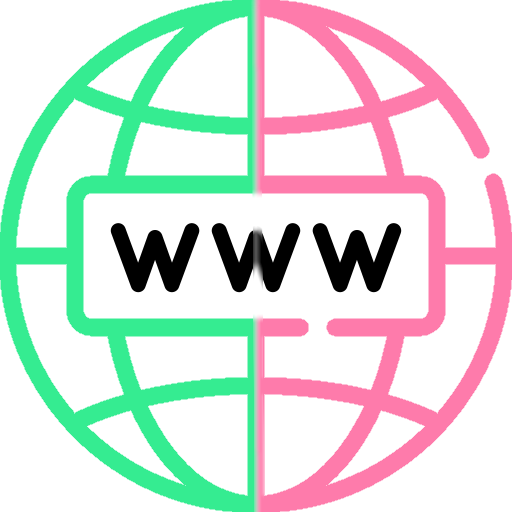 Net(work)
=
Réseau
Inter
=
Inter
connexion
Net
Inter
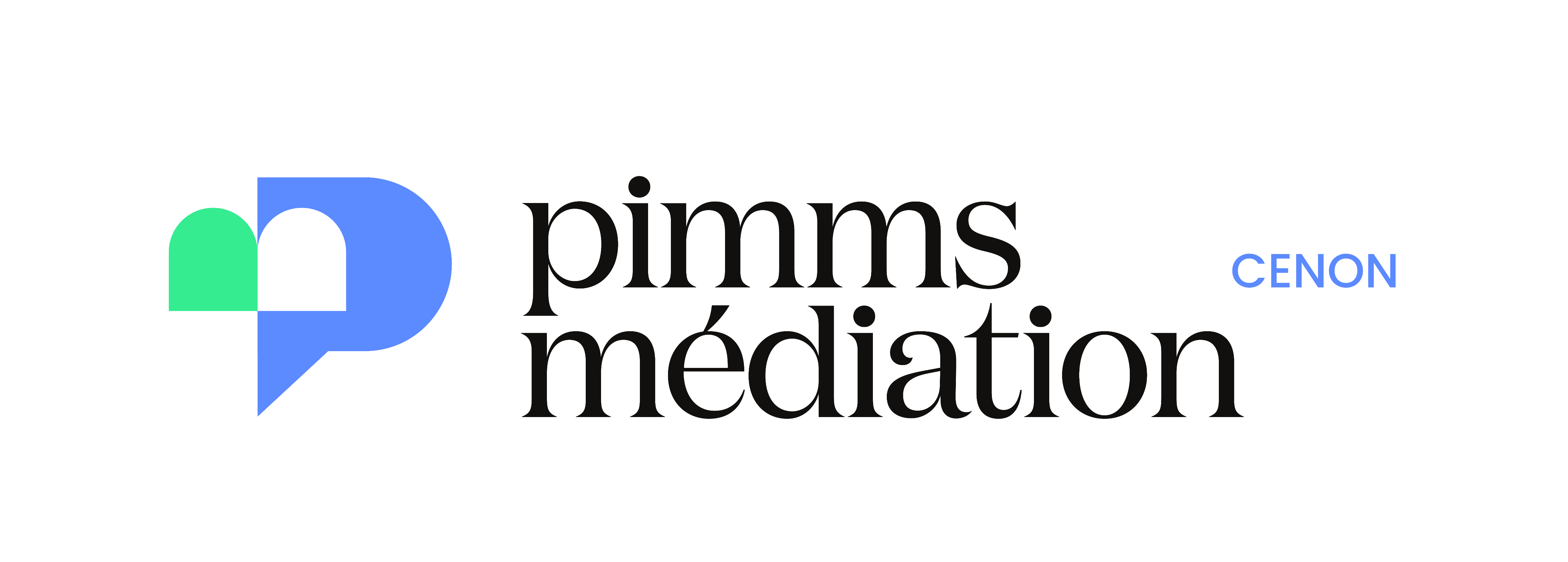 INTERNET : QU'EST-CE QUE C'EST ?
Internet est un réseau mondial de millions d'ordinateurs et d'autres appareils connectés, qui permet d'échanger des informations et d'accéder à divers services comme le web, le courrier électronique et les réseaux sociaux, chaque appareil étant identifié par une adresse IP unique.
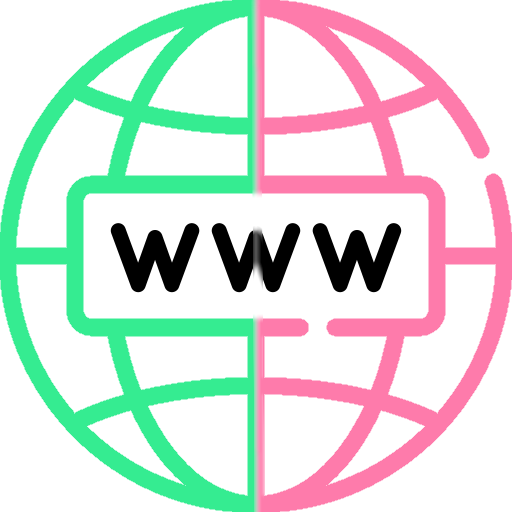 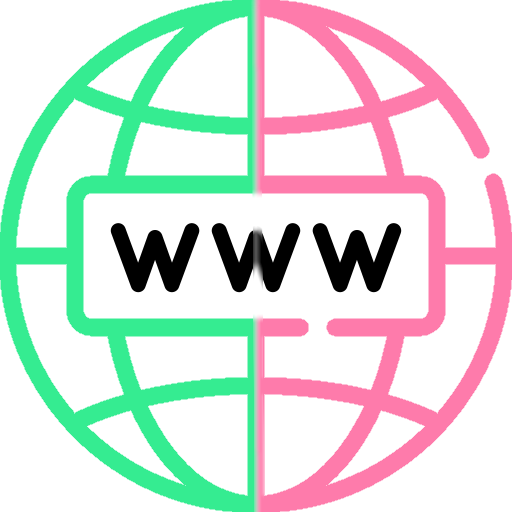 Net(work)
=
Réseau
Inter
=
Inter
connexion
Net
Inter
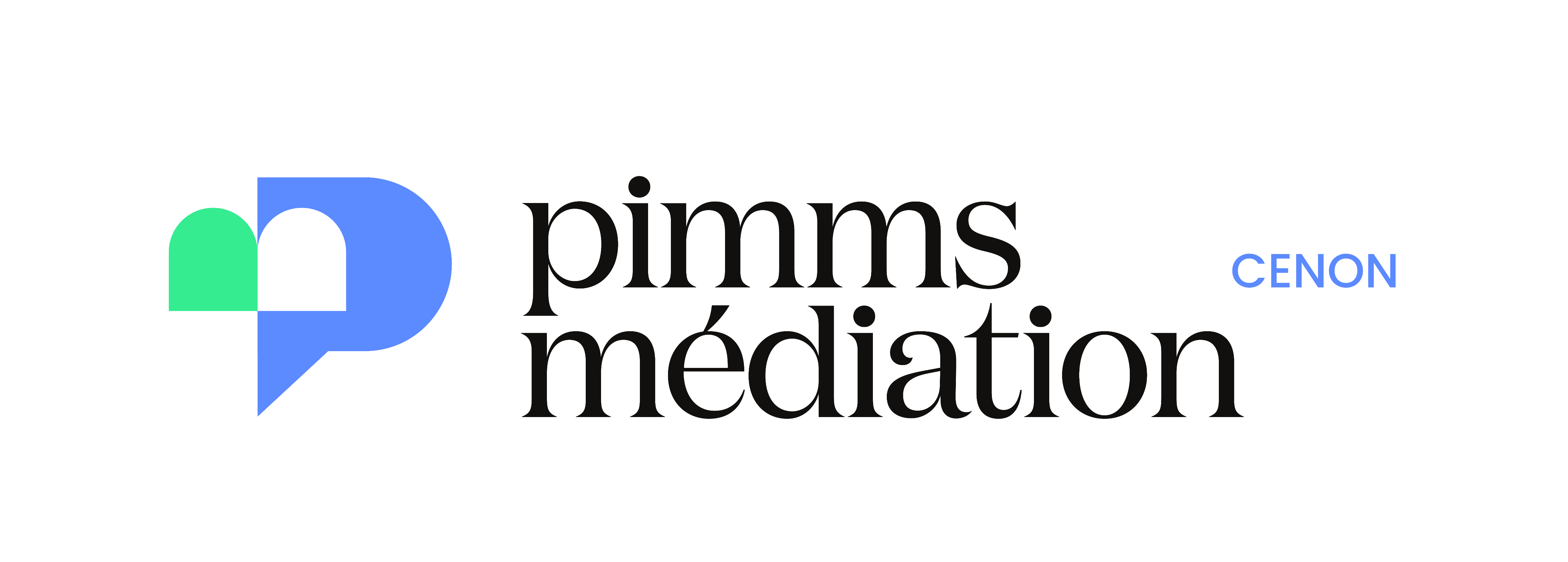 INTERNET : CA SERT A QUOI ?
Voici les fonctions premières :
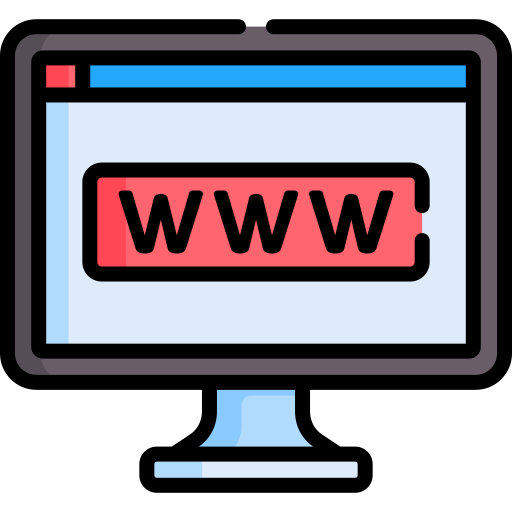 Naviguer sur le web
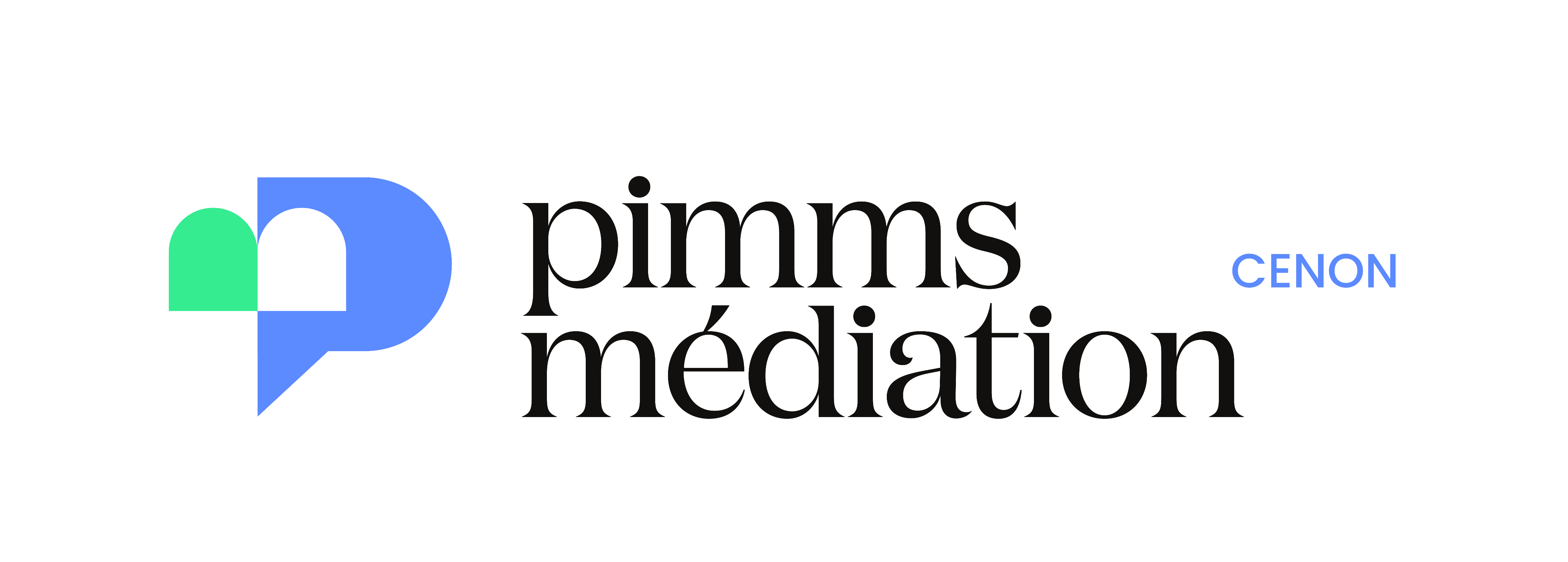 INTERNET : CA SERT A QUOI ?
Voici les fonctions premières :
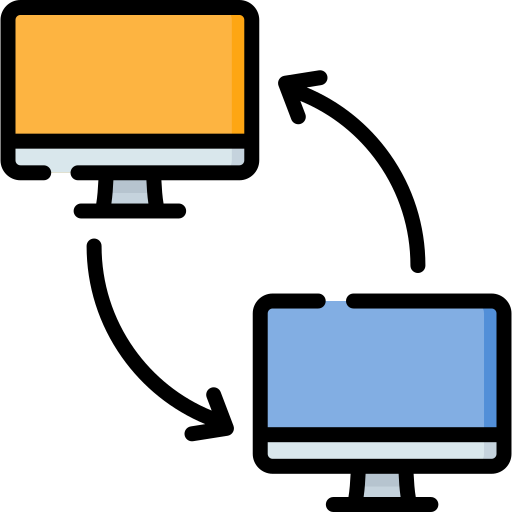 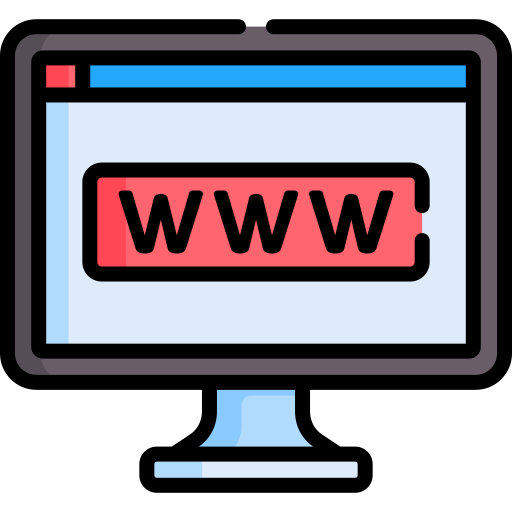 Naviguer sur le web
Transférer des données
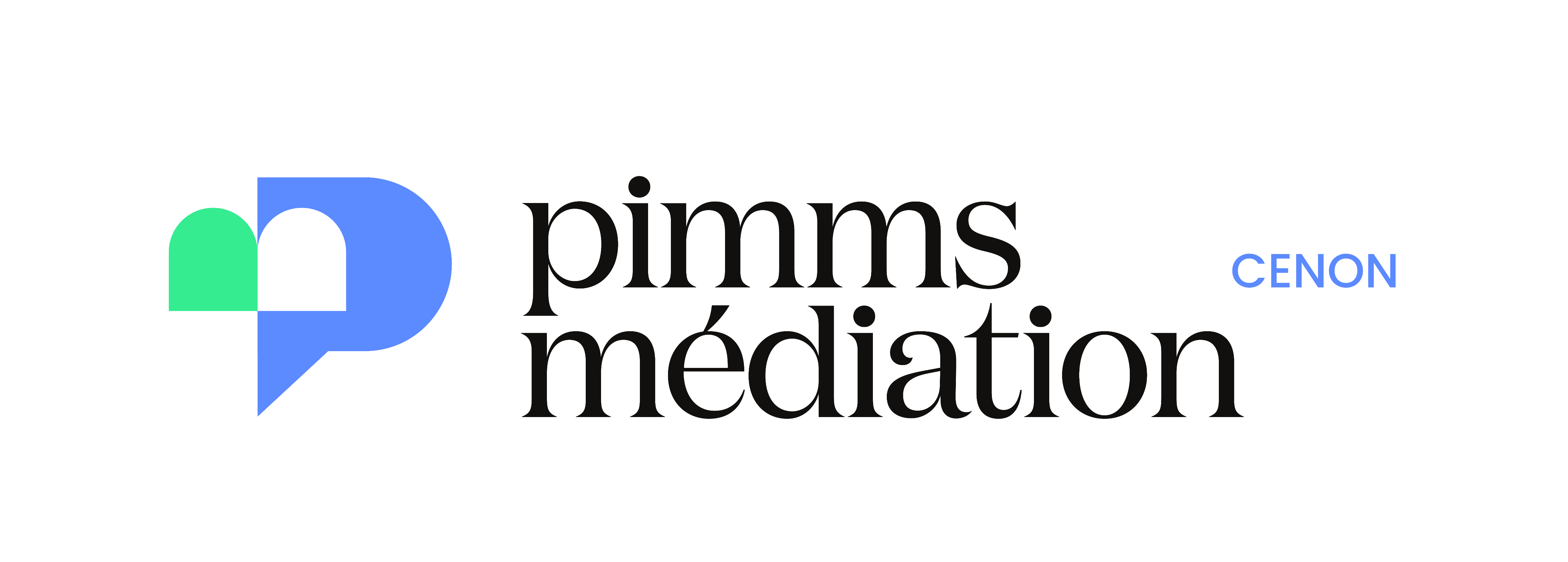 INTERNET : CA SERT A QUOI ?
Voici les fonctions premières :
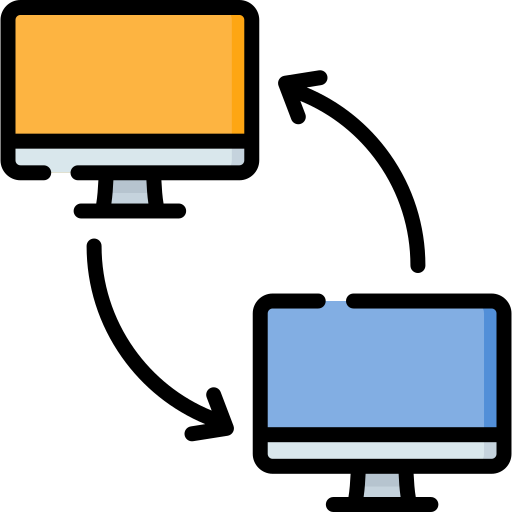 Utiliser les messageries en ligne
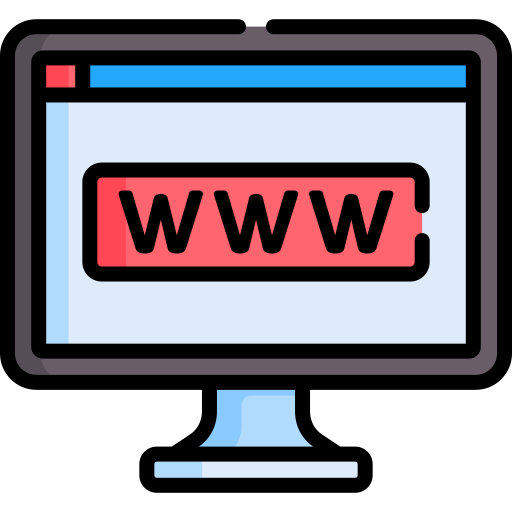 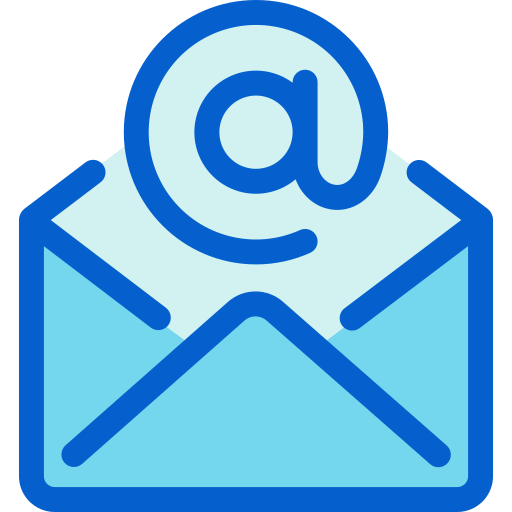 Naviguer sur le web
Transférer des données
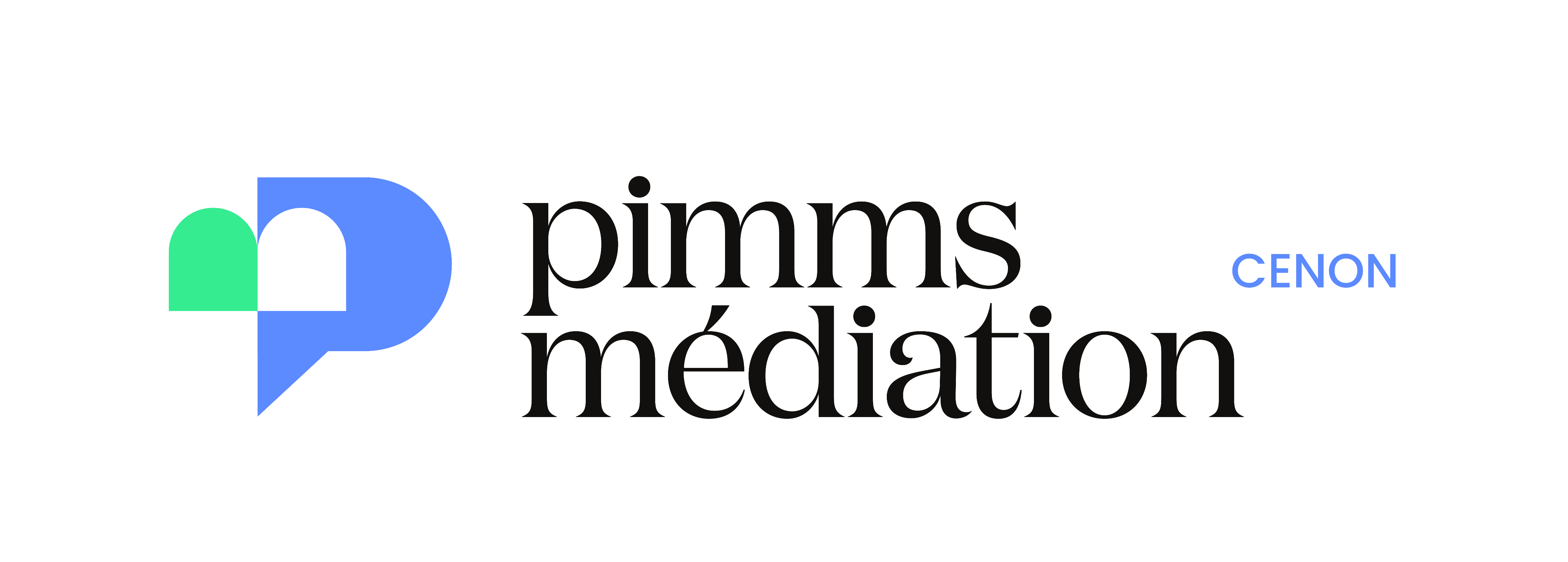 INTERNET : CA SERT A QUOI ?
Voici les fonctions premières :
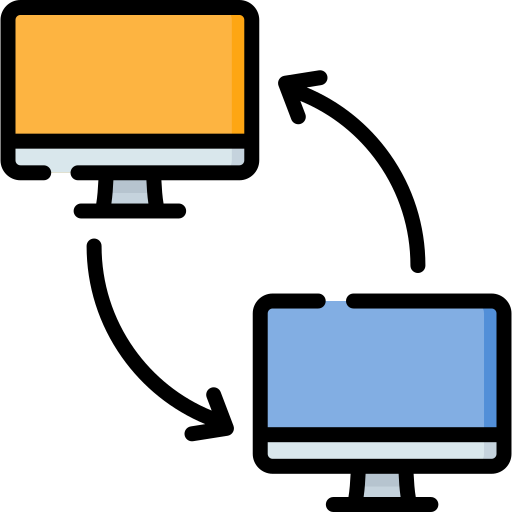 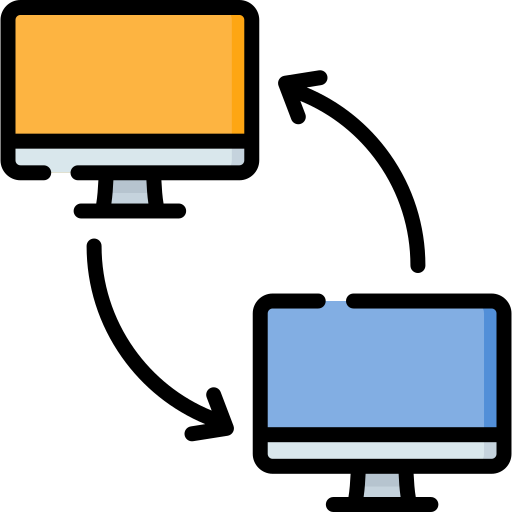 Utiliser les messageries en ligne
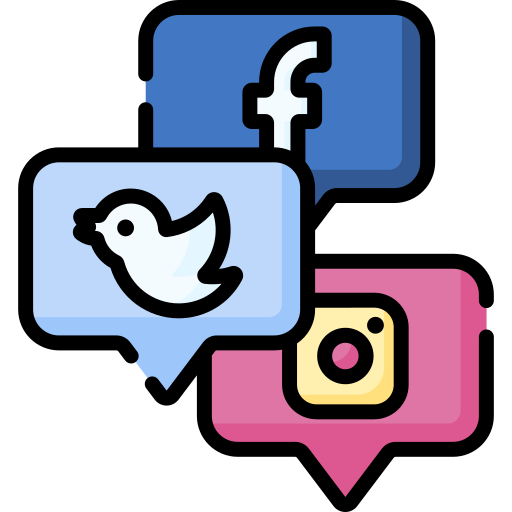 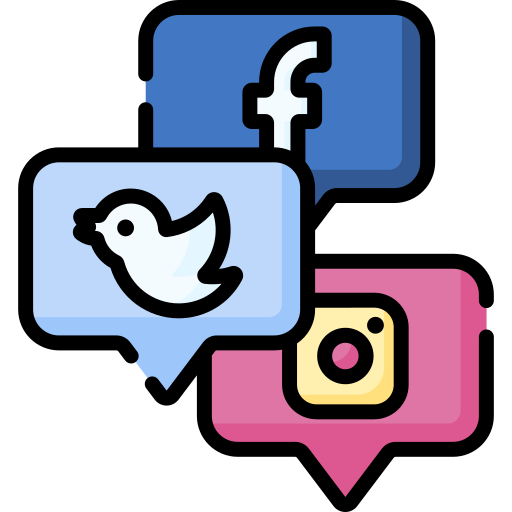 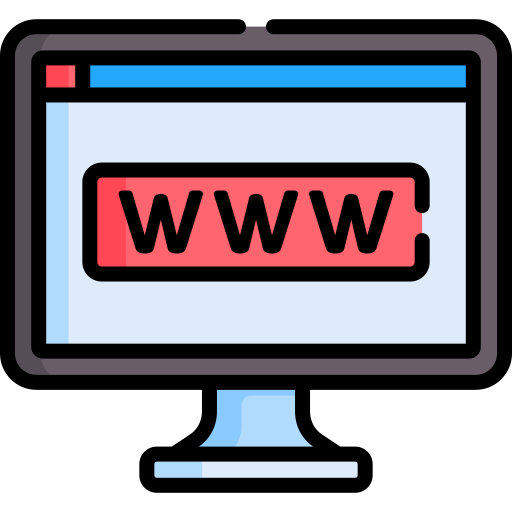 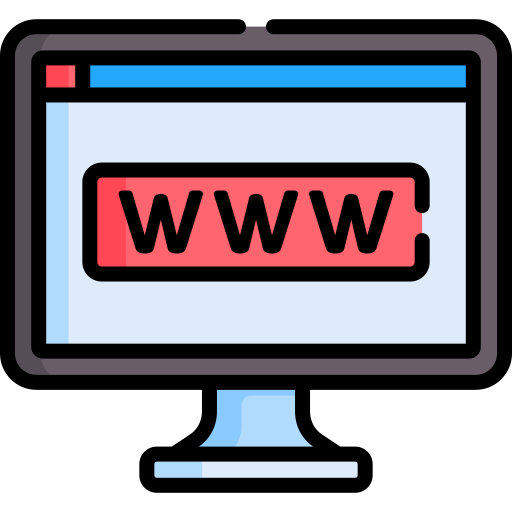 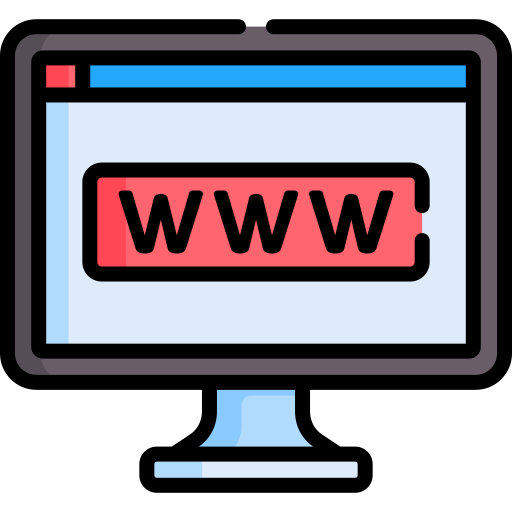 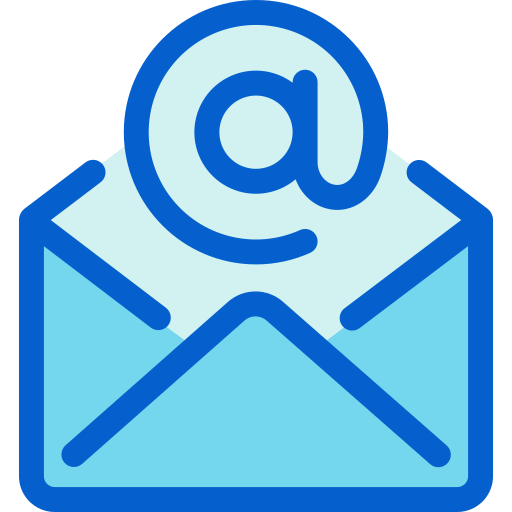 Naviguer sur le web
Naviguer sur le web
Naviguer sur le web
Transférer des données
Transférer des données
Aller sur les réseaux sociaux
Aller sur les réseaux sociaux
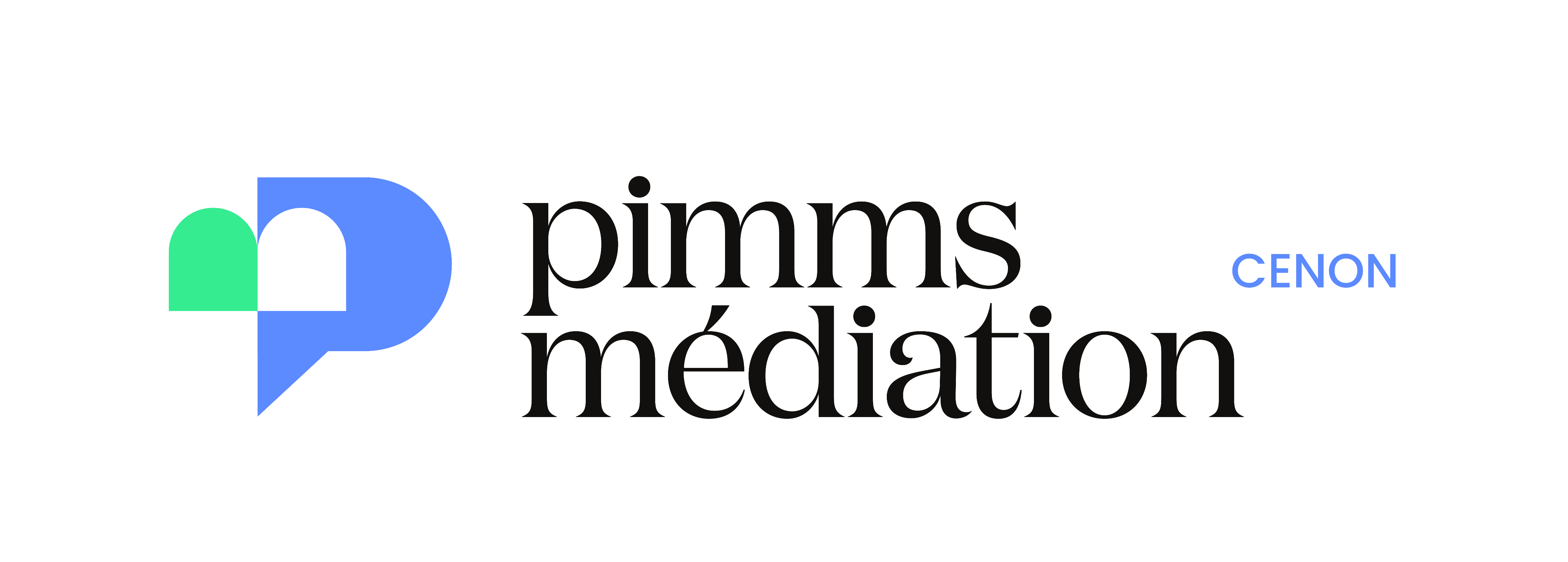 INTERNET : CA SERT A QUOI ?
Voici les fonctions premières :
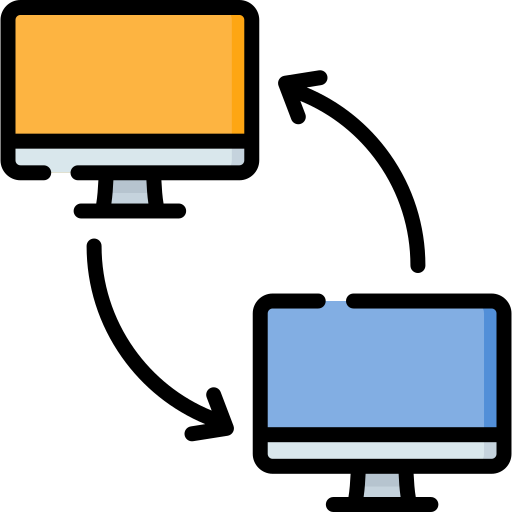 Utiliser les messageries en ligne
LES NAVIGATEUR WEB
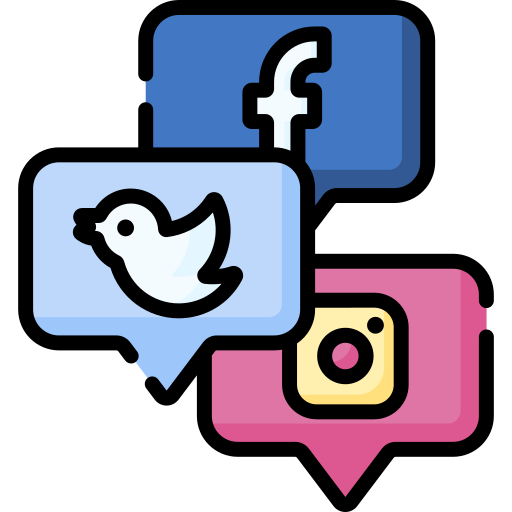 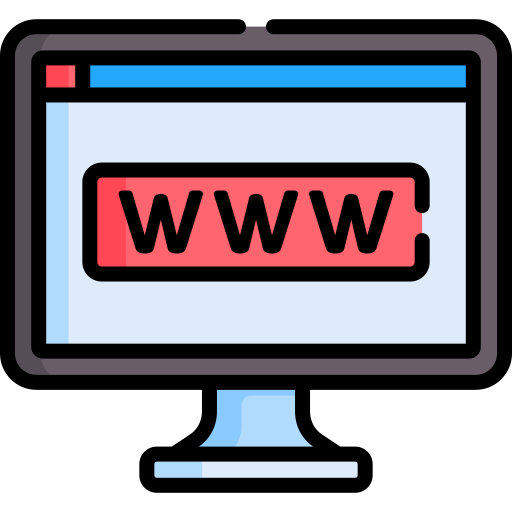 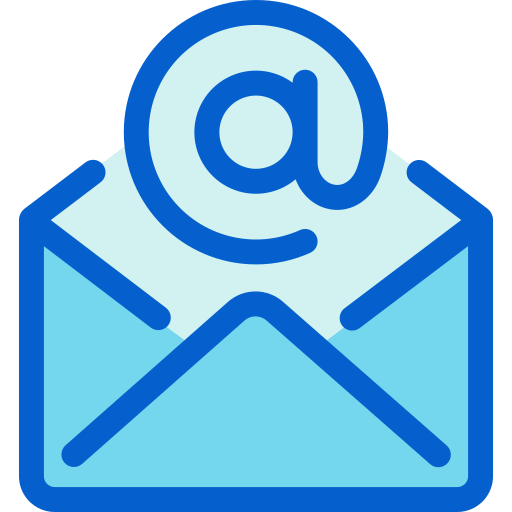 Naviguer sur le web
Transférer des données
Aller sur les réseaux sociaux
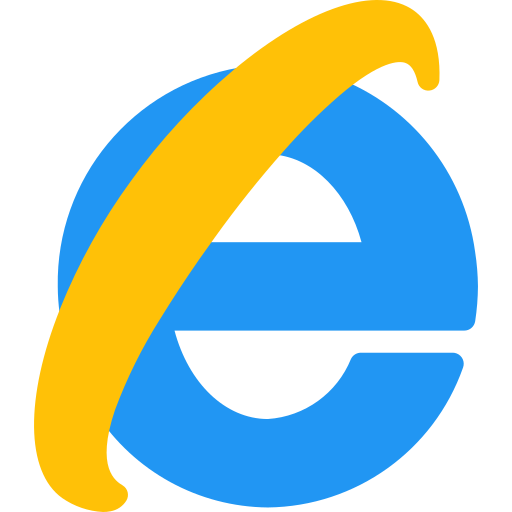 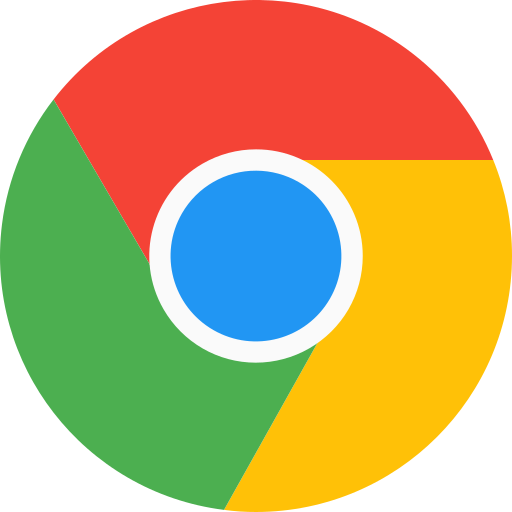 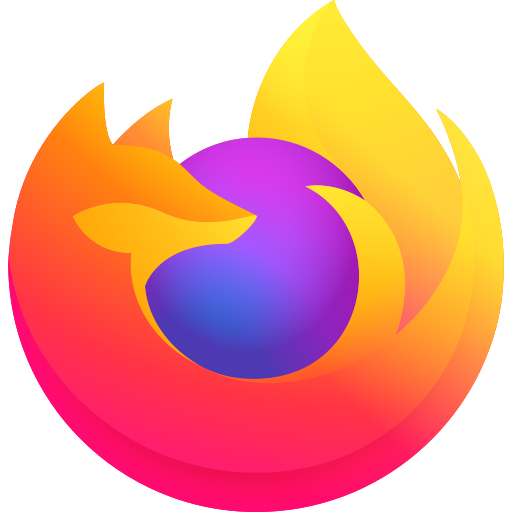 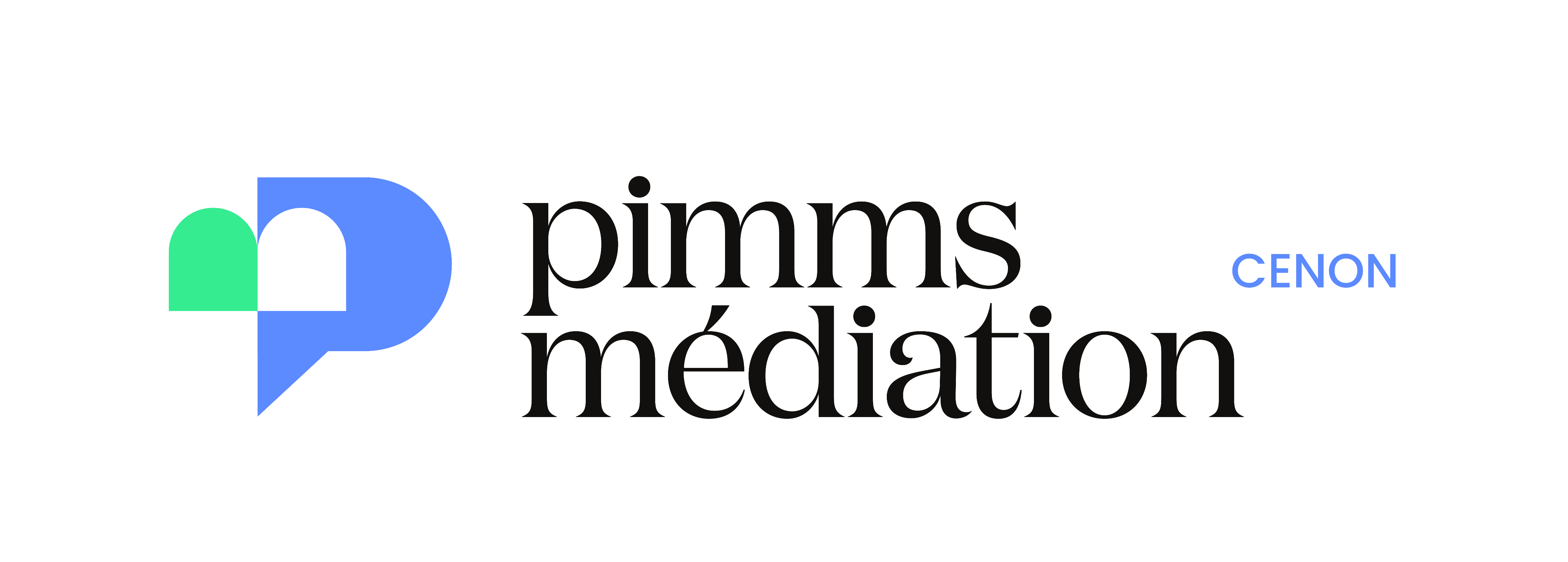 NAVIGATEUR ET MOTEUR DE RECHERCHE
Un navigateur est un programme que tu utilises pour aller sur Internet, comme Chrome ou Firefox, tandis qu'un moteur de recherche, comme Google ou Bing, est un site web qui t'aide à trouver des informations sur Internet.​
LES NAVIGATEUR WEB
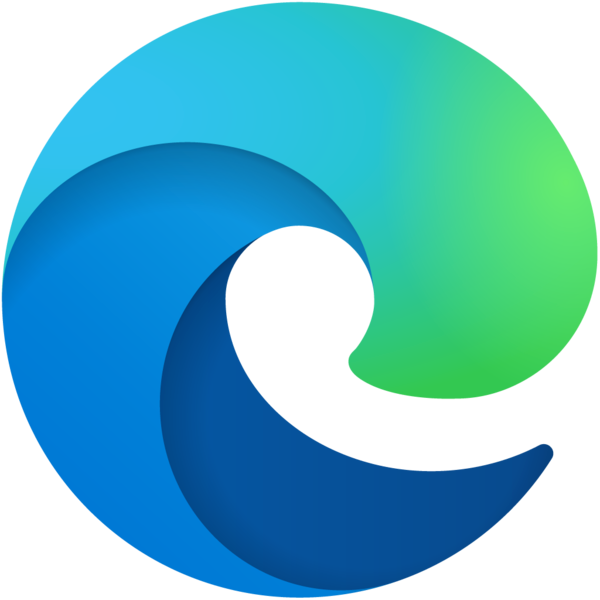 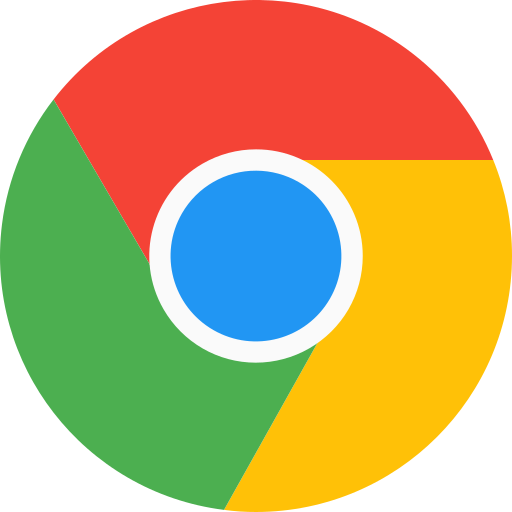 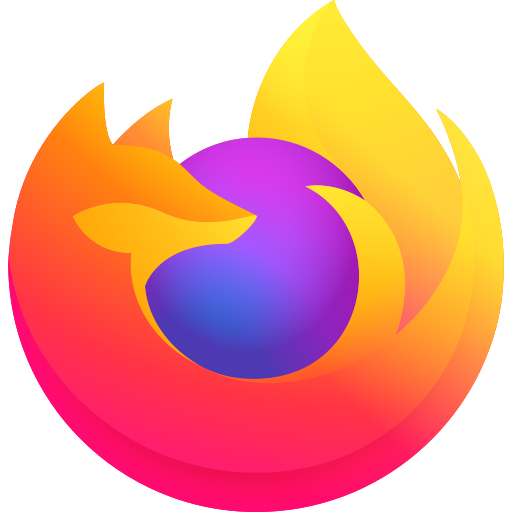 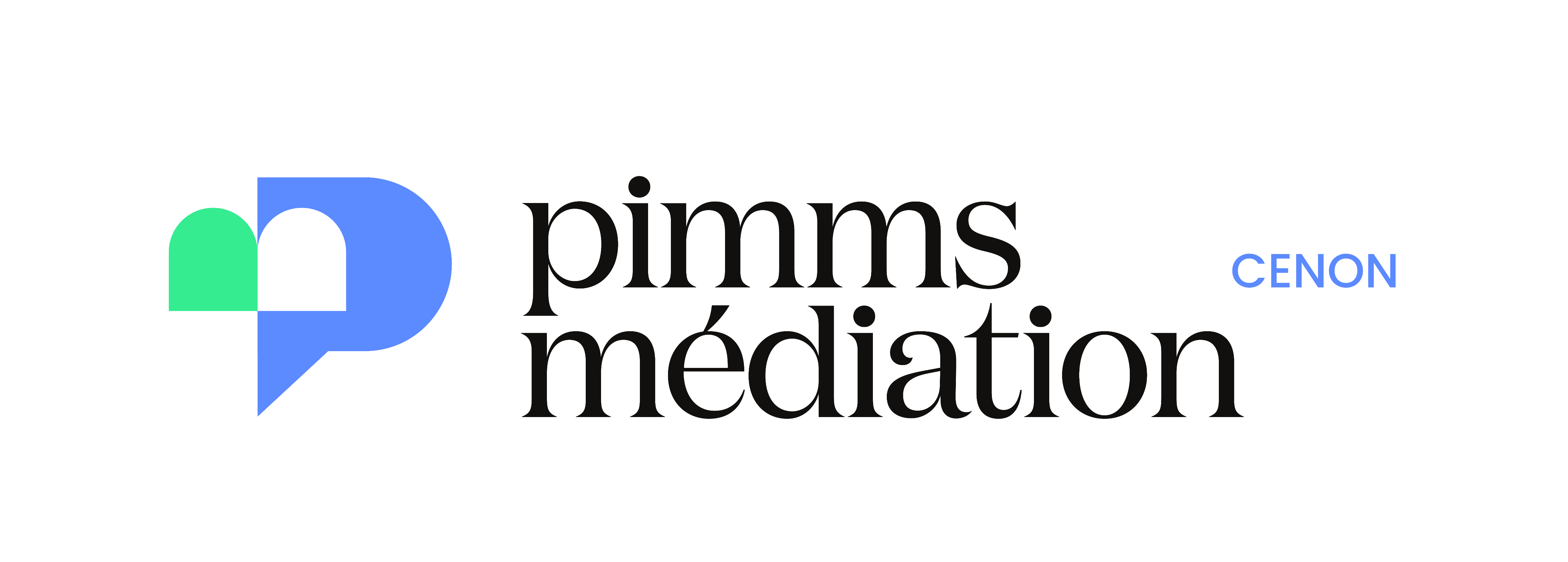 NAVIGATEUR ET MOTEUR DE RECHERCHE
Un navigateur est un programme que tu utilises pour aller sur Internet, comme Chrome ou Firefox, tandis qu'un moteur de recherche, comme Google ou Bing, est un site web qui t'aide à trouver des informations sur Internet.​
LES MOTEURS
 DE RECHERCHES
LES NAVIGATEUR WEB
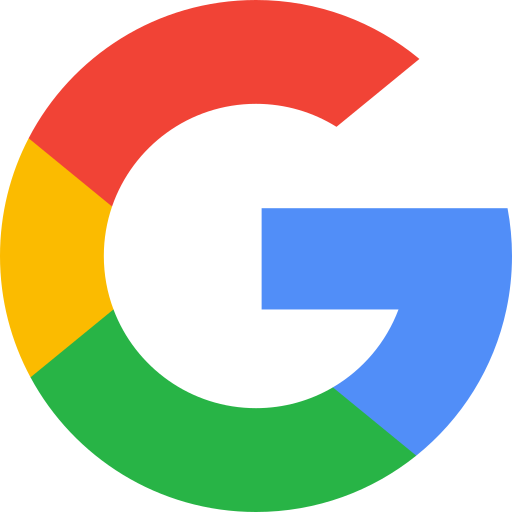 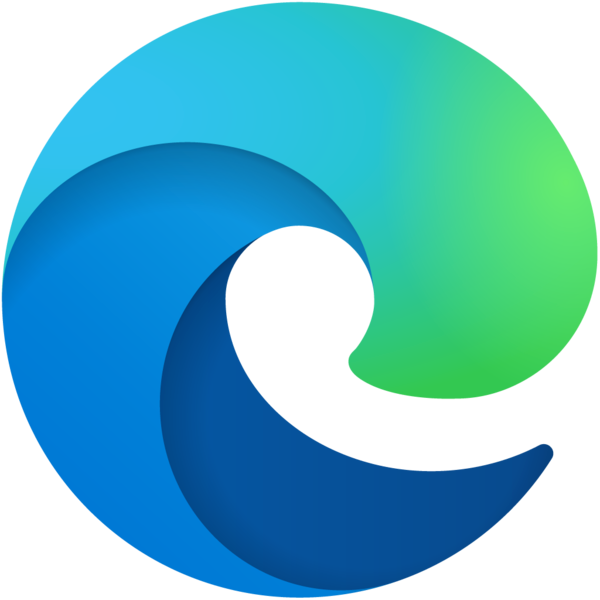 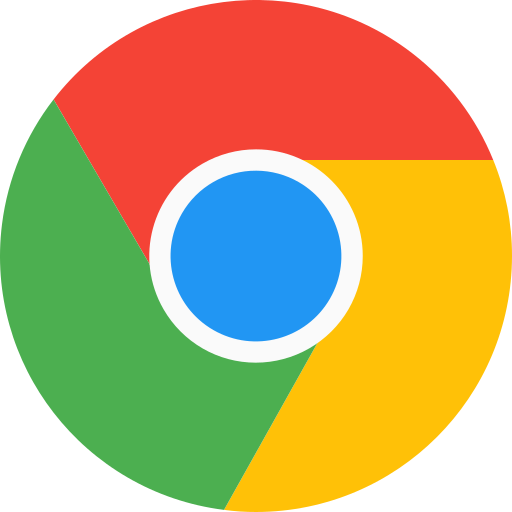 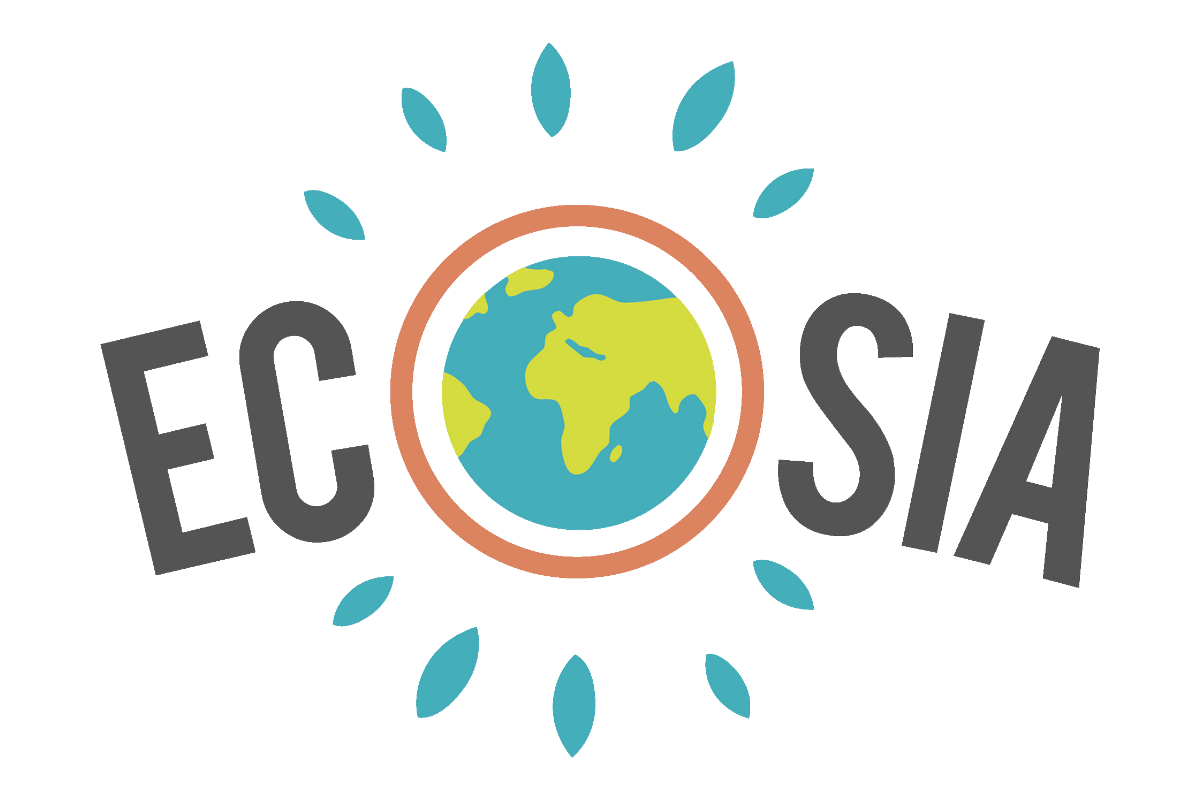 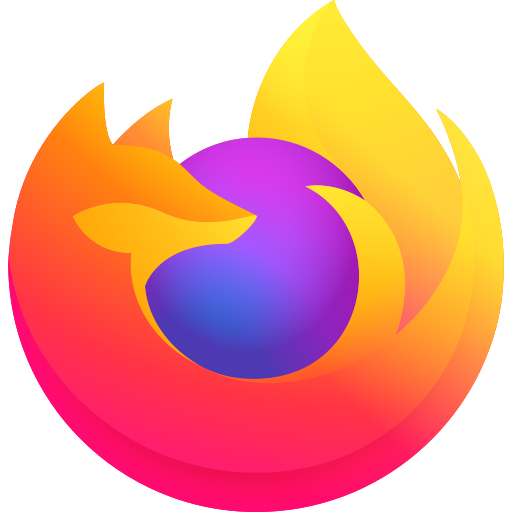 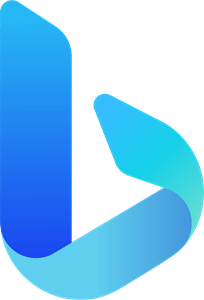 UTILISER INTERNET
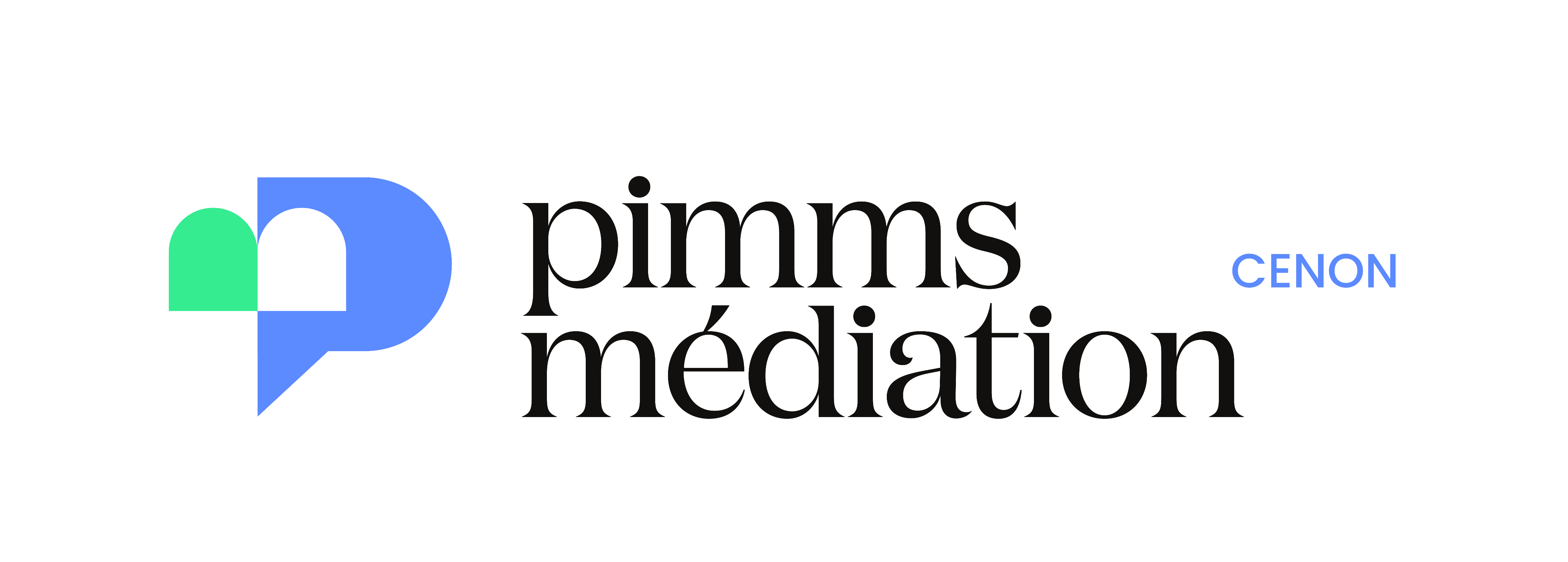 NAVIGATEUR ET MOTEUR DE RECHERCHE
Un navigateur est un programme que tu utilises pour aller sur Internet, comme Chrome ou Firefox, tandis qu'un moteur de recherche, comme Google ou Bing, est un site web qui t'aide à trouver des informations sur Internet.​
Double cliquez sur le navigateur que vous souhaitez afin de l'ouvrir
LES MOTEURS
 DE RECHERCHES
LES NAVIGATEUR WEB
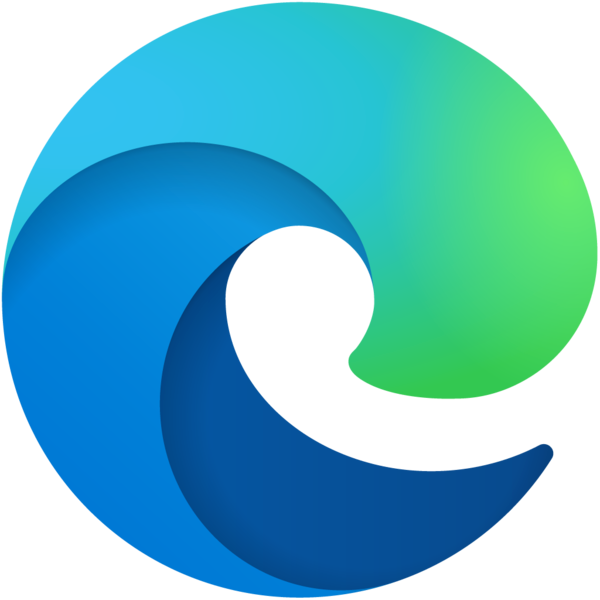 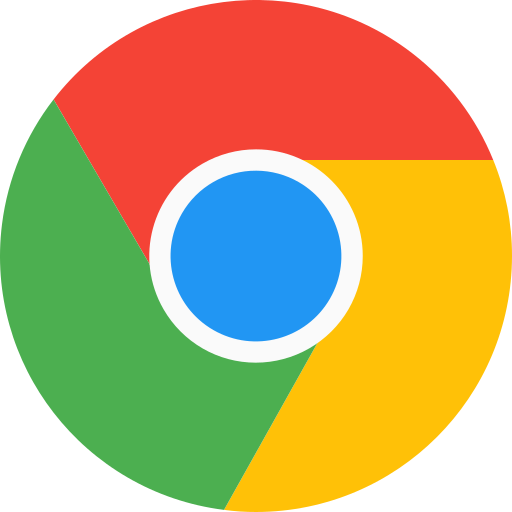 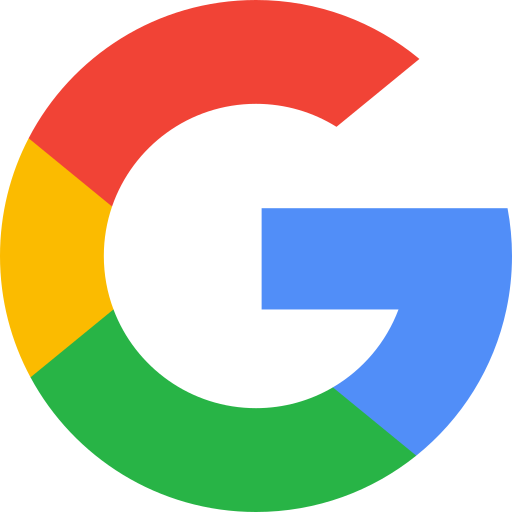 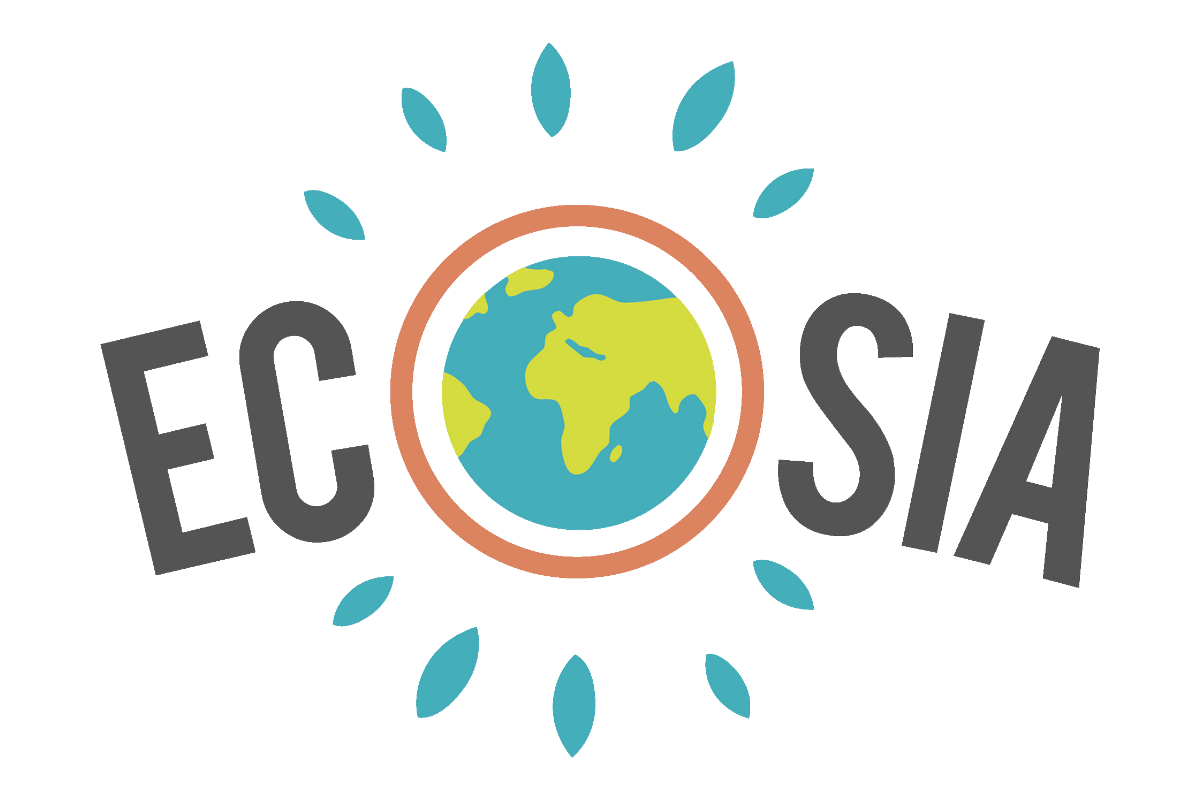 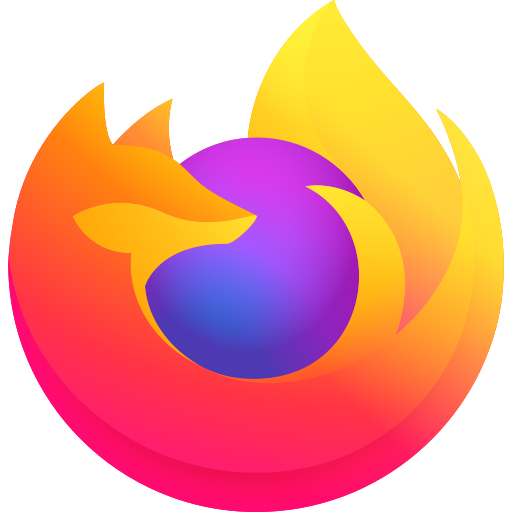 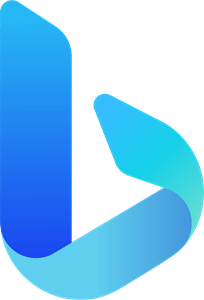 UTILISER INTERNET
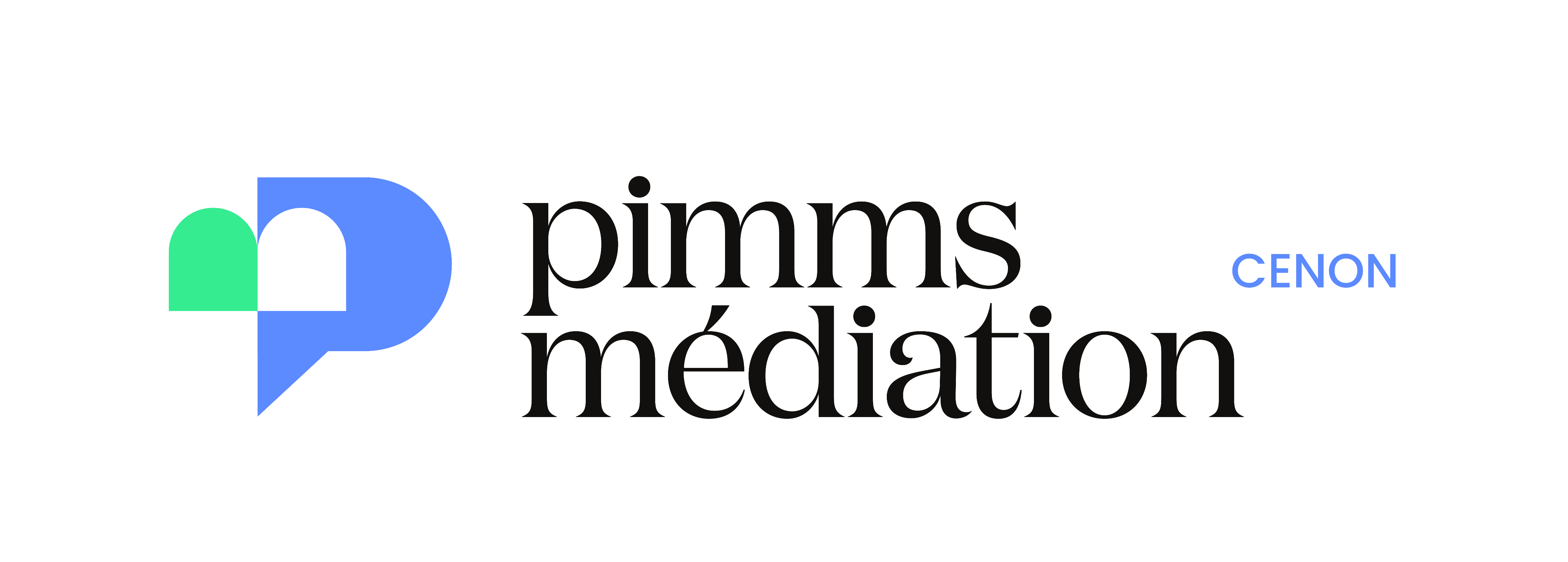 NAVIGATEUR ET MOTEUR DE RECHERCHE
Double cliquez sur le navigateur que vous souhaitez afin de l'ouvrir
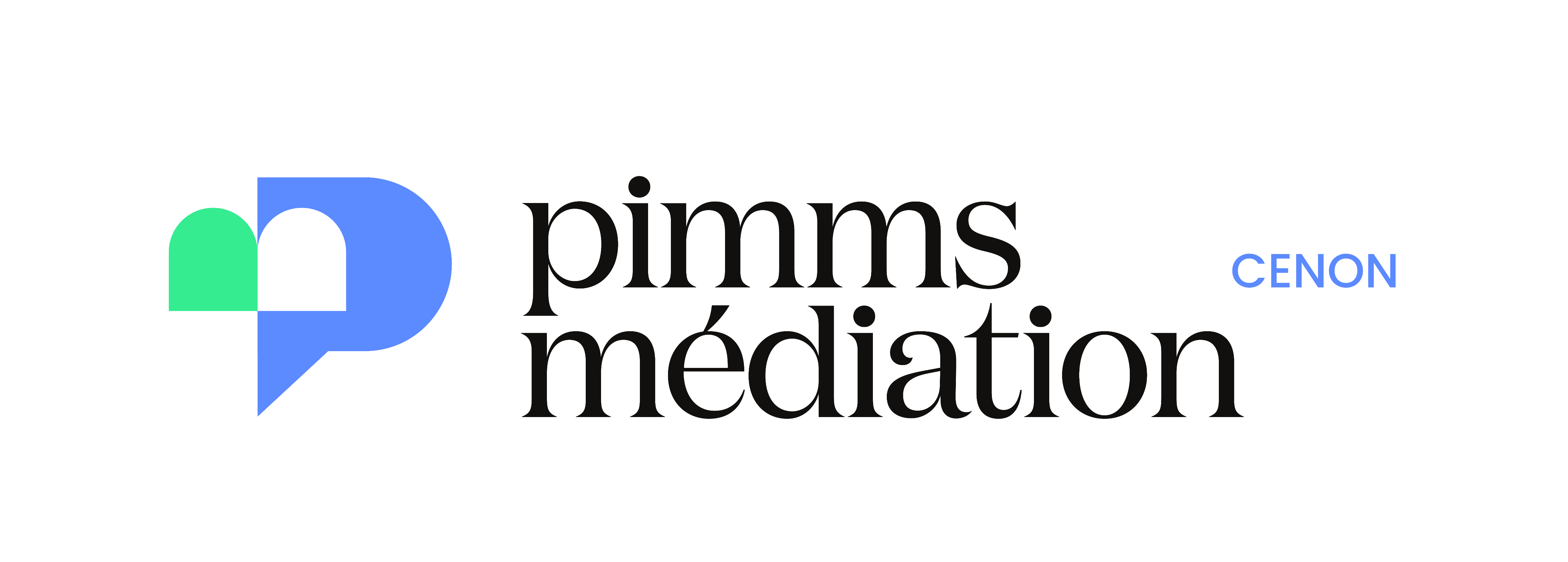 UTILISER INTERNET
Double cliquez sur le navigateur que vous souhaitez afin de l'ouvrir
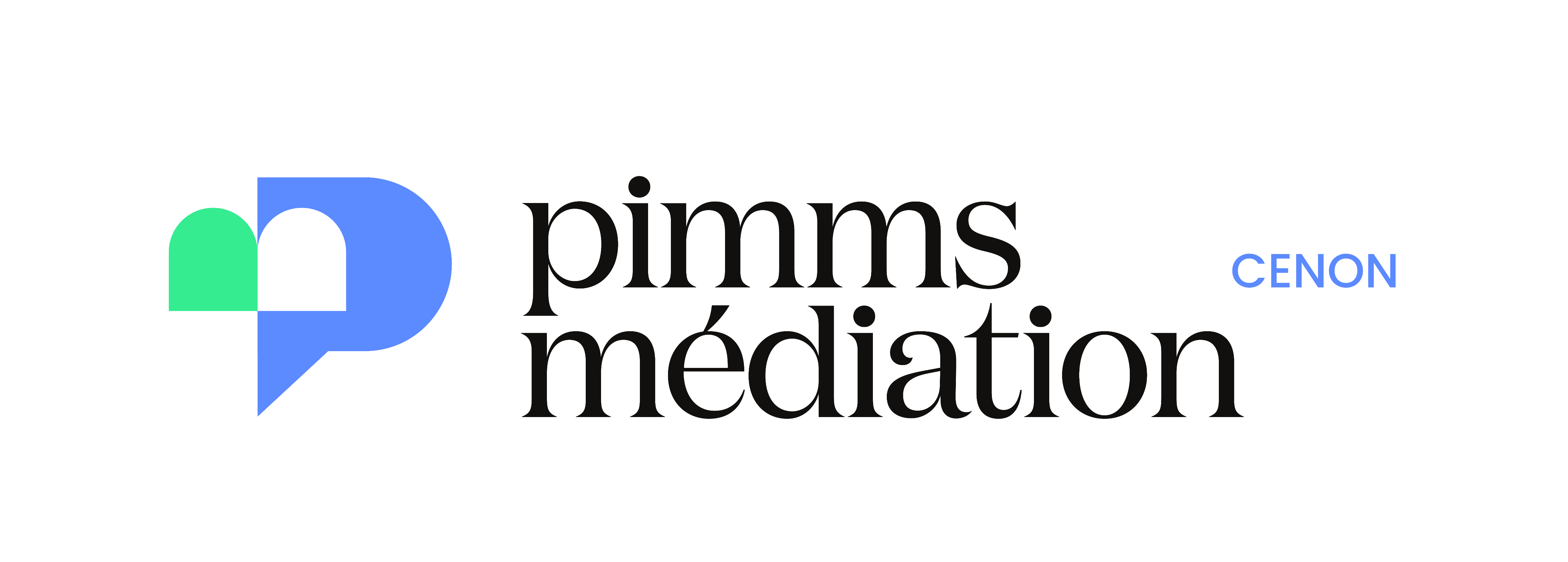 UTILISER INTERNET
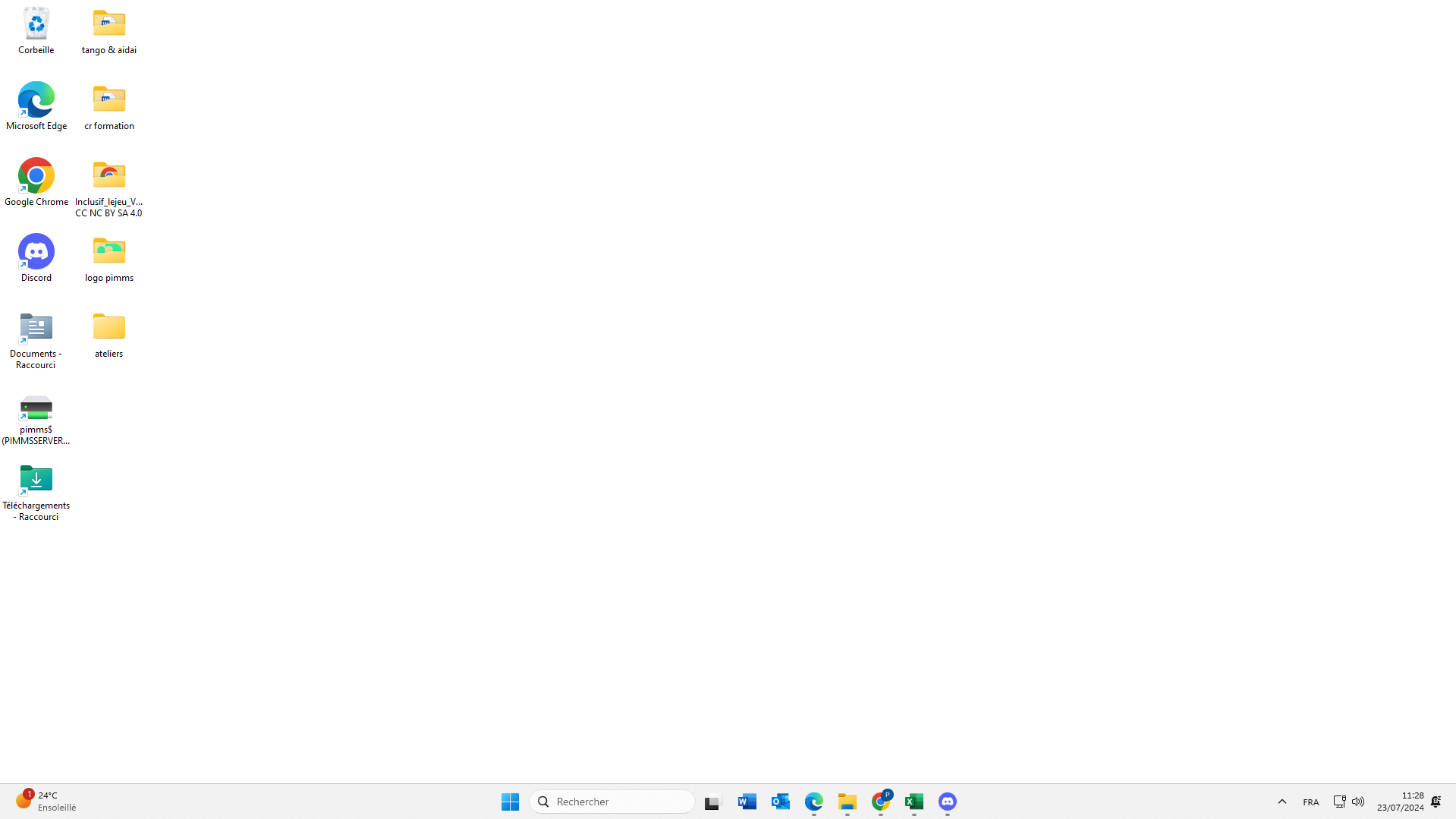 Double cliquez sur le navigateur que vous souhaitez afin de l'ouvrir
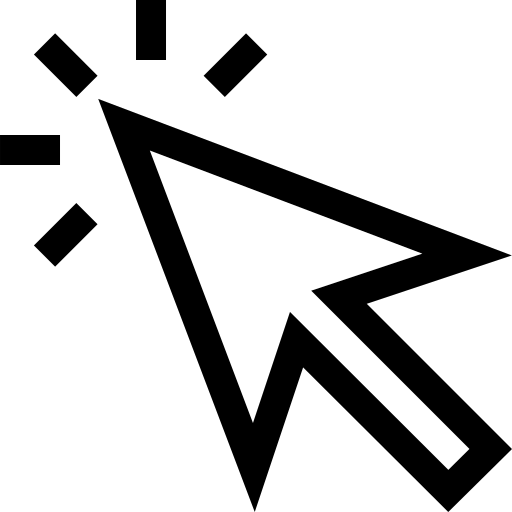 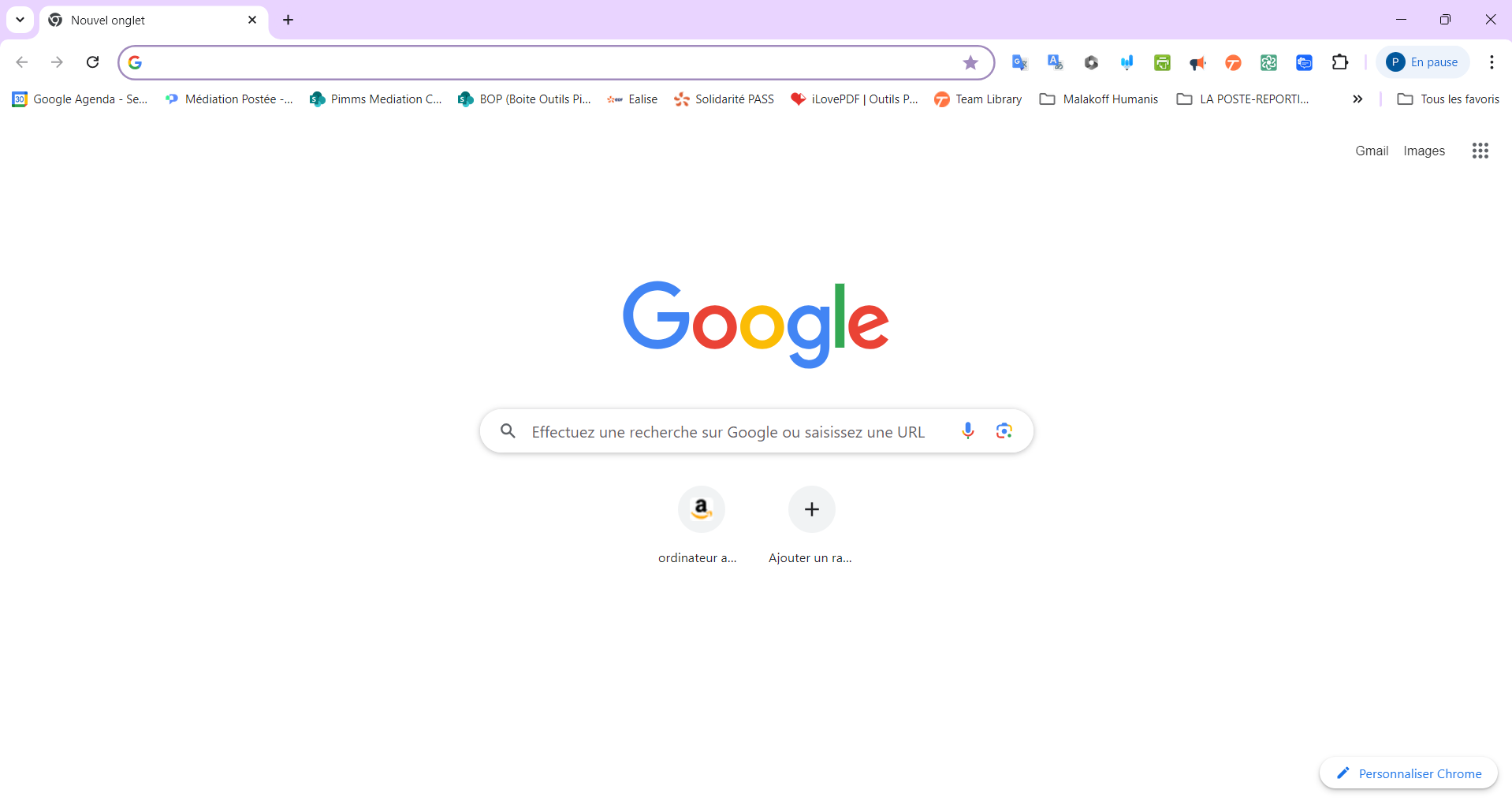 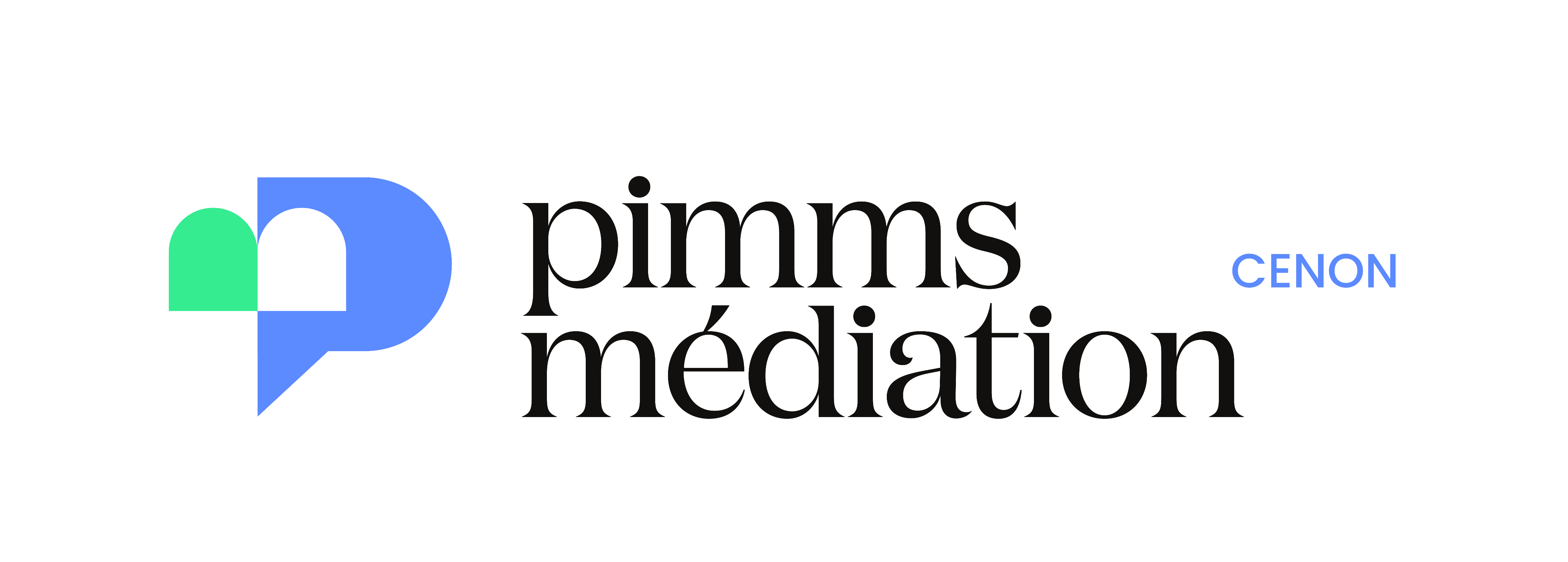 UTILISER INTERNET
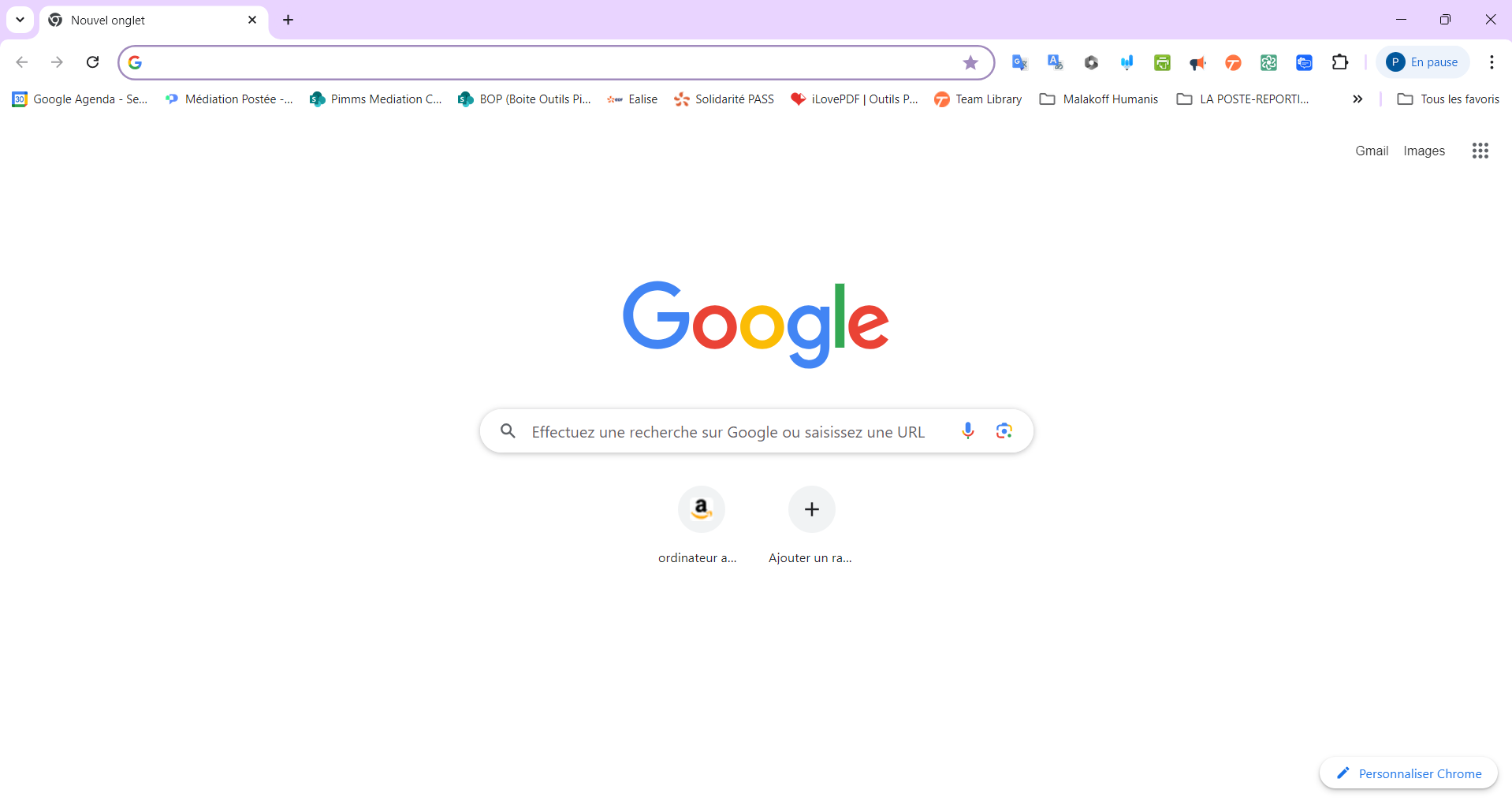 Le moteur de recherche s'ouvre alors...
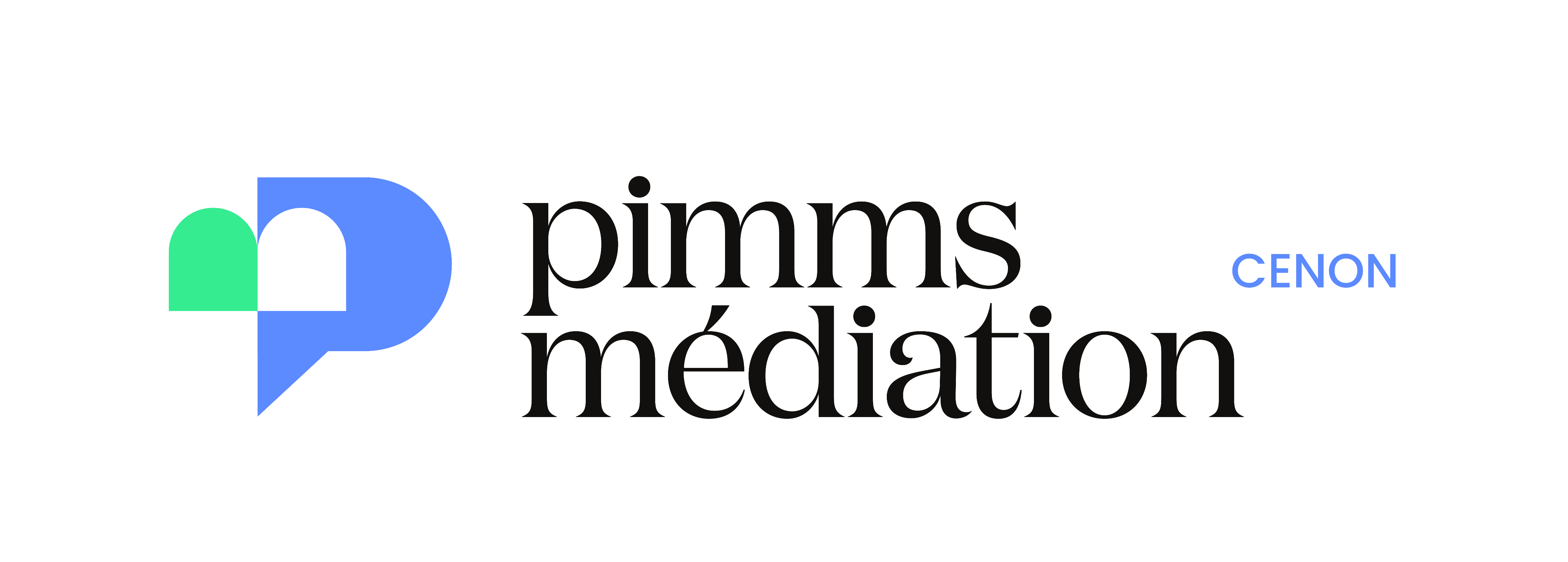 UTILISER INTERNET
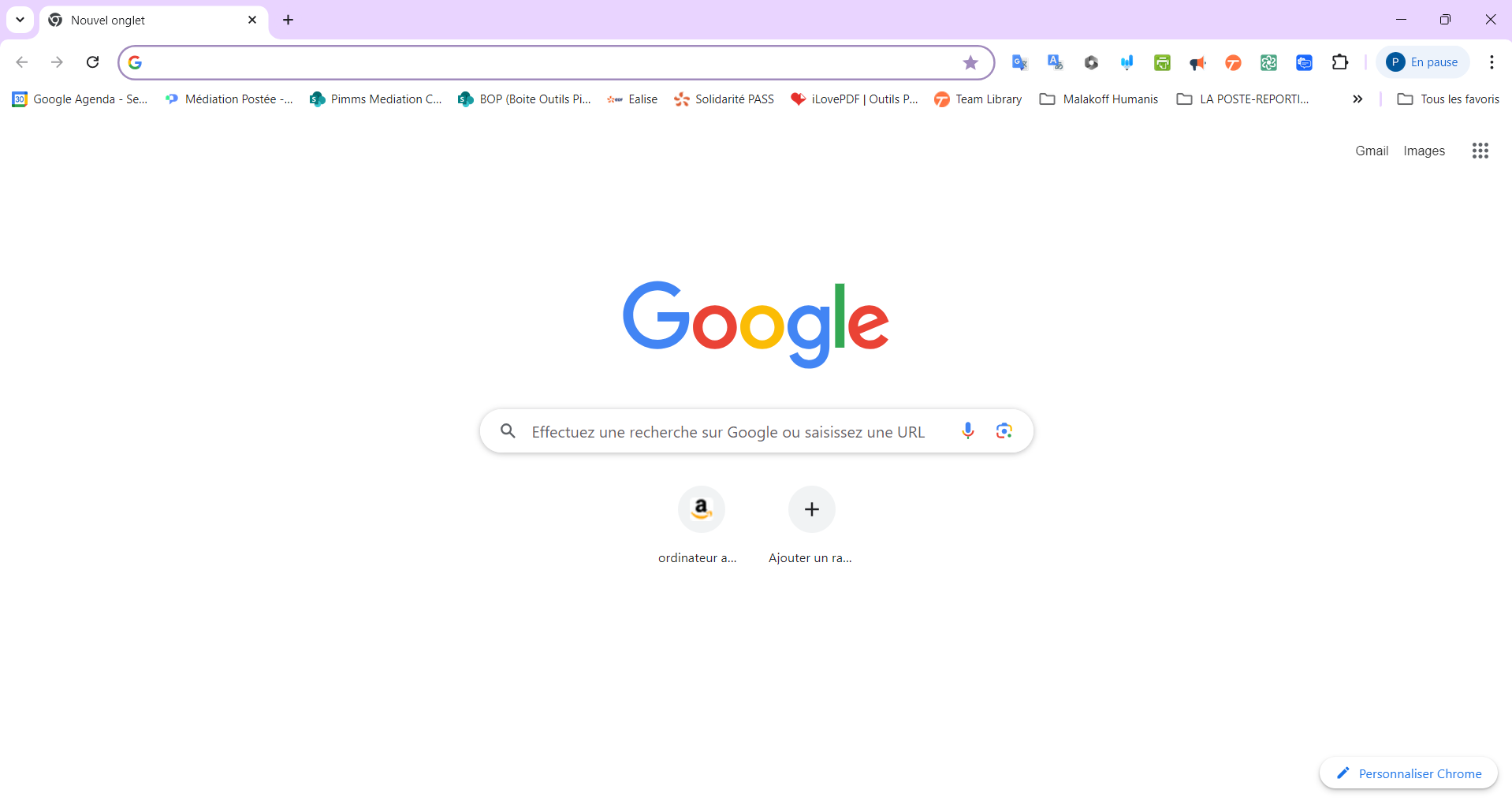 Le moteur de recherche s'ouvre alors...
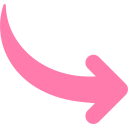 la barre d'URL
la barre de recherche
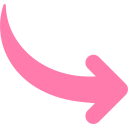 ...et on y trouve
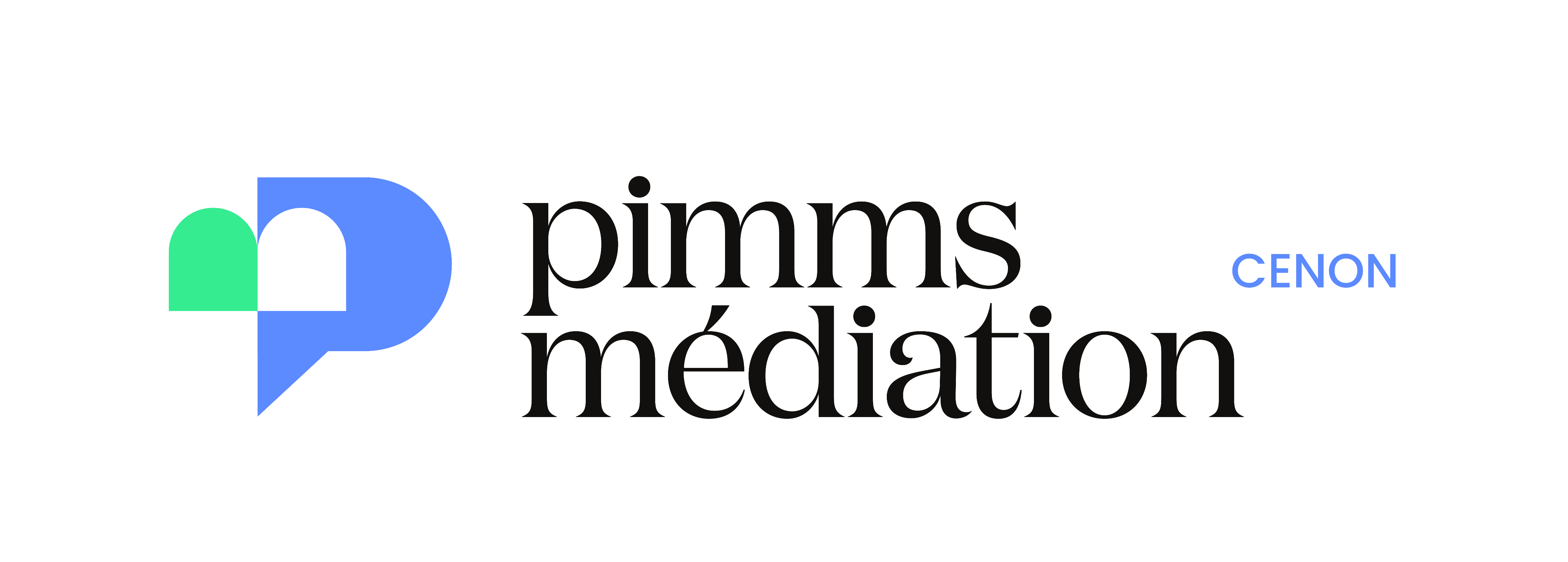 UTILISER INTERNET
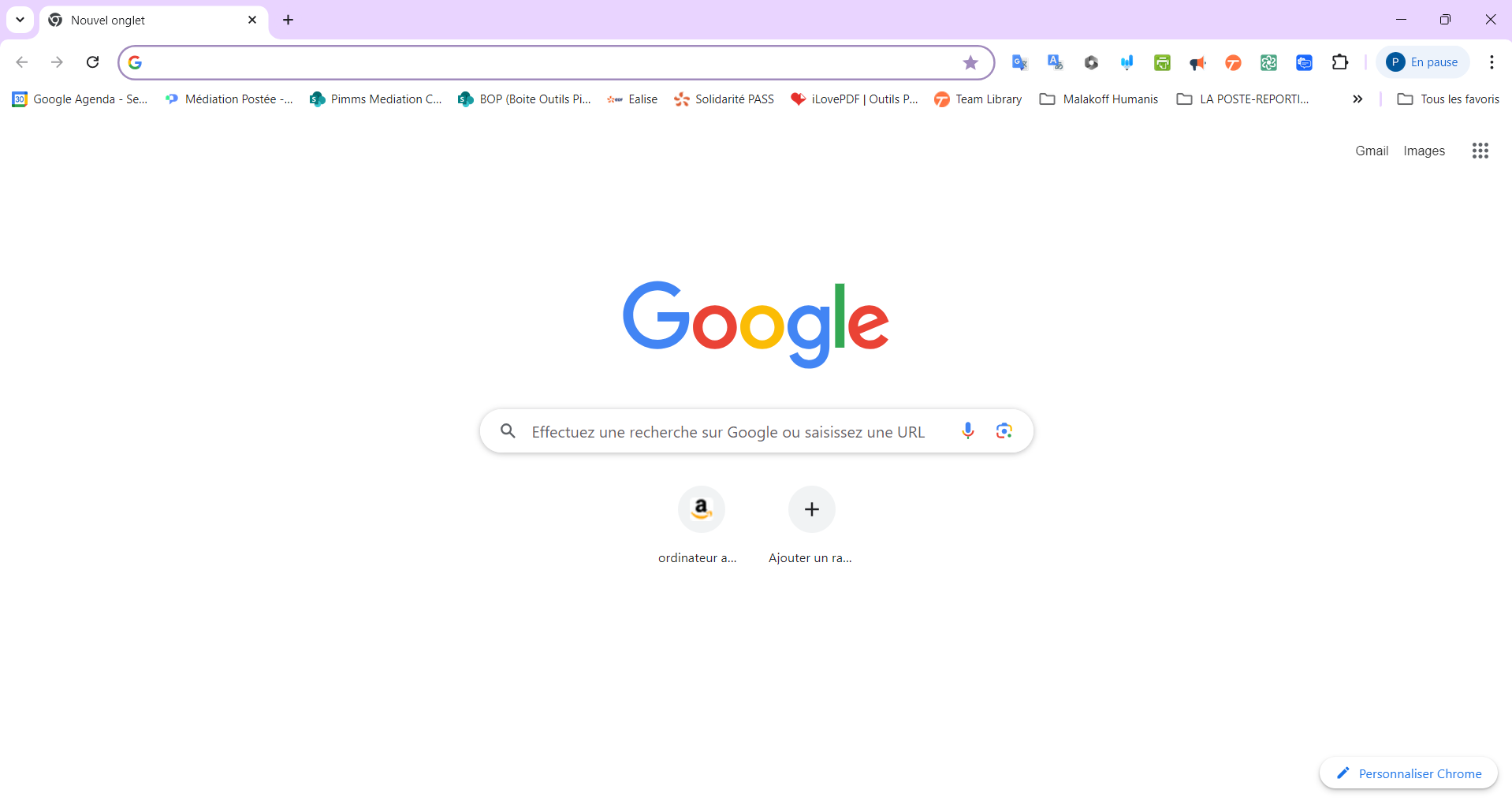 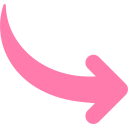 Le moteur de recherche s'ouvre alors...
la barre d'URL
la barre de recherche
...et on y trouve
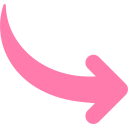 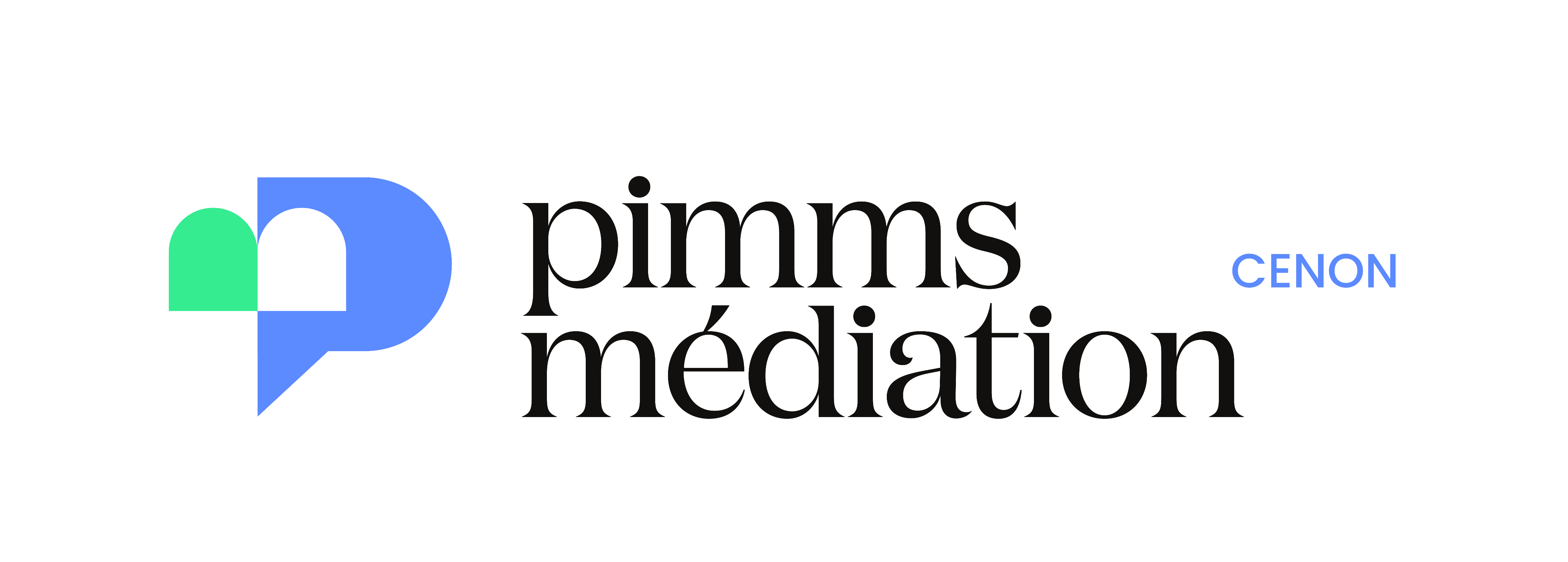 UTILISER INTERNET
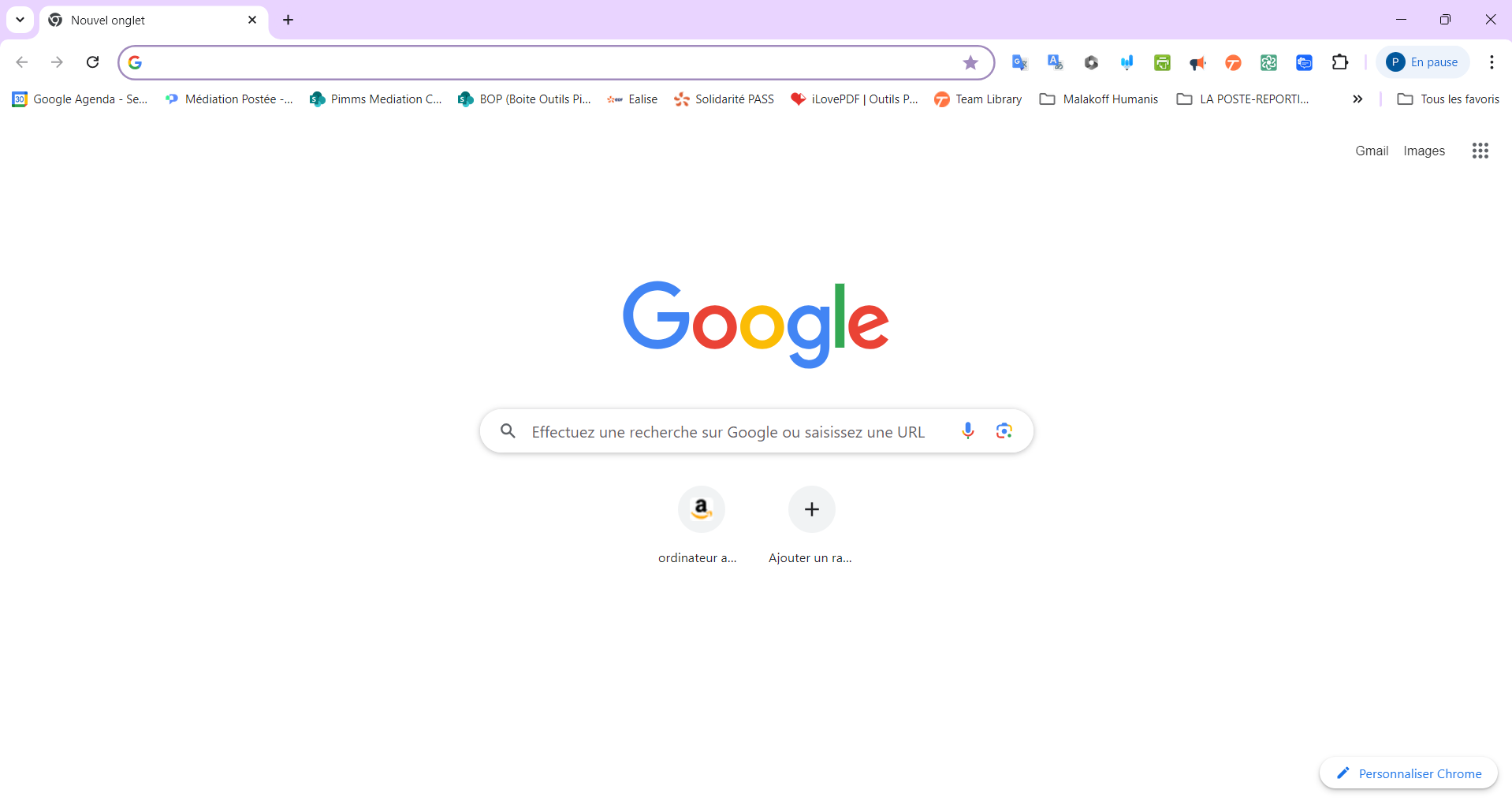 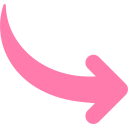 Le moteur de recherche s'ouvre alors...
Que j'écrive ma recherche ici ou là, c'est pareil
...et on y trouve
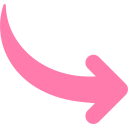 L'accès rapide aux sites souvent utilisés
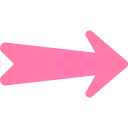 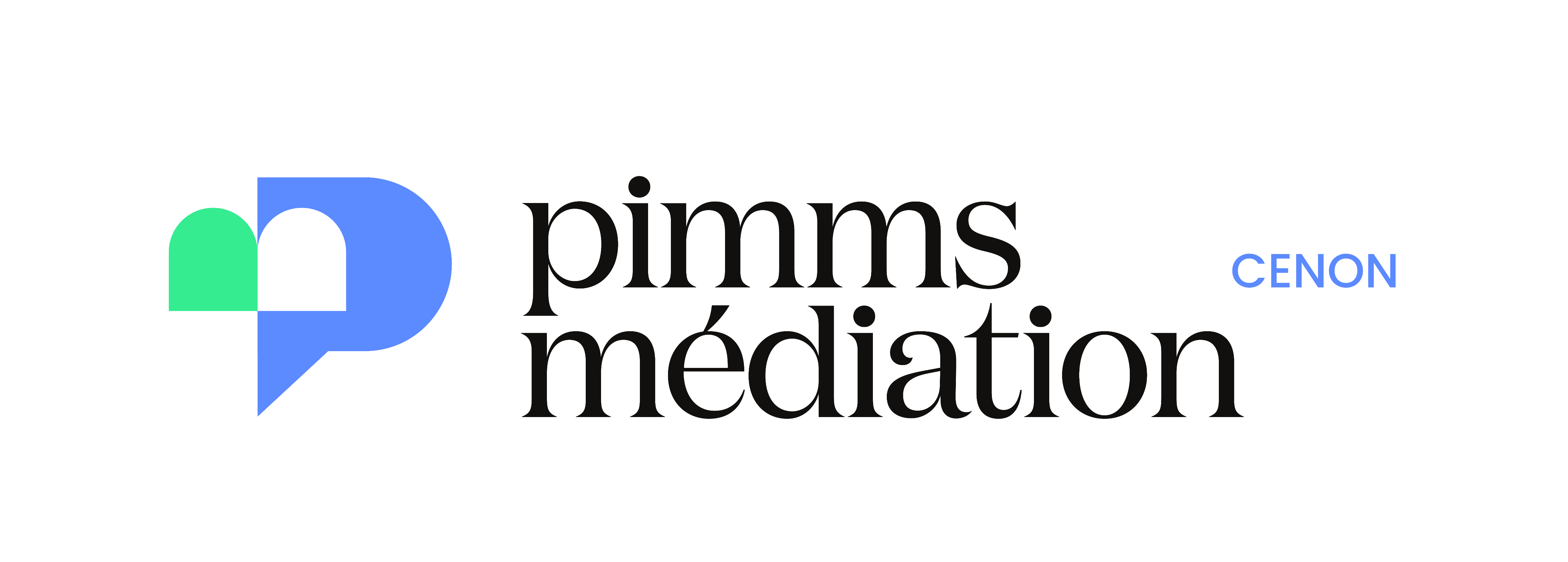 UTILISER INTERNET
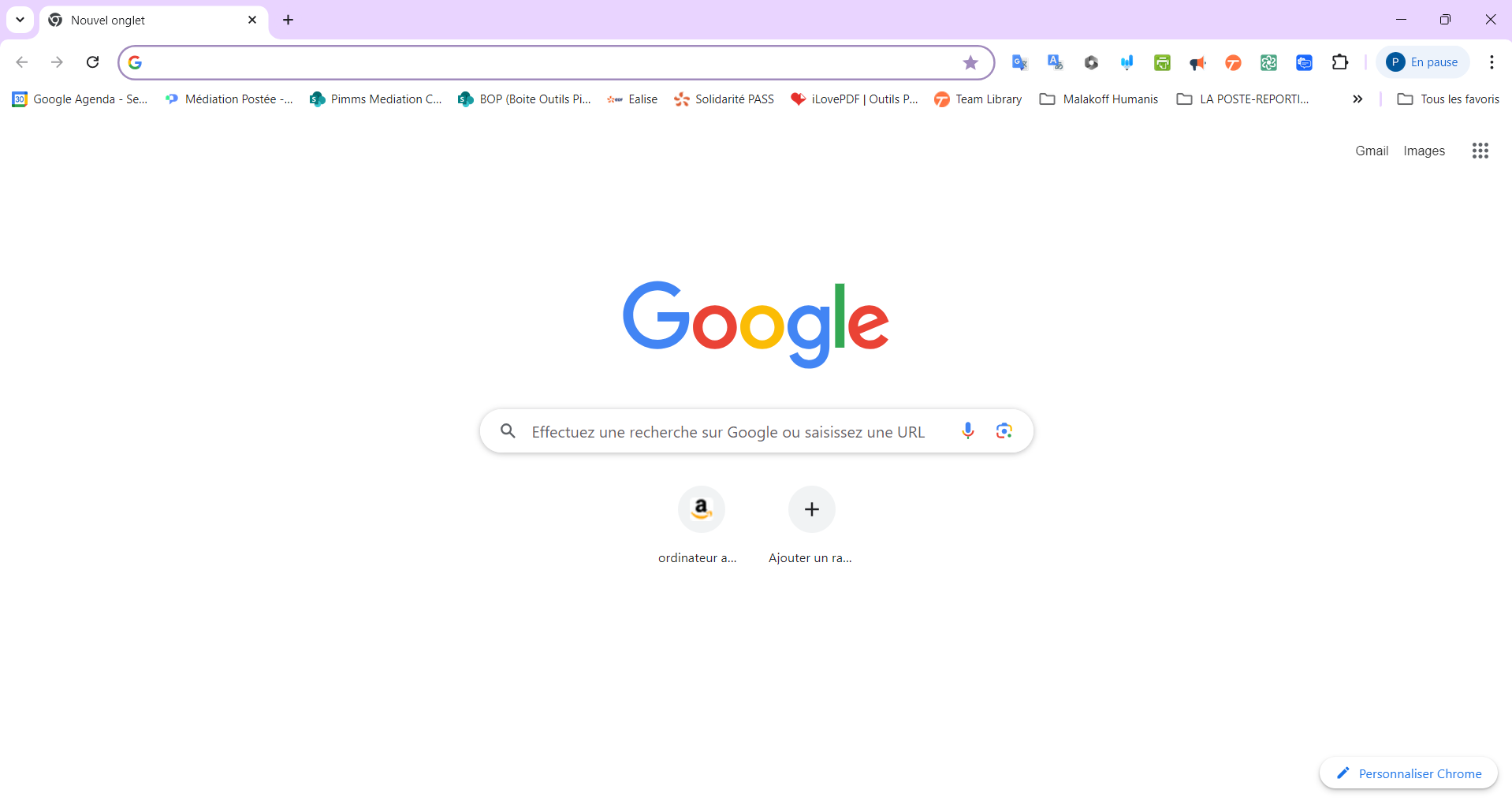 Le moteur de recherche s'ouvre alors...
...et on y trouve
L'accès rapide aux sites souvent utilisés
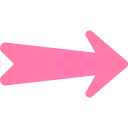 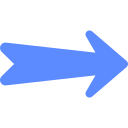 les favoris
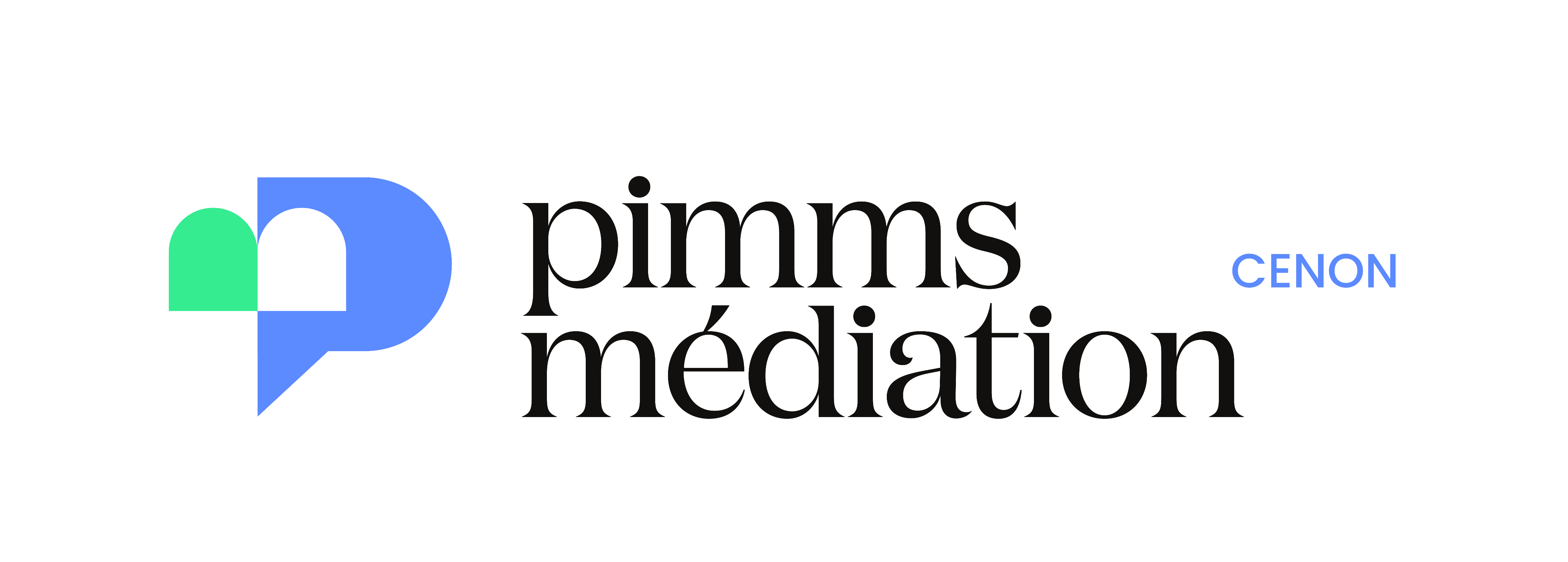 UTILISER INTERNET
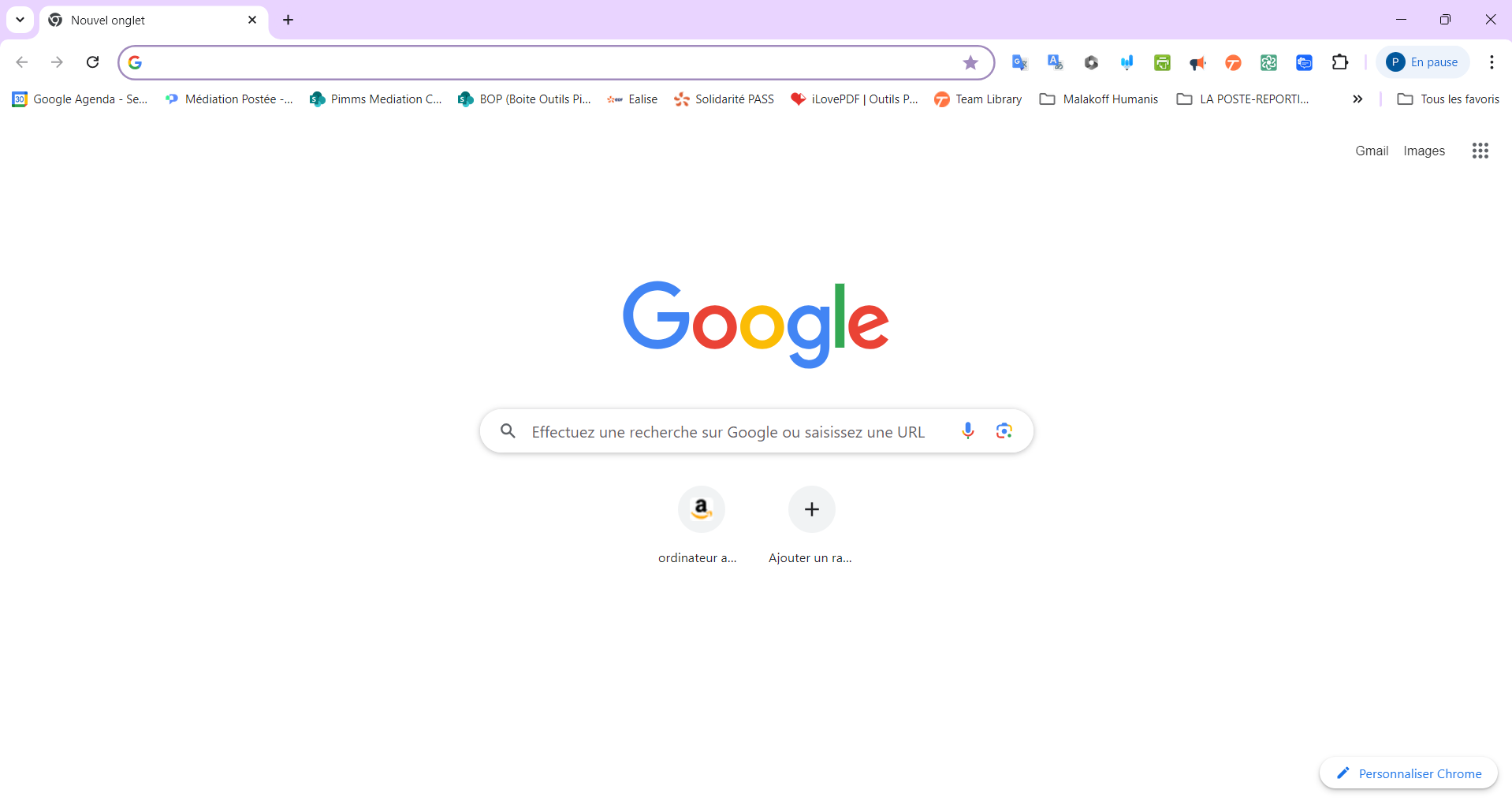 Le moteur de recherche s'ouvre alors...
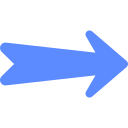 les favoris
...et on y trouve
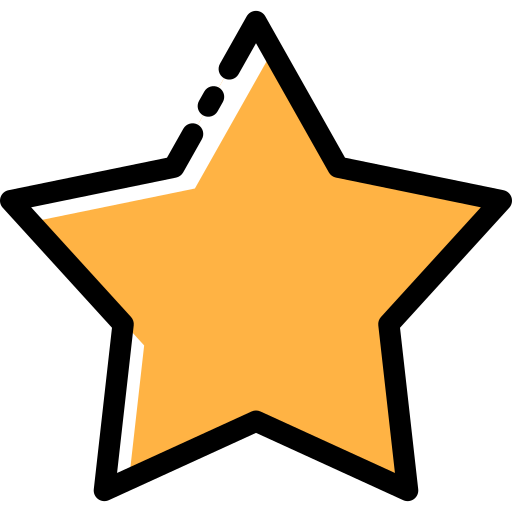 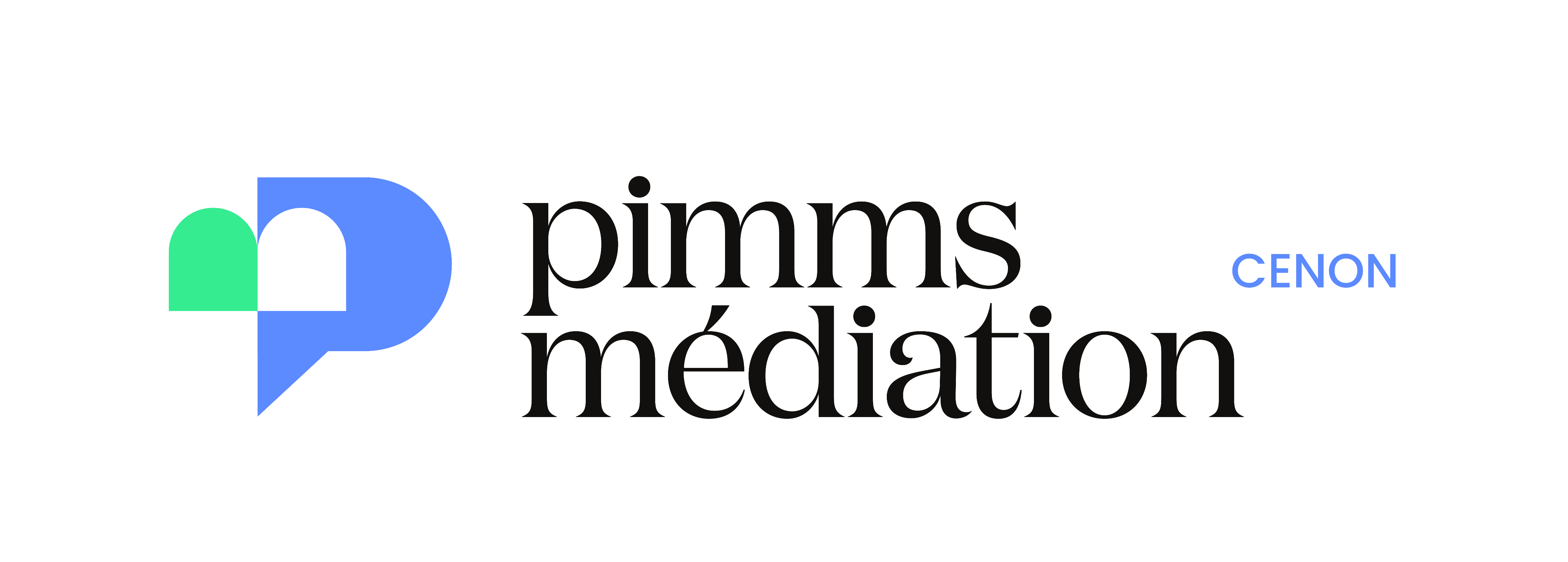 LES FAVORIS : C'EST QUOI EXACTEMENT ?
Les favoris sont des liens enregistrés vers des sites web que vous souhaitez revisiter facilement.
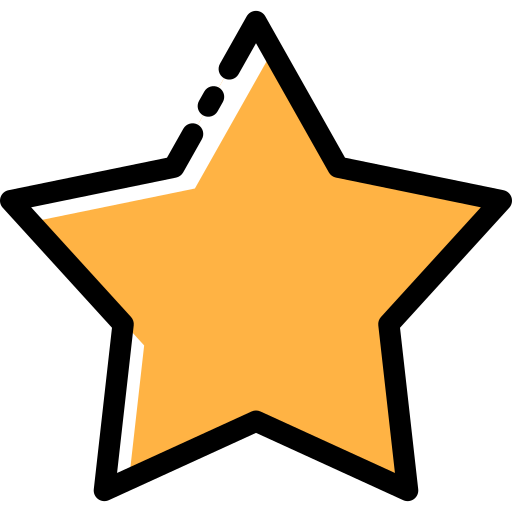 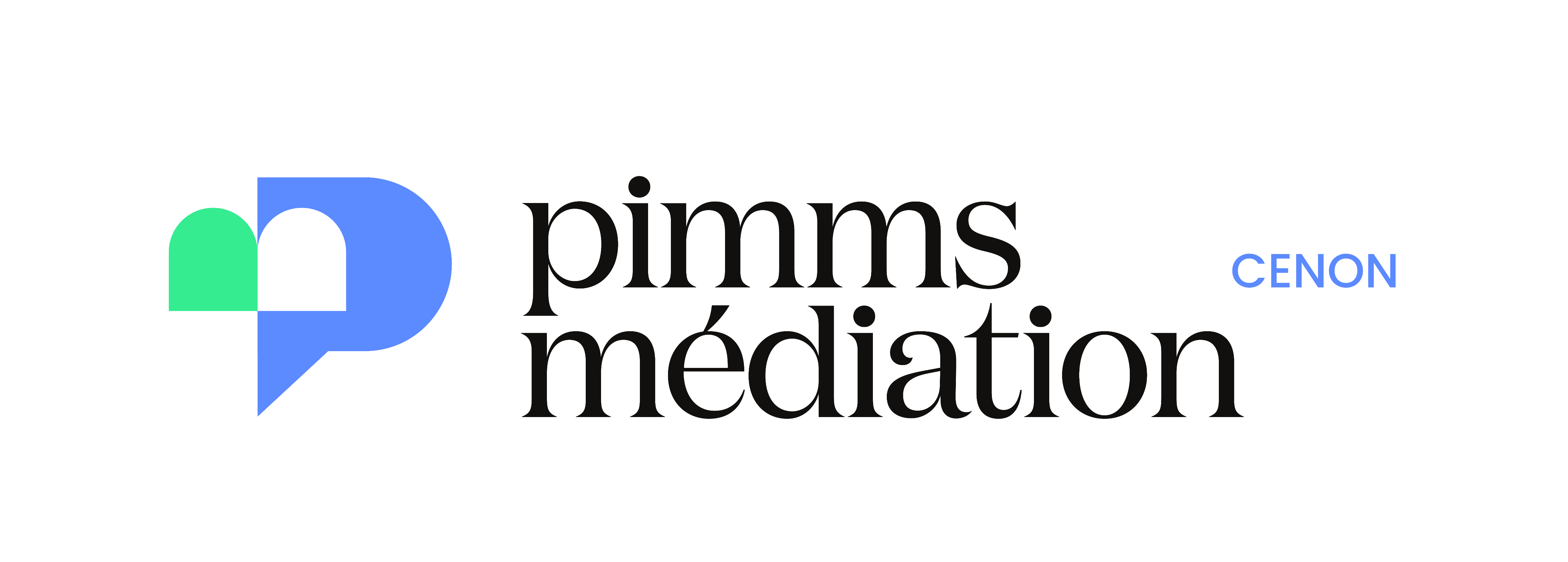 LES FAVORIS : C'EST QUOI EXACTEMENT ?
Les favoris sont des liens enregistrés vers des sites web que vous souhaitez revisiter facilement.
Ils vous permettent d'accéder rapidement à vos sites préférés sans avoir à taper l'URL à chaque fois.
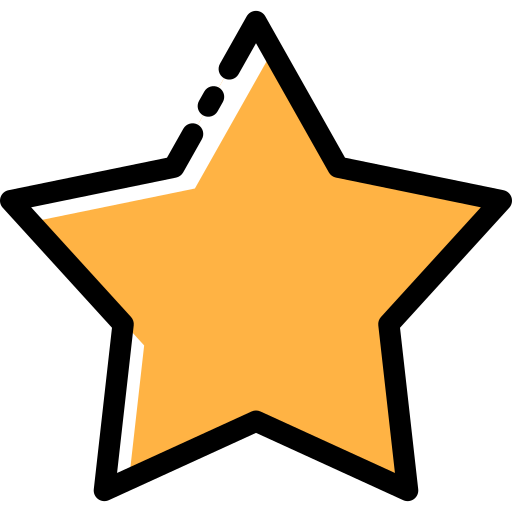 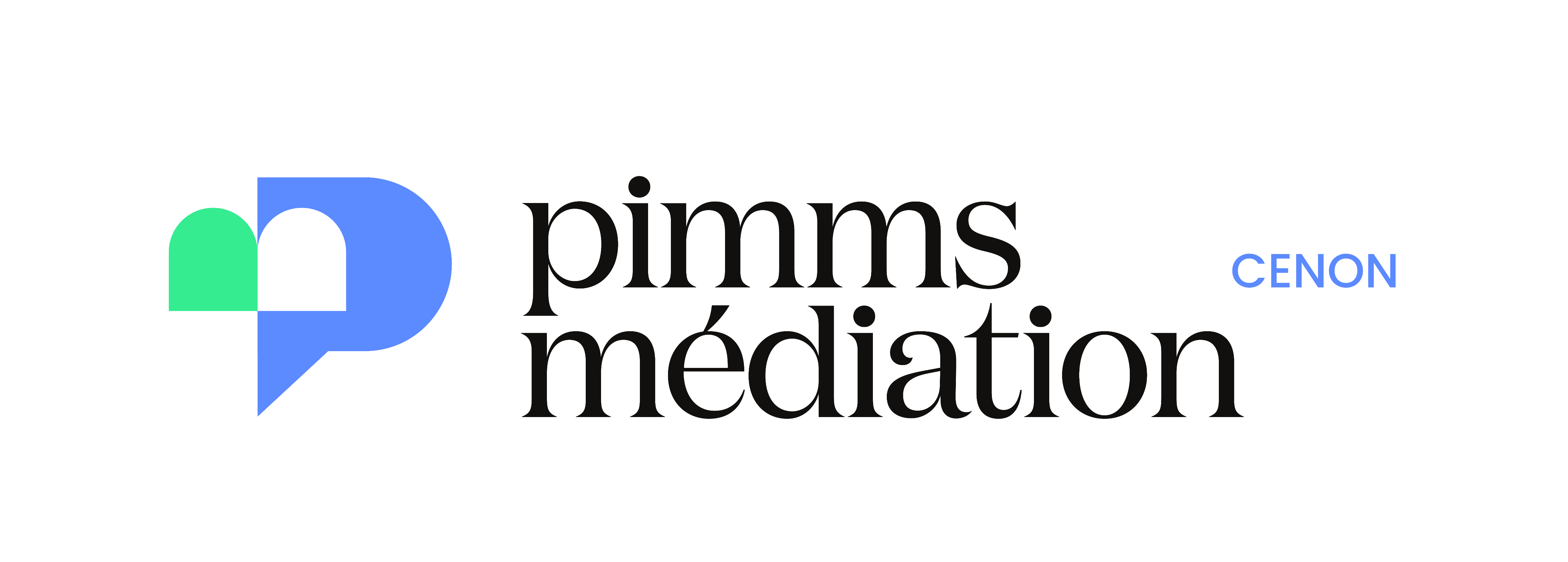 LES FAVORIS : C'EST QUOI EXACTEMENT ?
Les favoris sont des liens enregistrés vers des sites web que vous souhaitez revisiter facilement.
Ils vous permettent d'accéder rapidement à vos sites préférés sans avoir à taper l'URL à chaque fois.
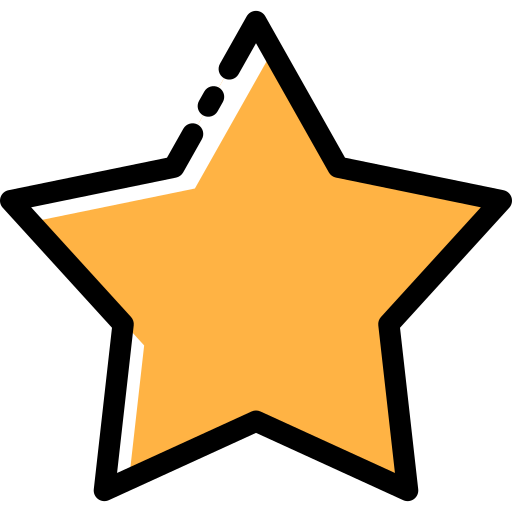 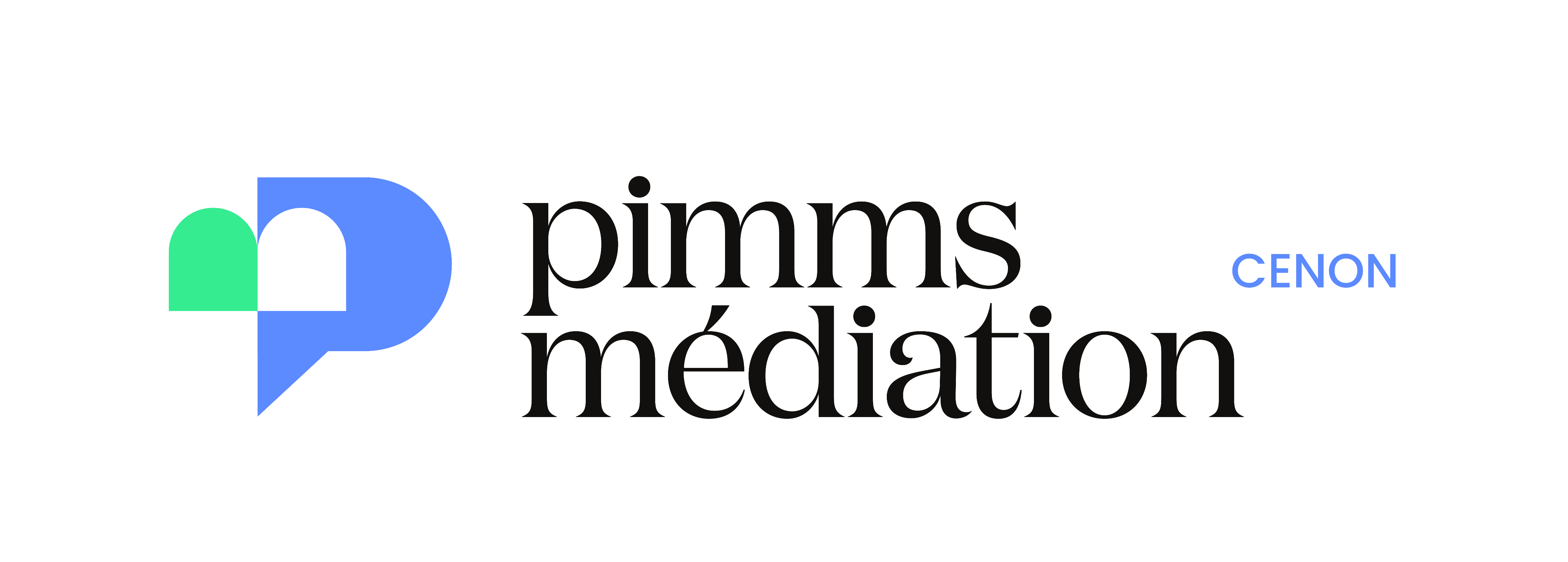 LES FAVORIS : GÉRER SES FAVORIS
Pour ajouter un favori il suffit de cliquer sur l'étoile dans la barre d'adresse du site qui nous intéresse
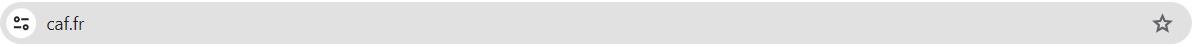 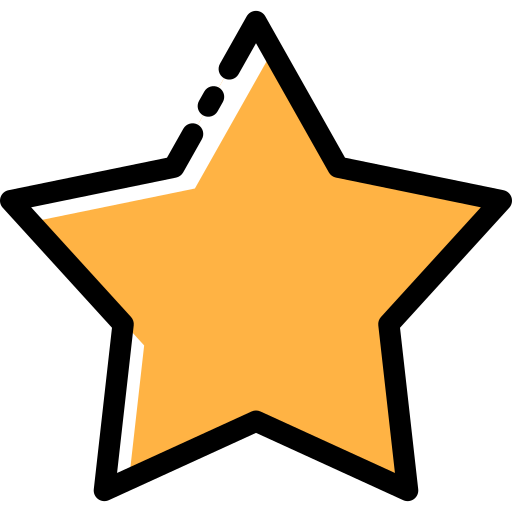 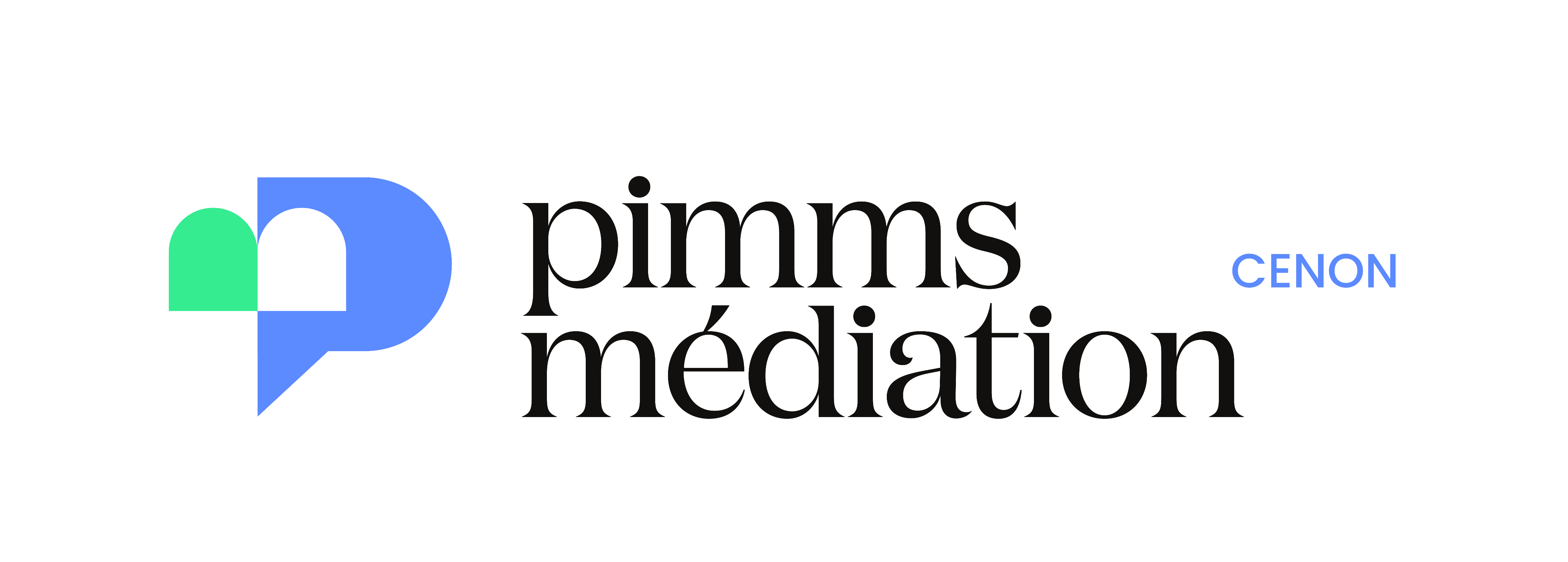 LES FAVORIS : GÉRER SES FAVORIS
Pour ajouter un favori il suffit de cliquer sur l'étoile dans la barre d'adresse du site qui nous intéresse
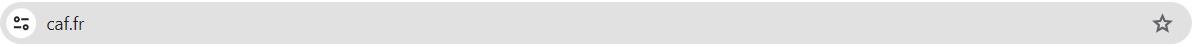 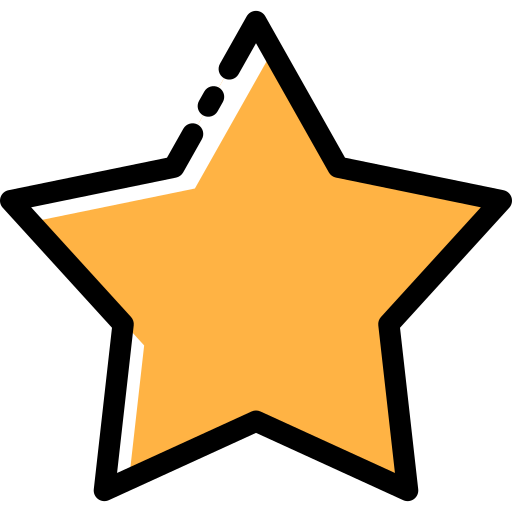 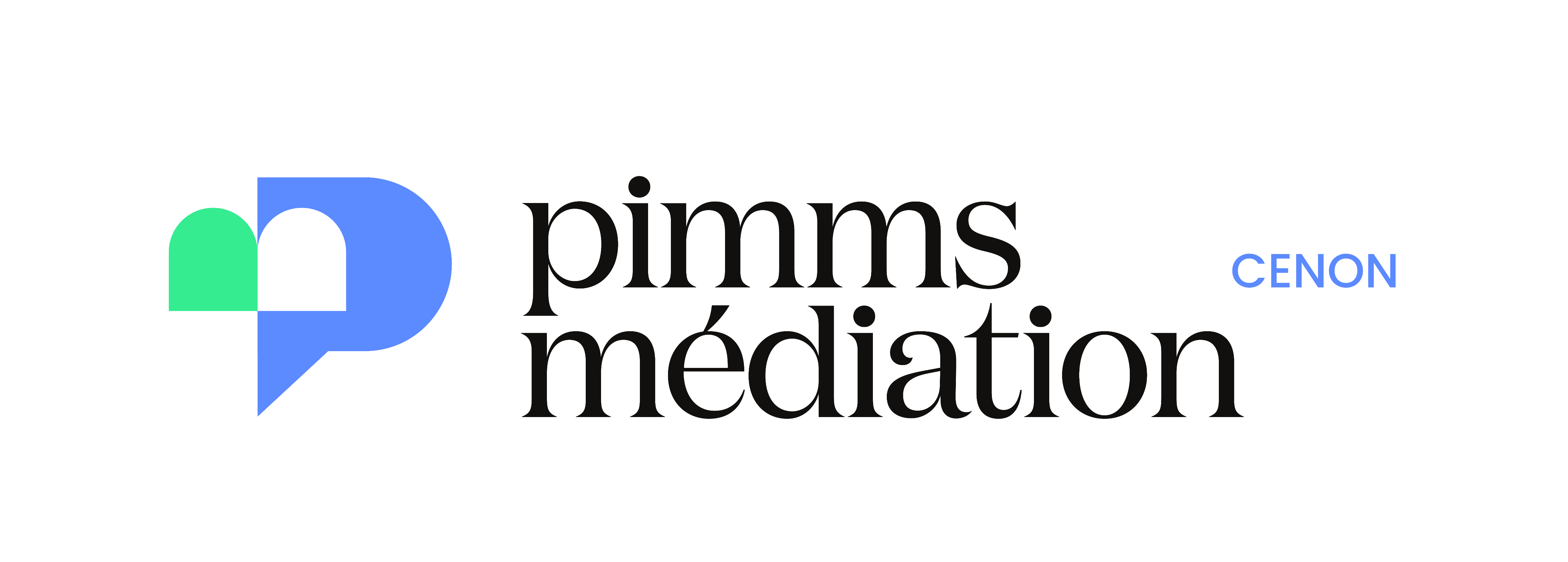 LES FAVORIS : GÉRER SES FAVORIS
Pour ajouter un favori il suffit de cliquer sur l'étoile dans la barre d'adresse du site qui nous intéresse
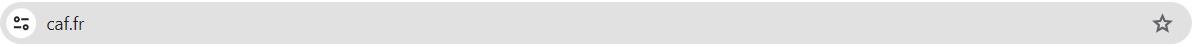 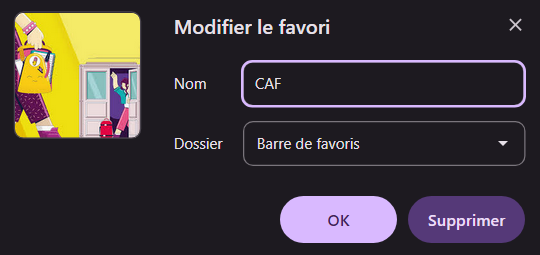 Il est possible de :
Donner un nom au favori
Le classer
Le supprimer
Cet encadré apparaît !
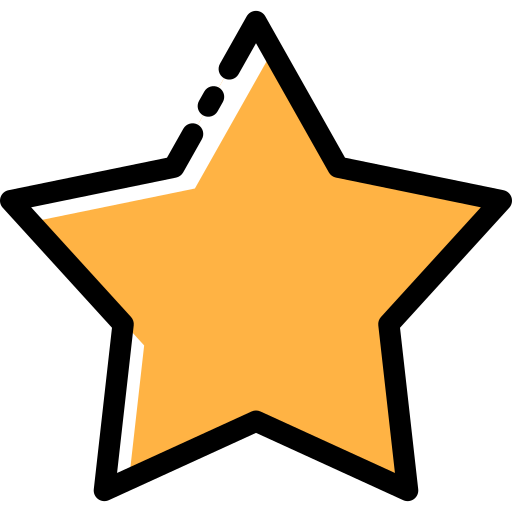 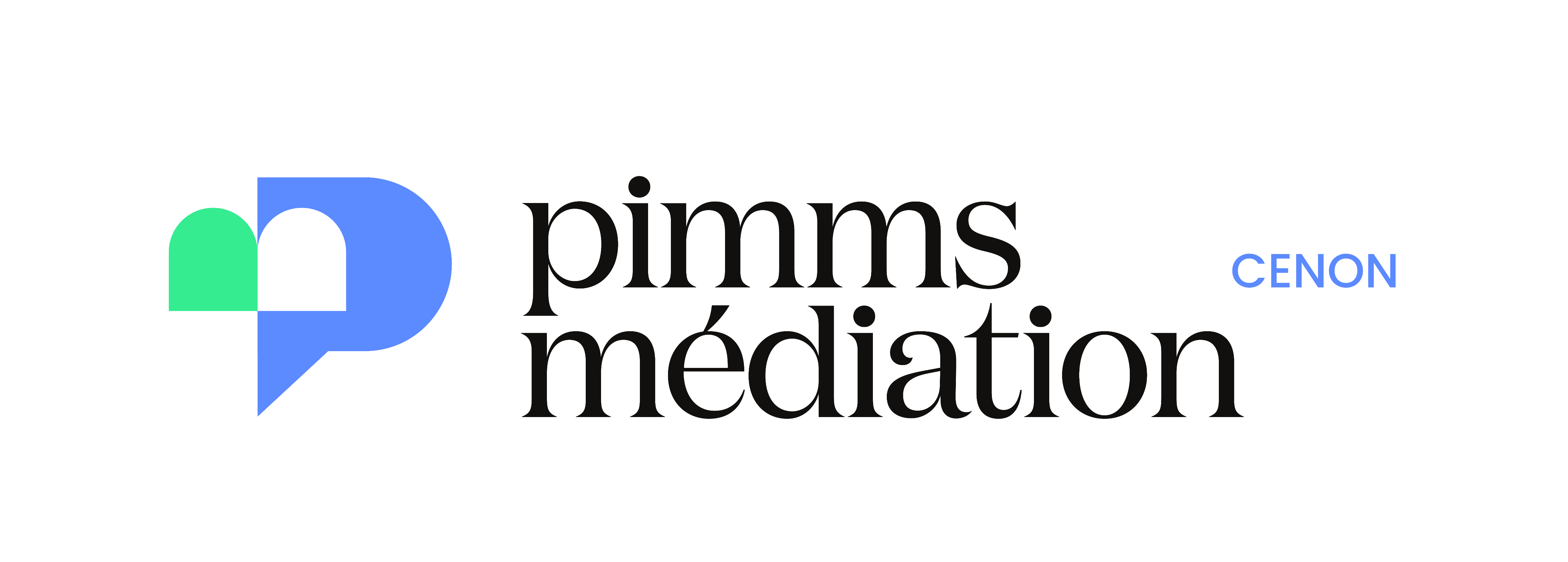 LES FAVORIS : GÉRER SES FAVORIS
Pour ajouter un favori il suffit de cliquer sur l'étoile dans la barre d'adresse du site qui nous intéresse
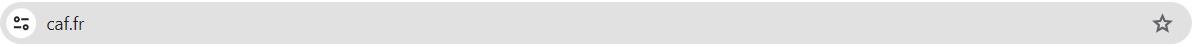 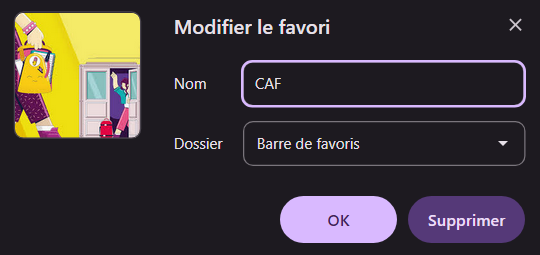 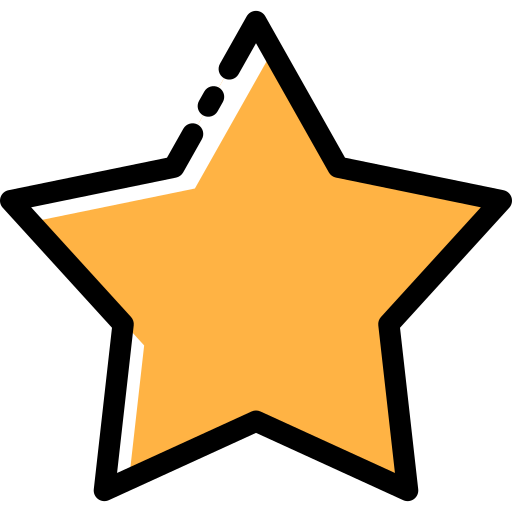 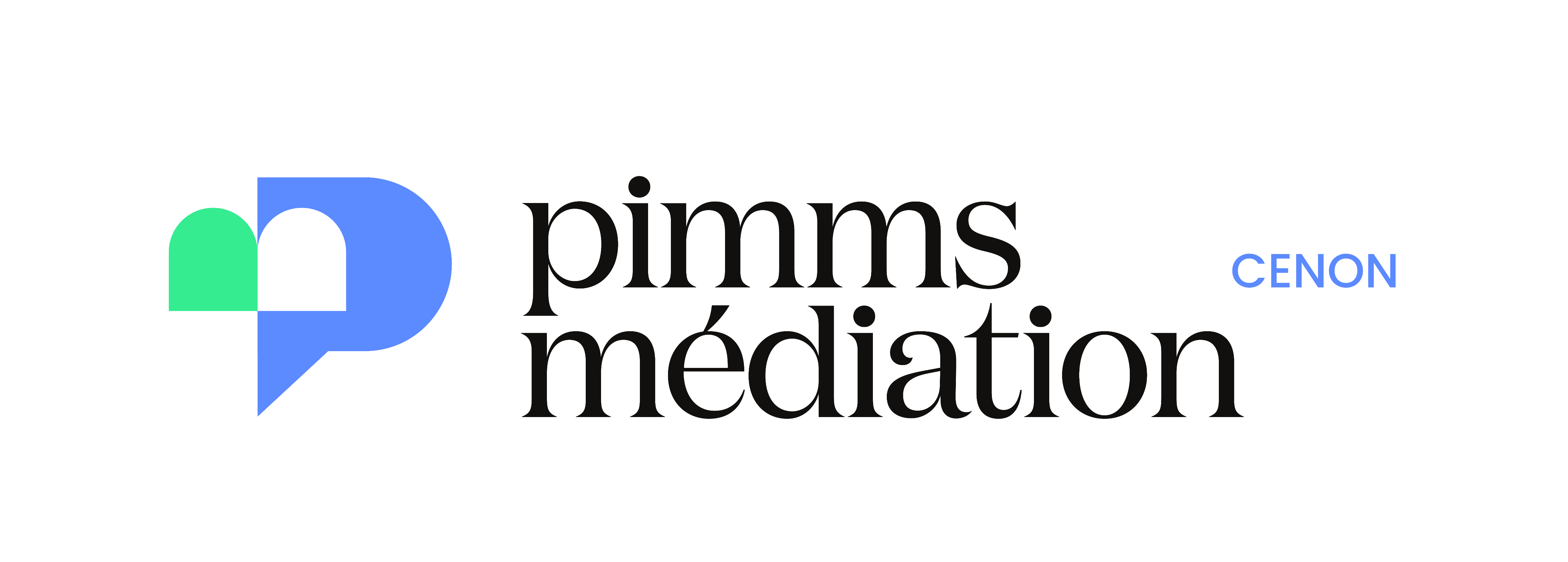 LES FAVORIS : GÉRER SES FAVORIS
Pour ajouter un favori il suffit de cliquer sur l'étoile dans la barre d'adresse du site qui nous intéresse
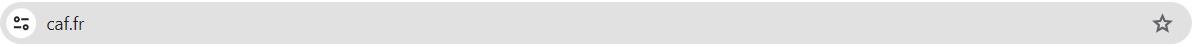 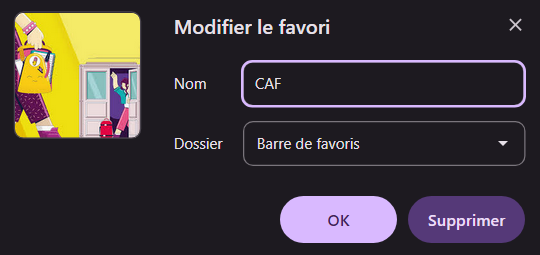 Il est possible de :
Donner un nom au favori
Le classer
Le supprimer
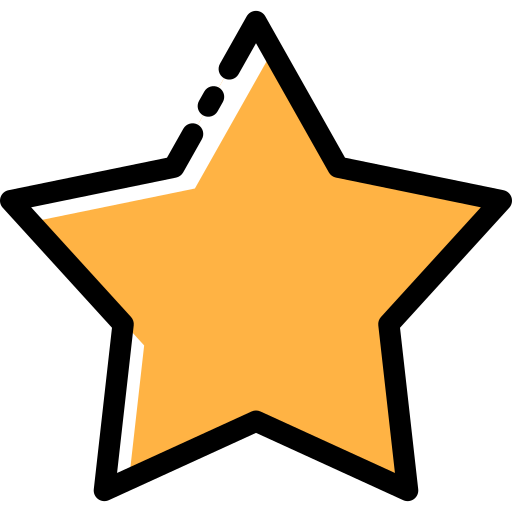 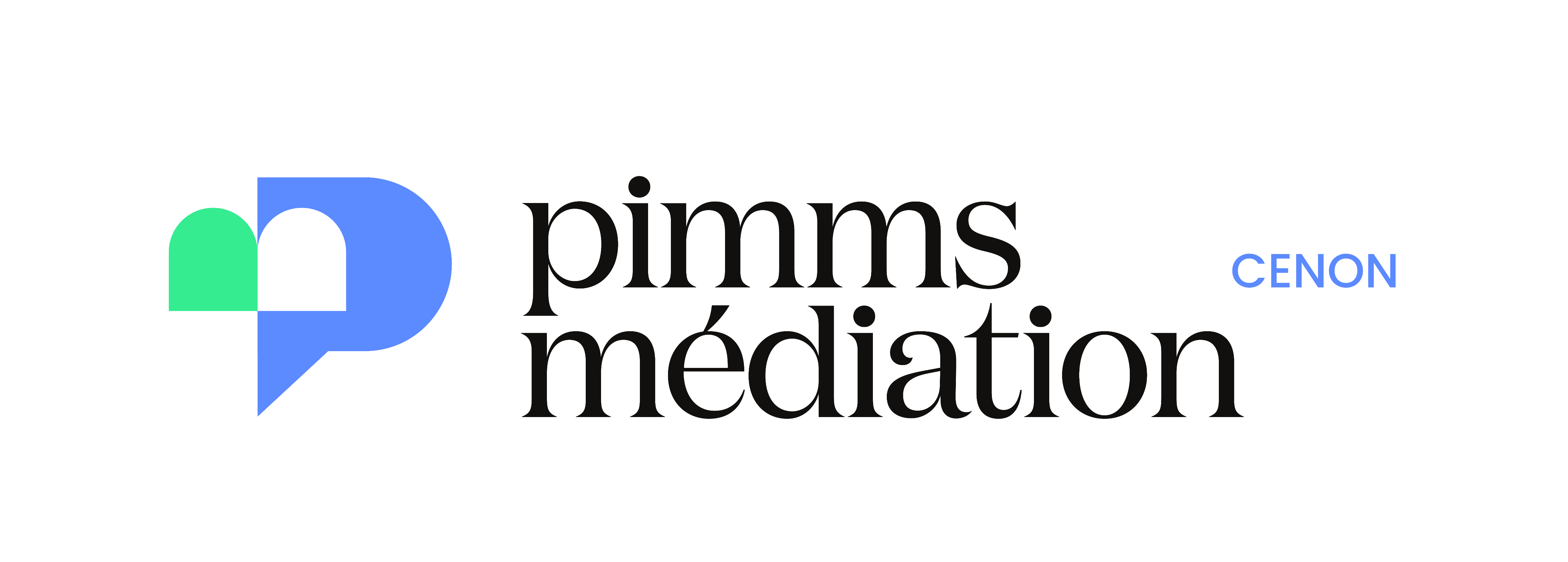 LES FAVORIS : GÉRER SES FAVORIS
Pour ajouter un favori il suffit de cliquer sur l'étoile dans la barre d'adresse du site qui nous intéresse
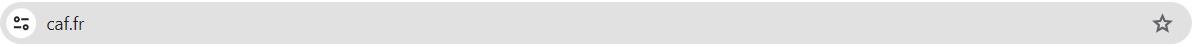 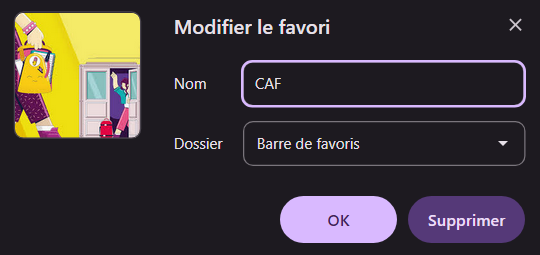 Il est possible de :
Donner un nom au favori
Le classer
Le supprimer
Une fois terminé, cliquez sur "OK", le favori est ajouté quand l'étoile est remplie
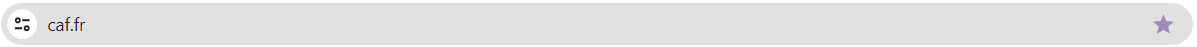 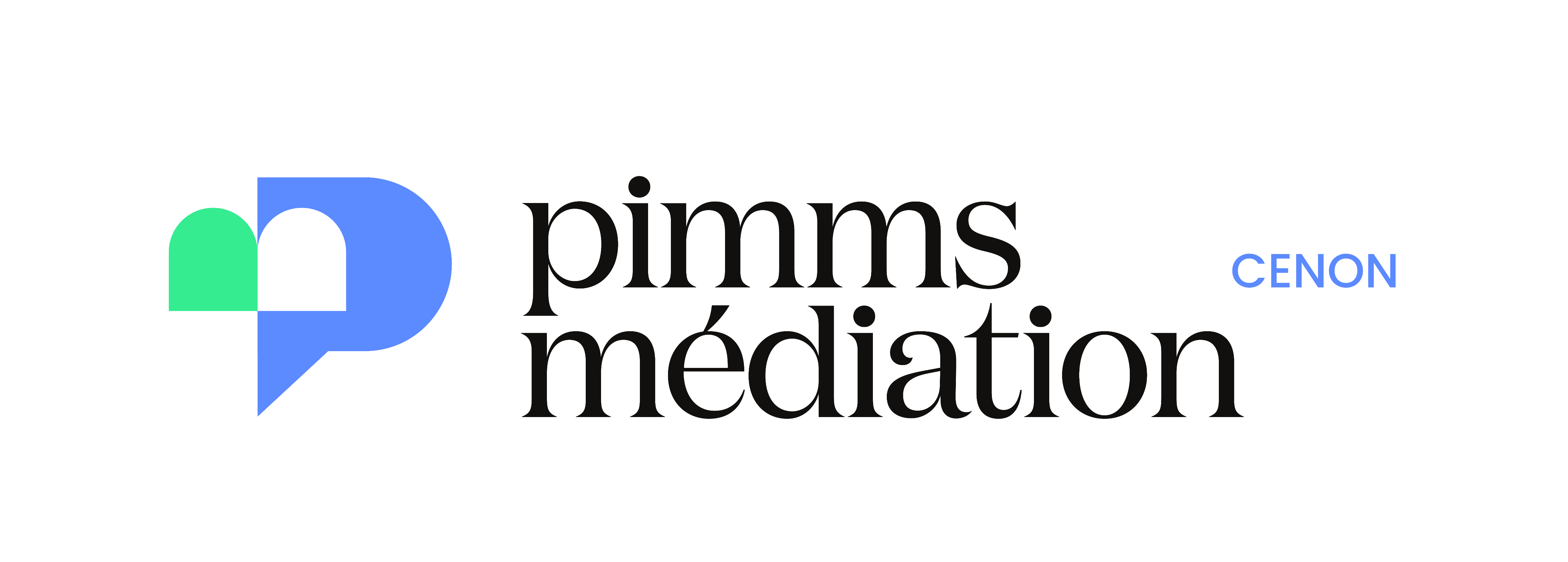 LES EXTENSIONS
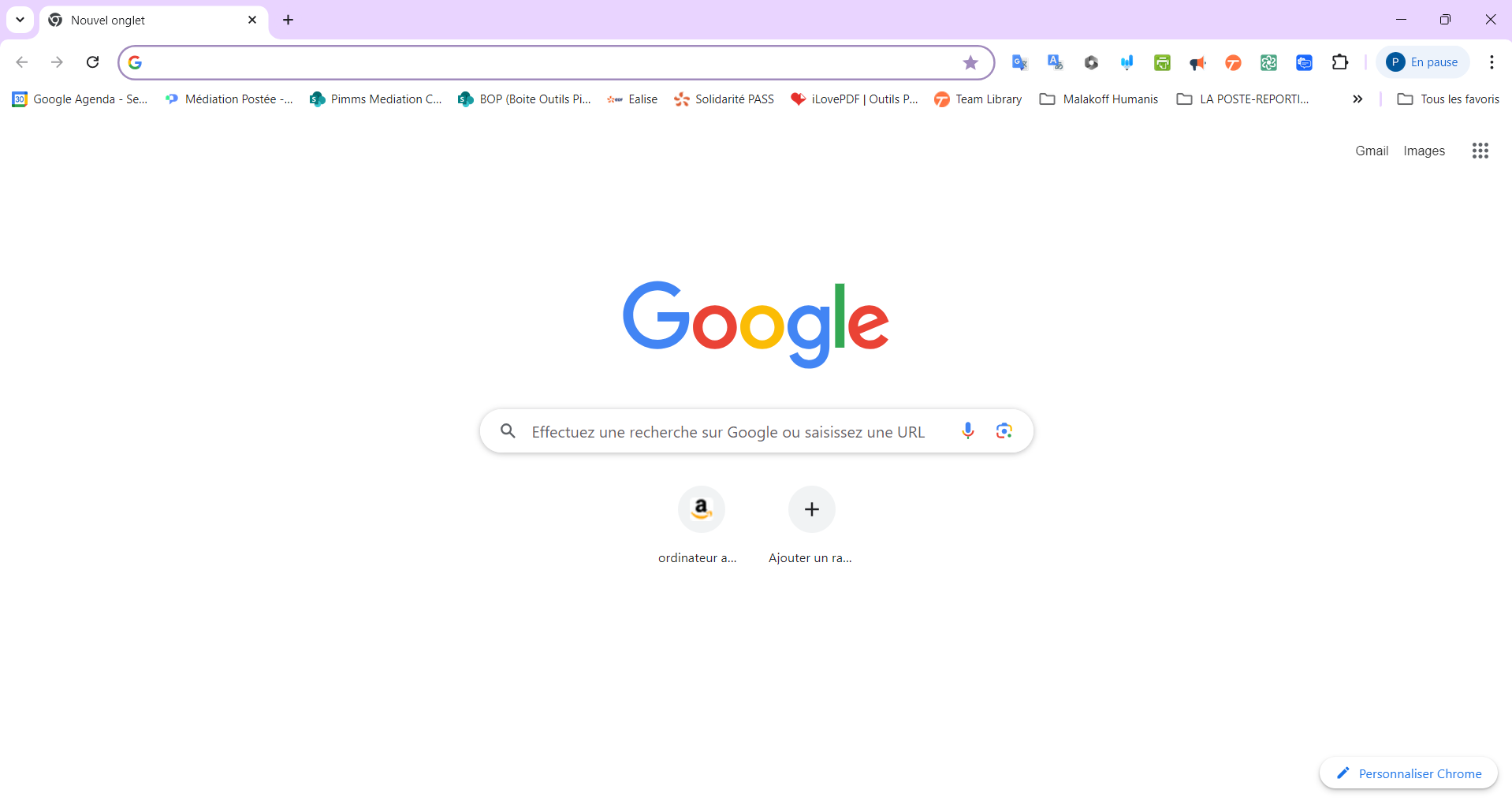 Dans le moteur de recherche on trouve aussi...
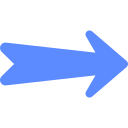 les extensions
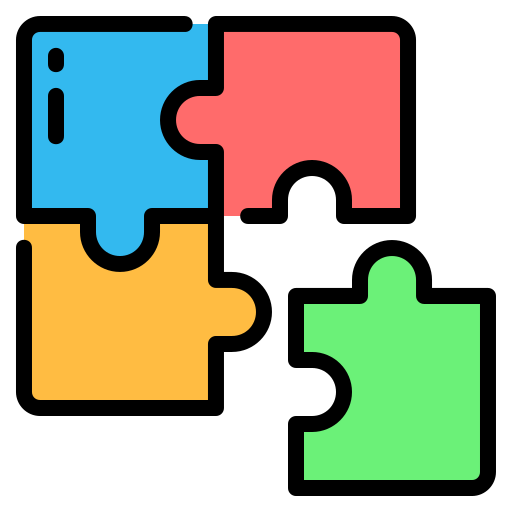 Les extensions sont téléchargeables sur le Chrome Web Store et sont là pour apporter des fonctionnalités supplémentaires
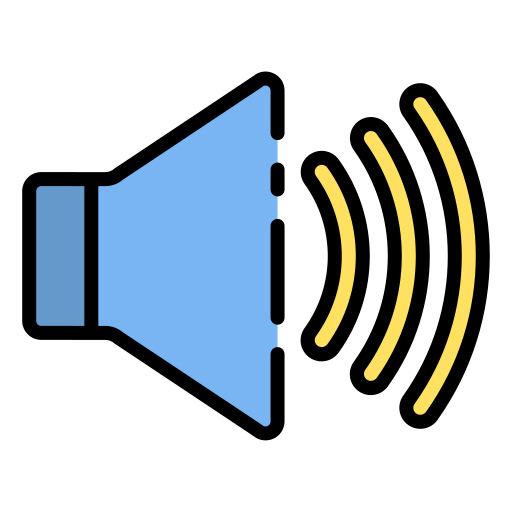 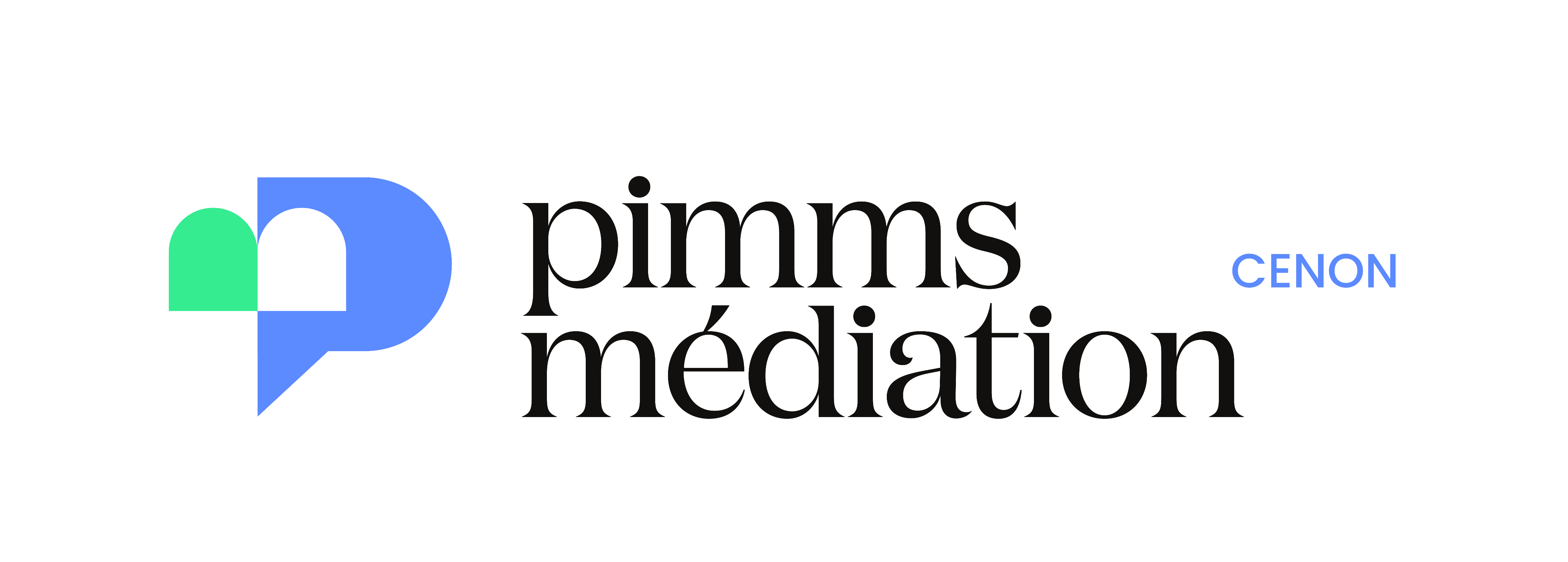 LES EXTENSIONS
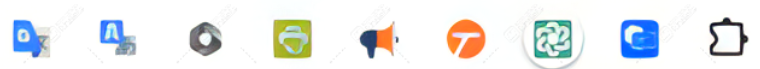 Augmenteur de volume
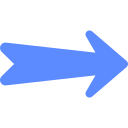 les extensions
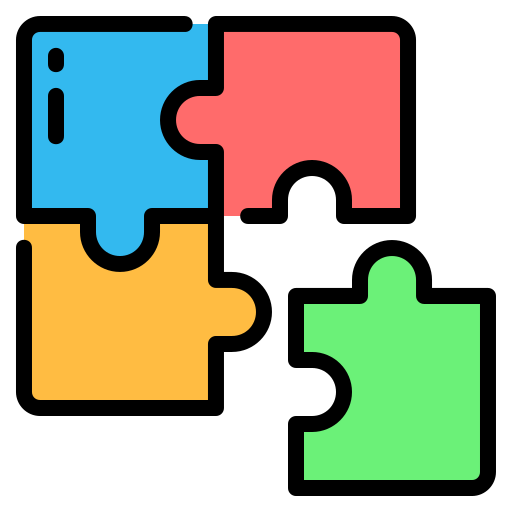 Les extensions sont téléchargeables sur le Chrome Web Store et sont là pour apporter des fonctionnalités supplémentaires
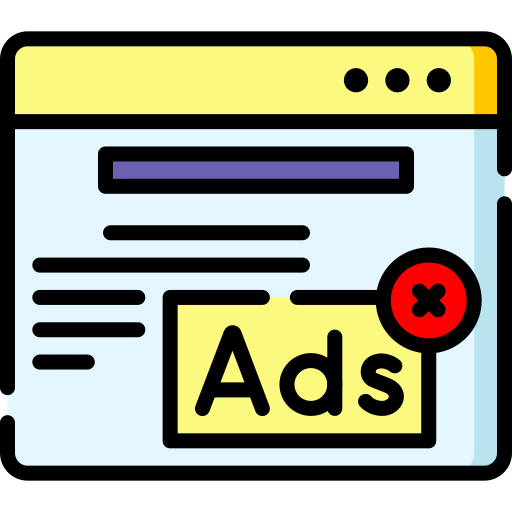 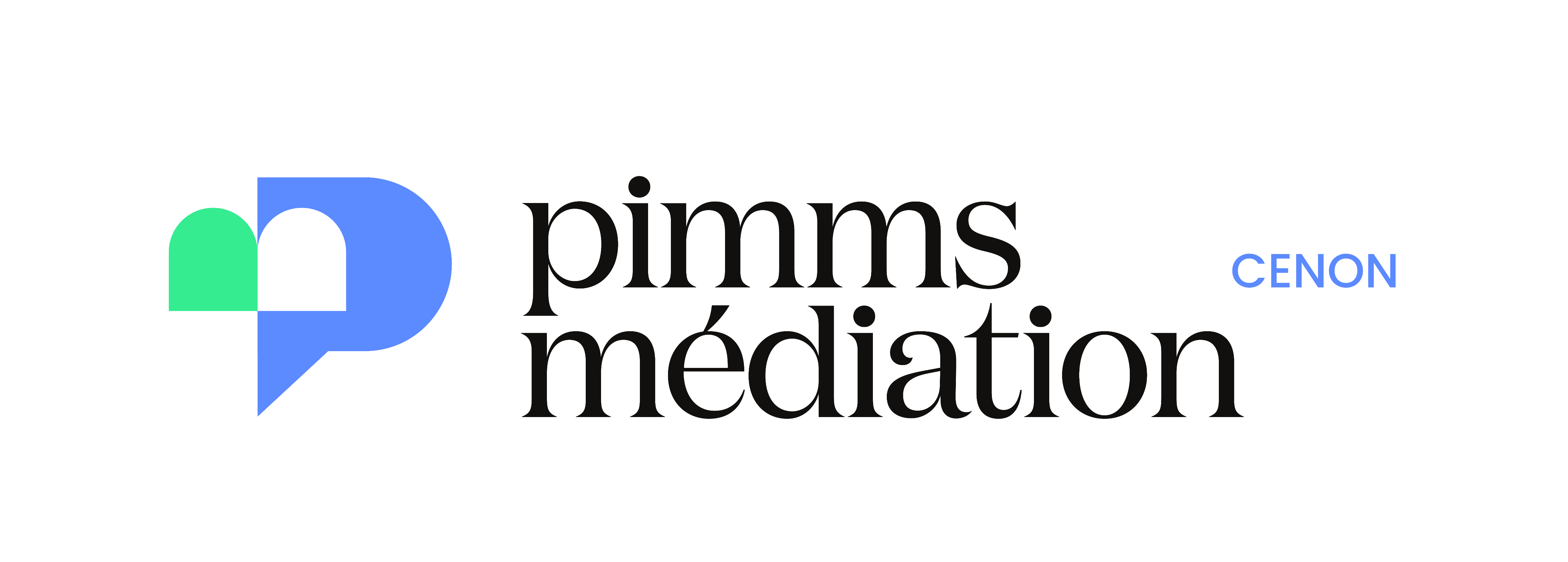 LES EXTENSIONS
Bloqueur de pubs
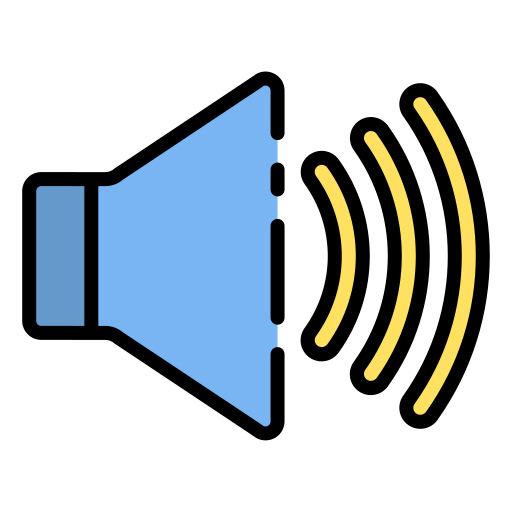 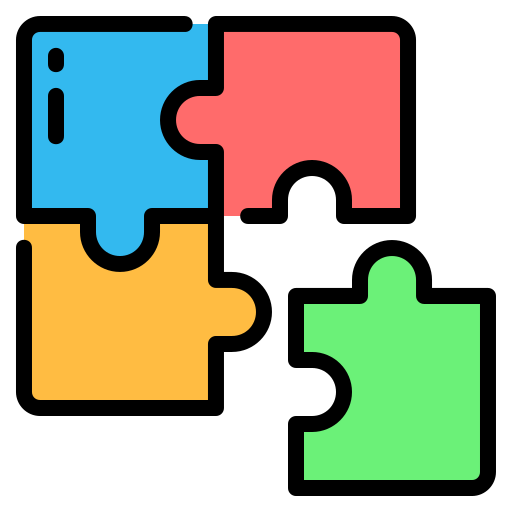 Augmenteur de volume
Exemples
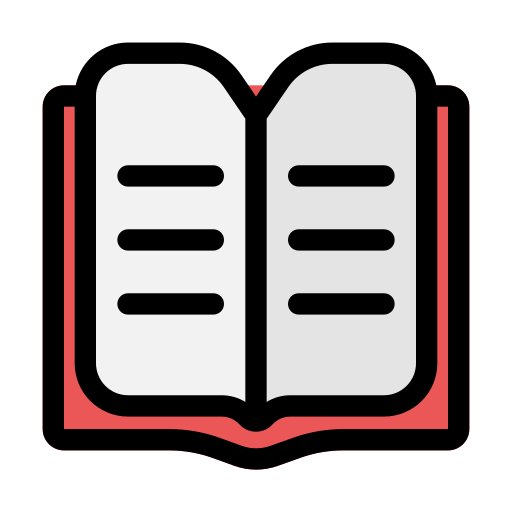 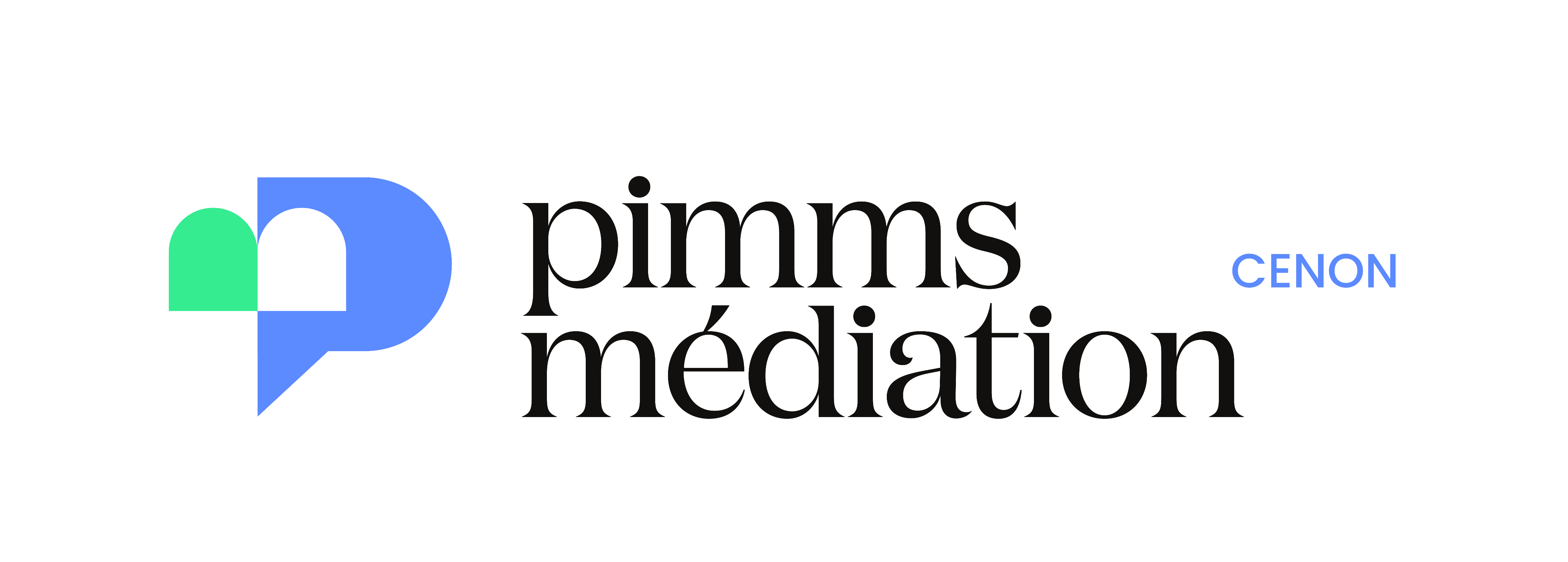 LES EXTENSIONS
Lecteur de page 
et traducteur
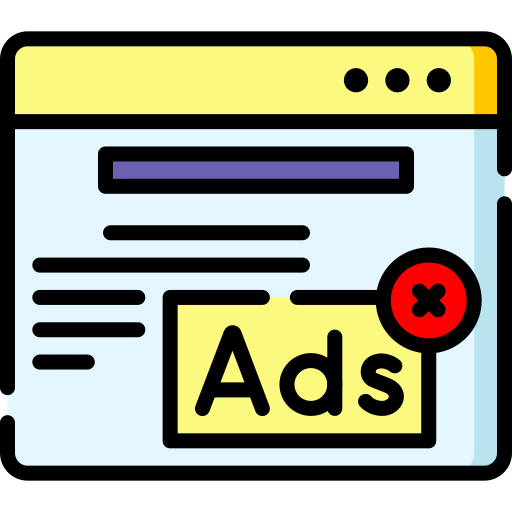 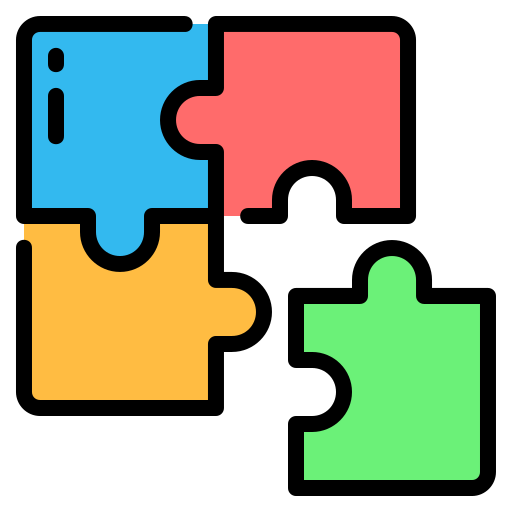 Bloqueur de pubs
Exemples
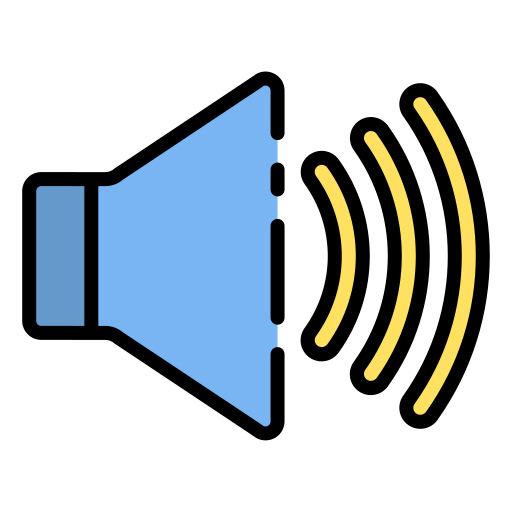 Augmenteur de sons
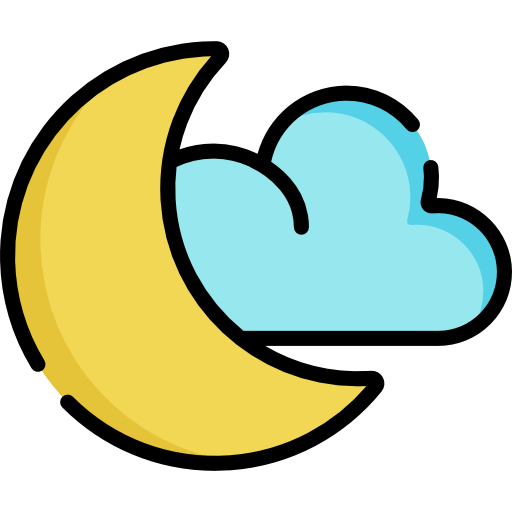 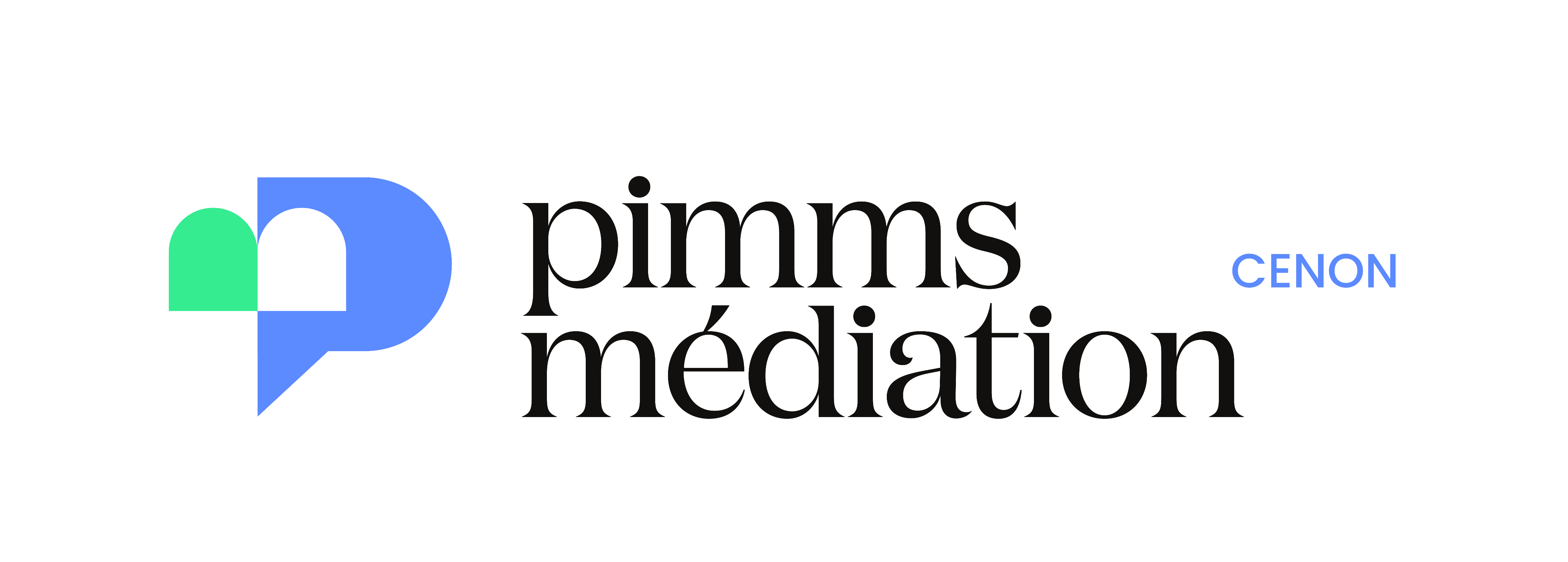 LES EXTENSIONS
Mode nuit
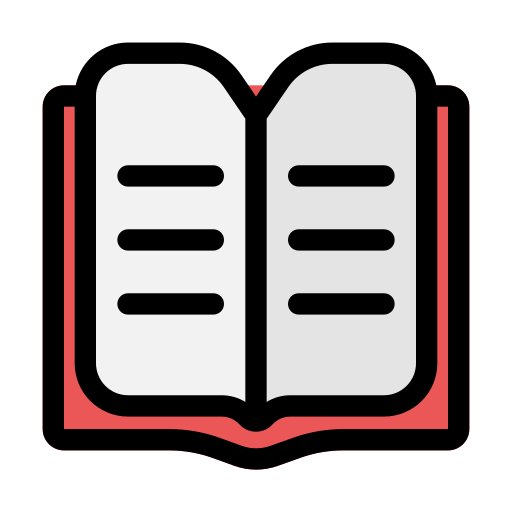 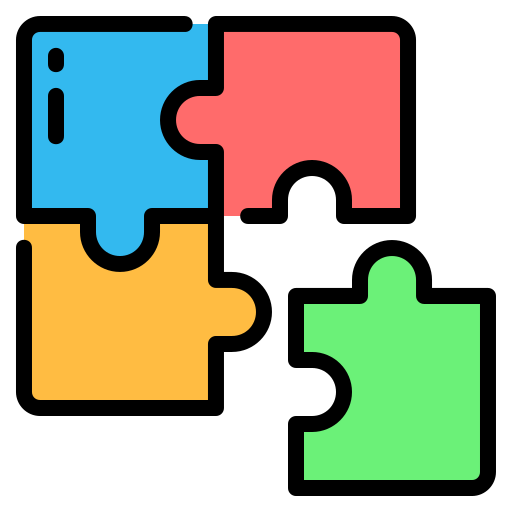 Lecteur de page 
et traducteur
Exemples
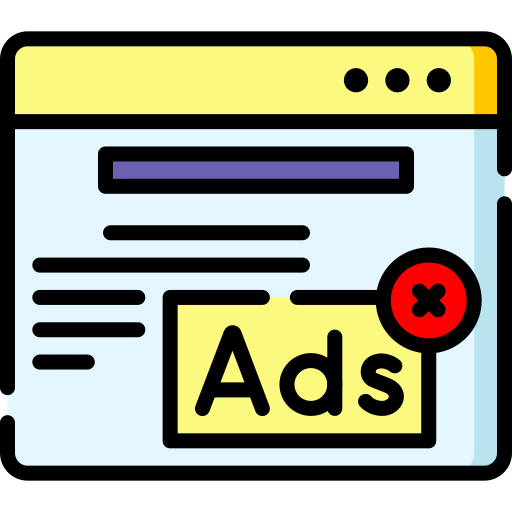 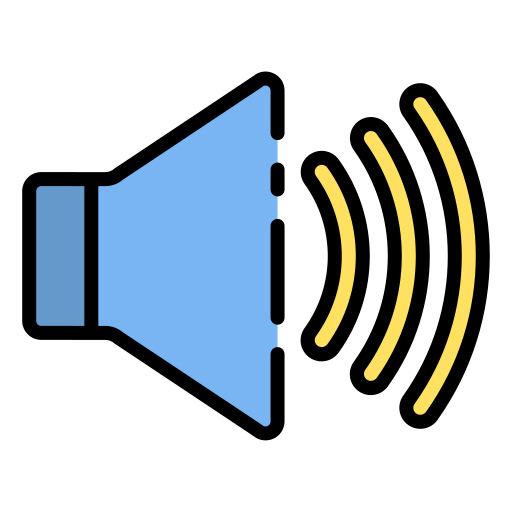 Bloqueur de Pub
Augmenteur de sons
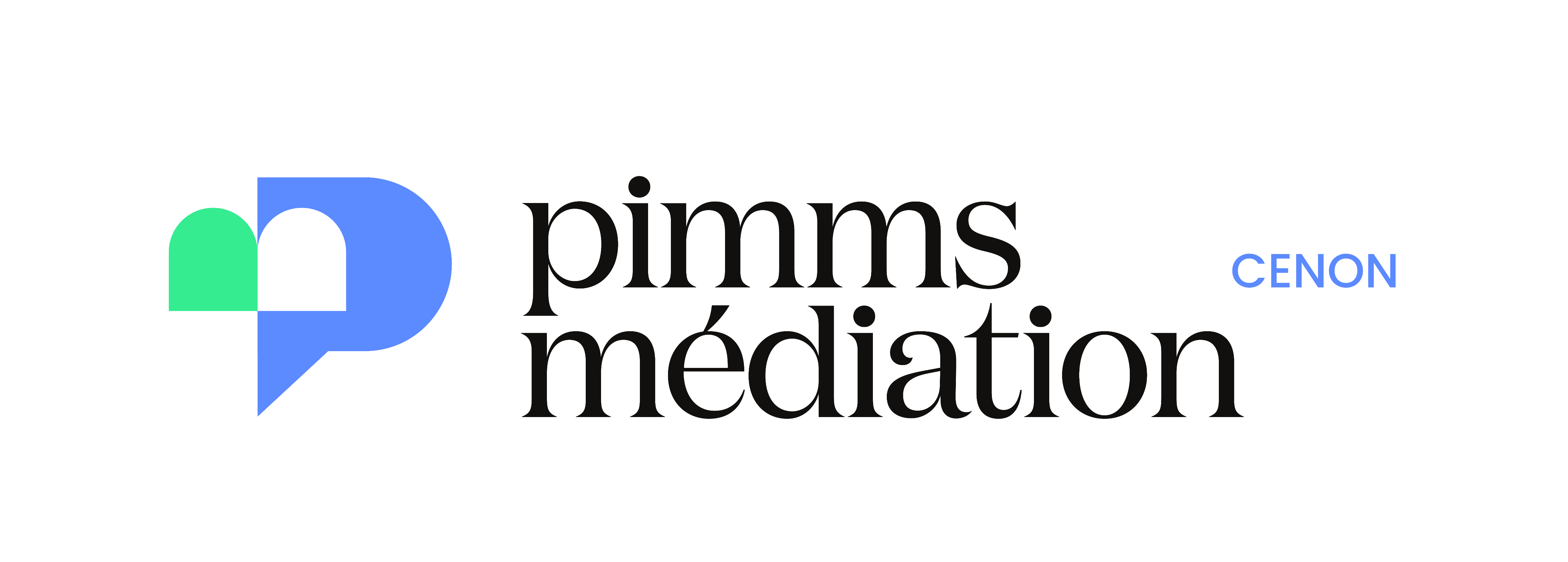 LES EXTENSIONS
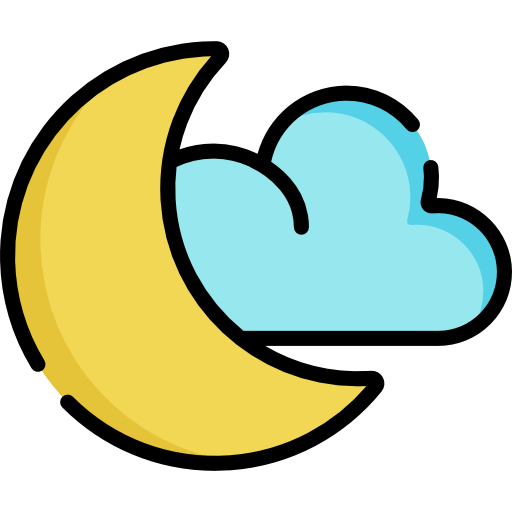 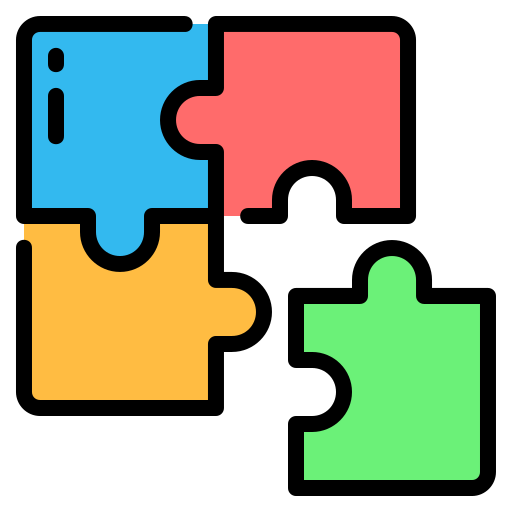 Exemples
Mode nuit
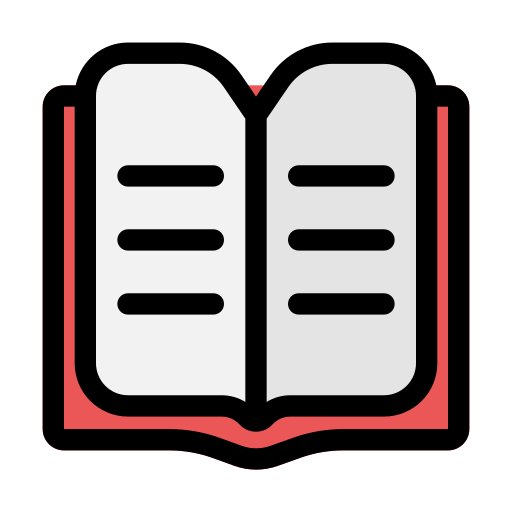 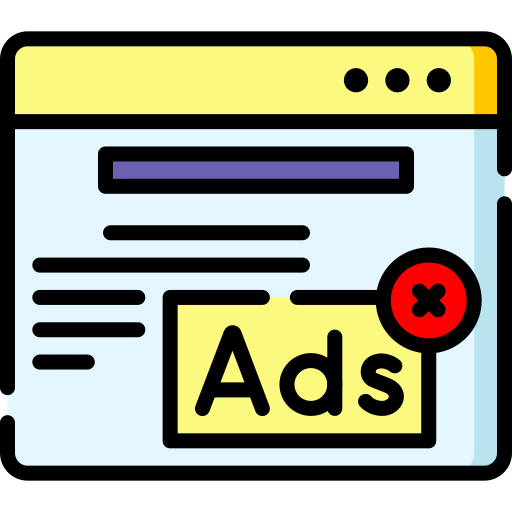 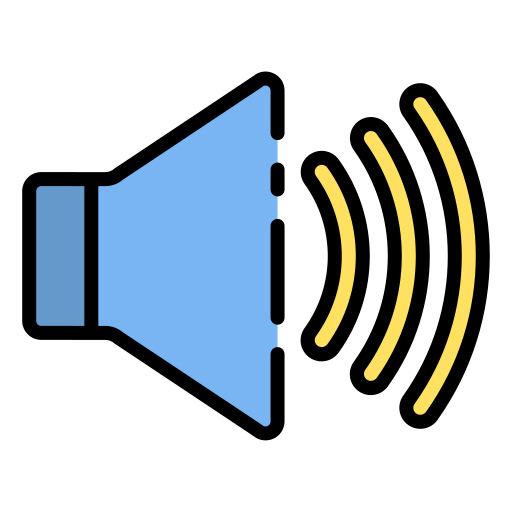 Lecteur de page 
et traducteur
Bloqueur de Pub
Augmenteur de sons
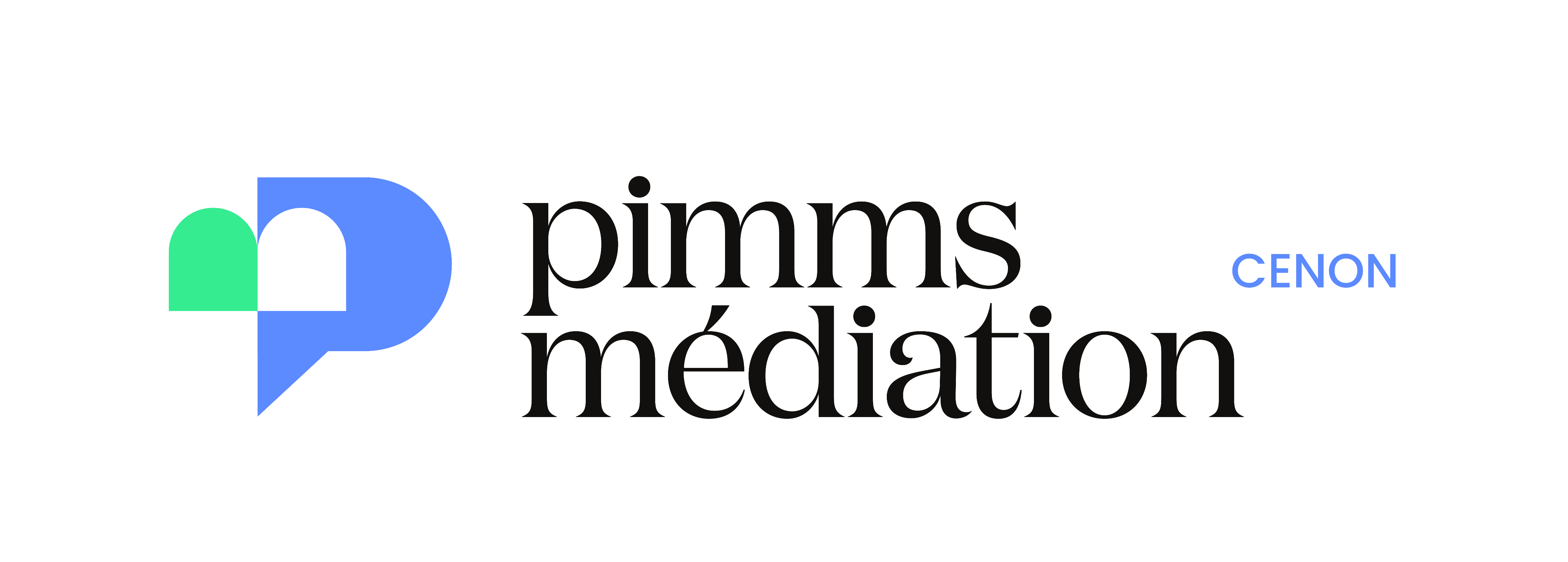 LES EXTENSIONS
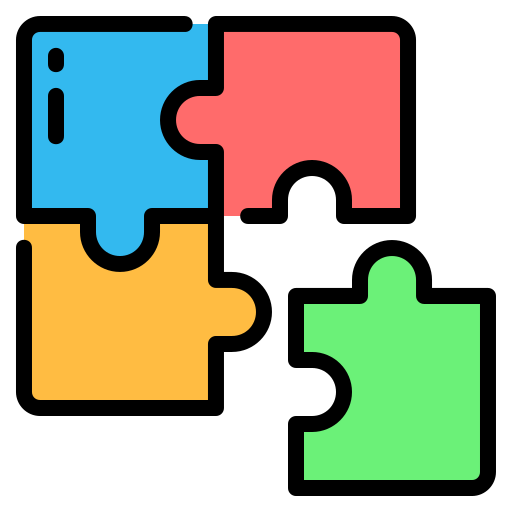 Exemples
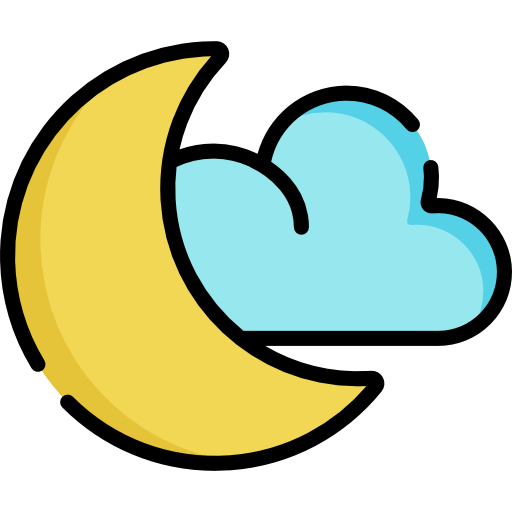 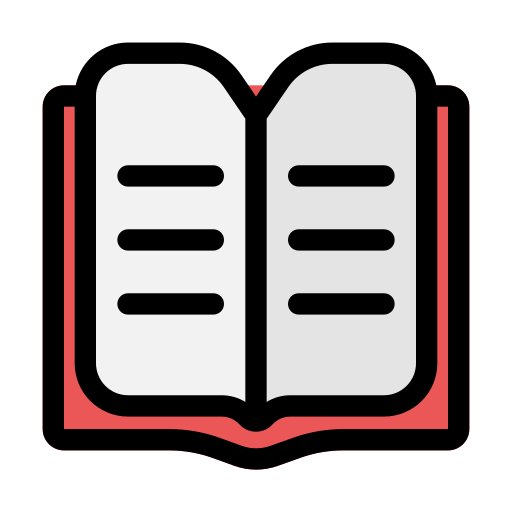 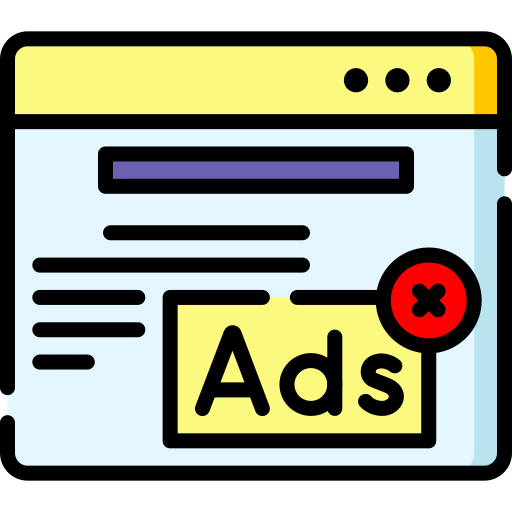 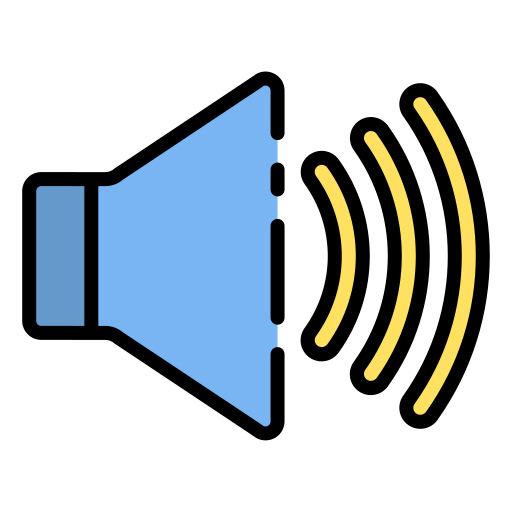 Mode nuit
Lecteur de page 
et traducteur
Bloqueur de Pub
Augmenteur de sons
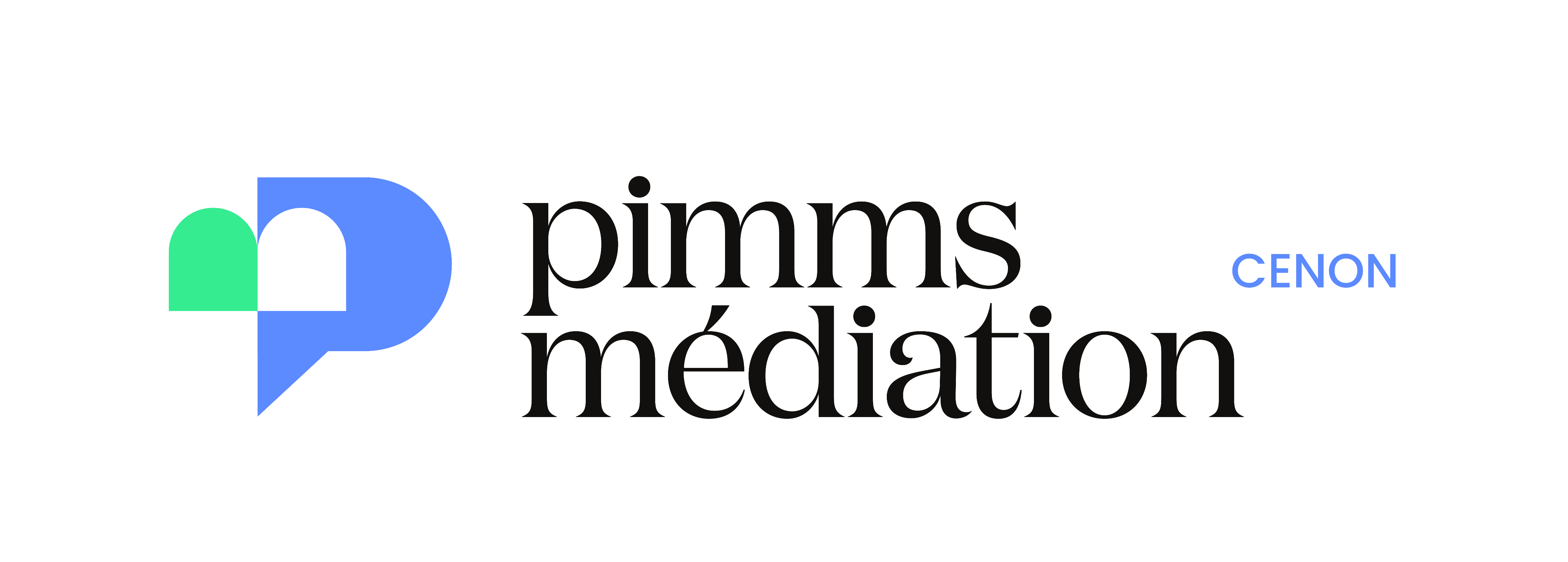 LES EXTENSIONS
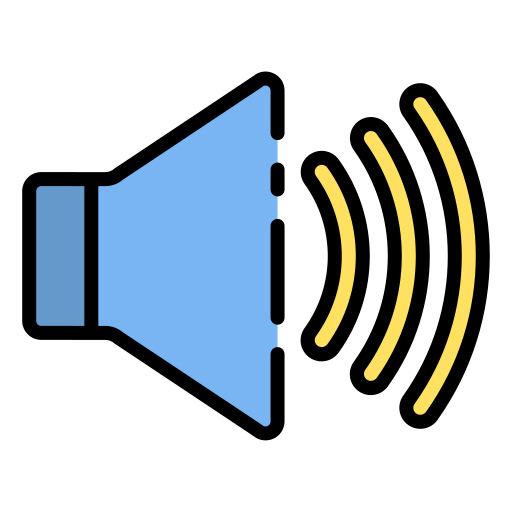 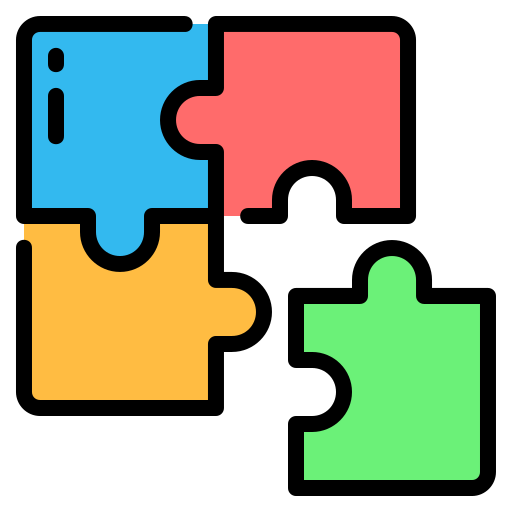 Volume max / Volume booster
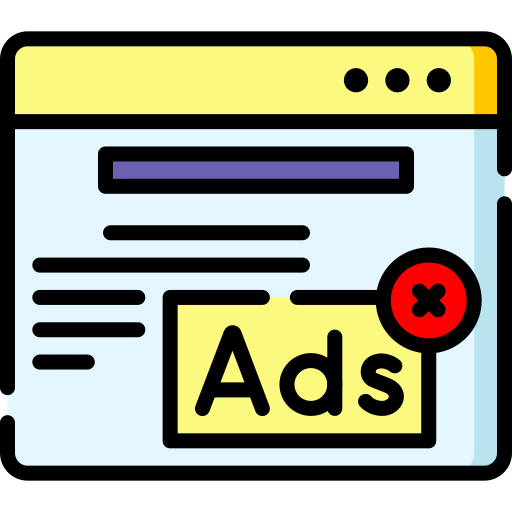 U Block / Adblock / Stand
Exemples
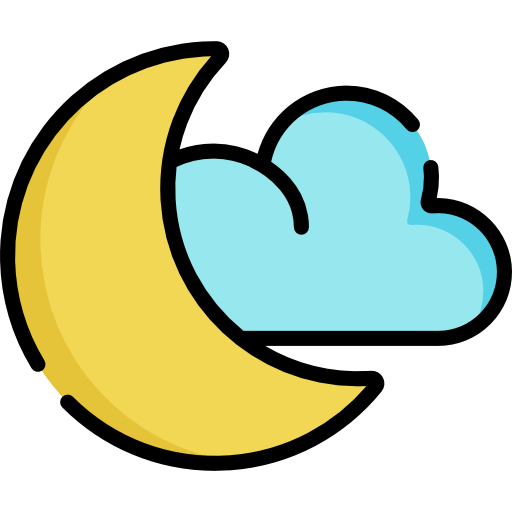 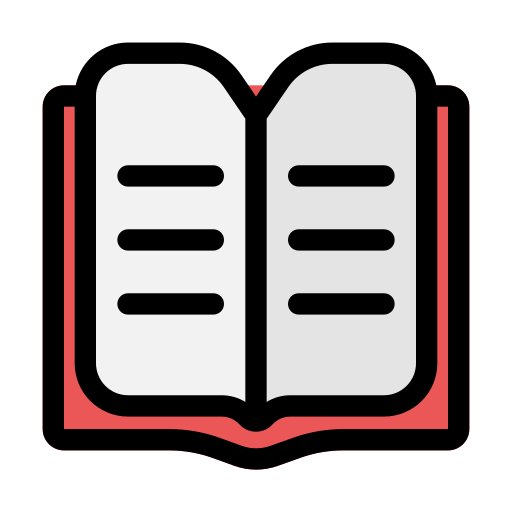 Mode nuit
Lecteur de page 
et traducteur
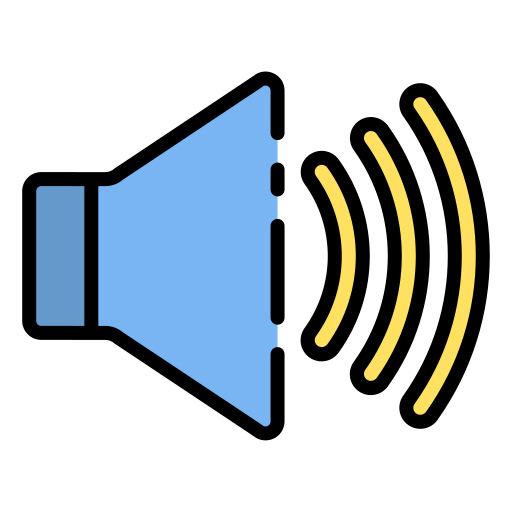 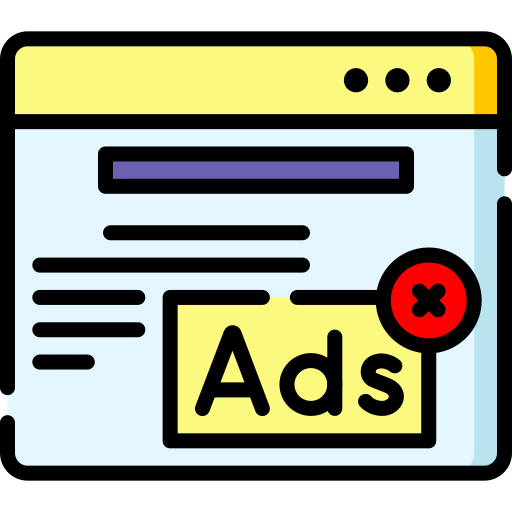 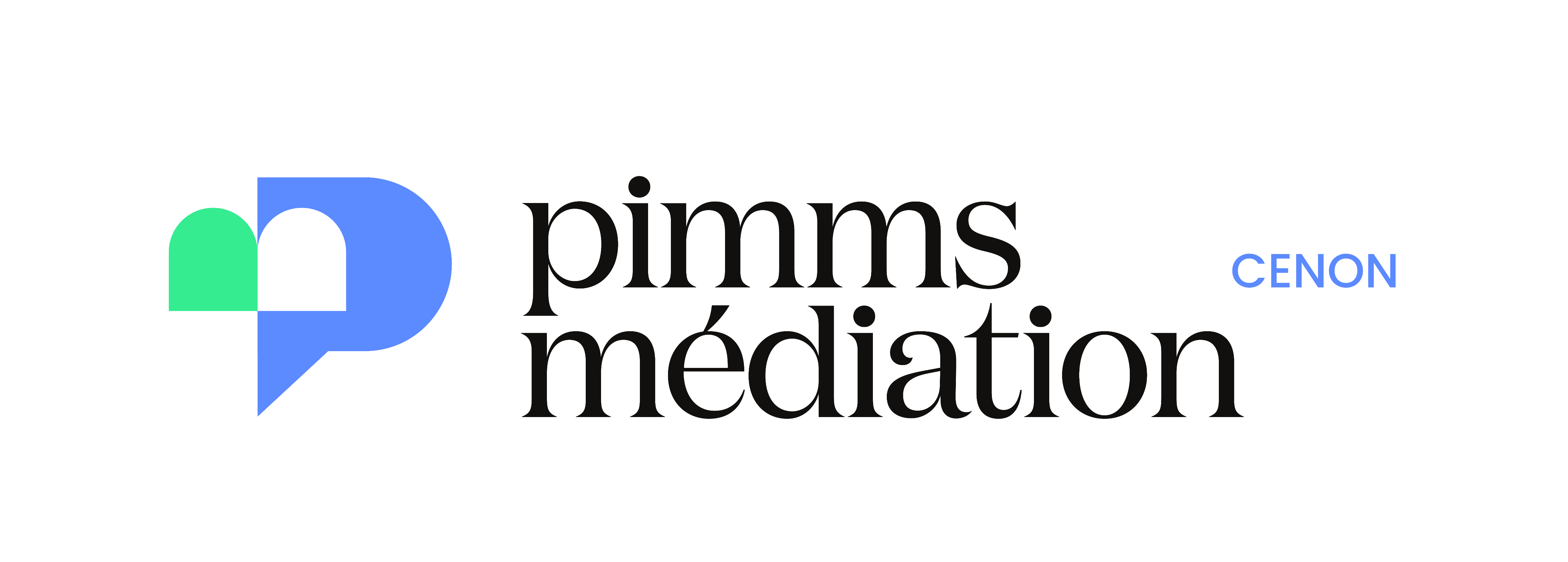 LES EXTENSIONS
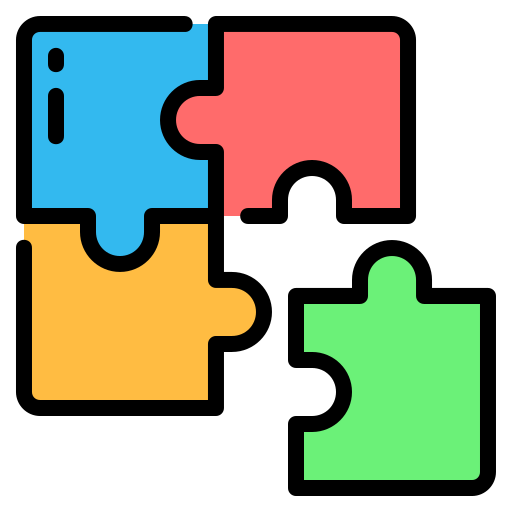 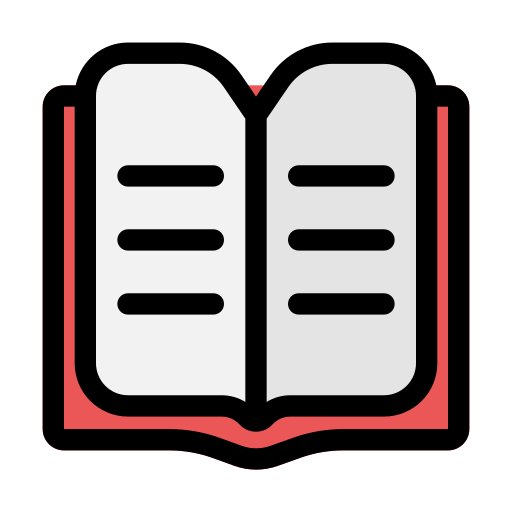 DeepL / Google trad / lecteur
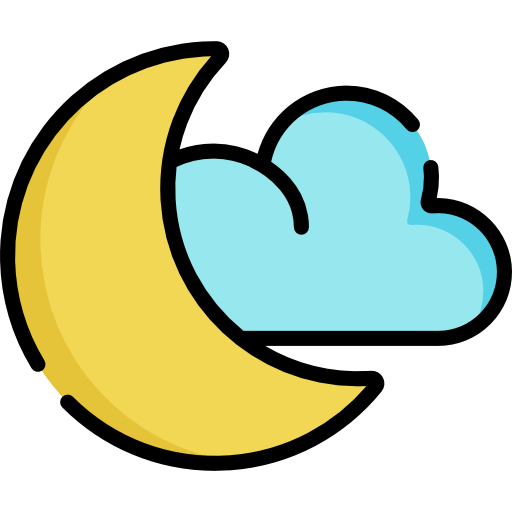 Dark reader / Dark Theme
Exemples
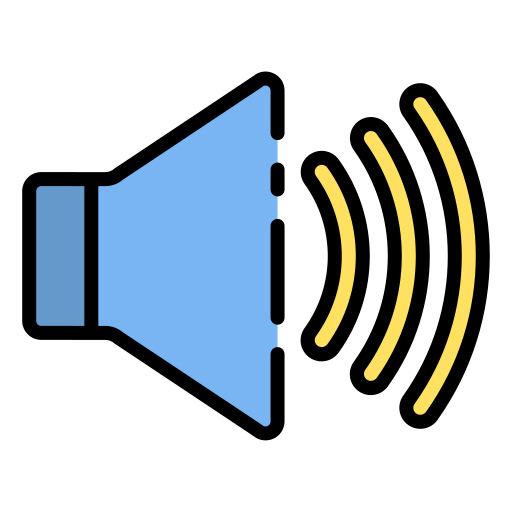 LES EXTENSIONS
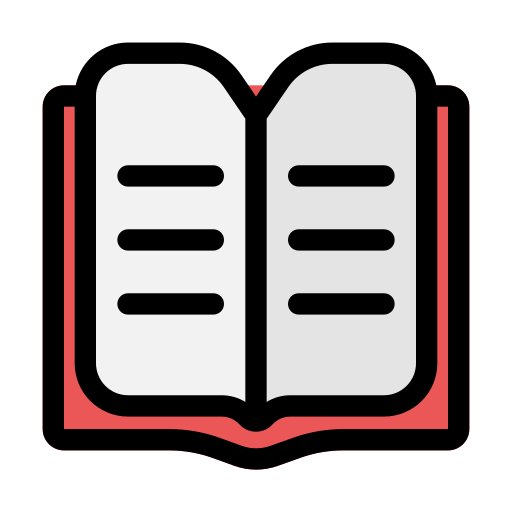 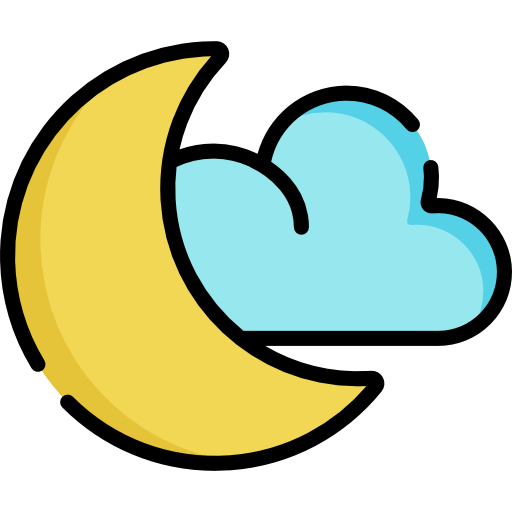 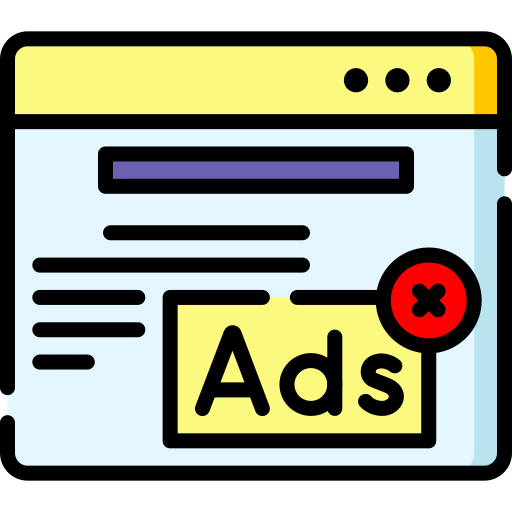 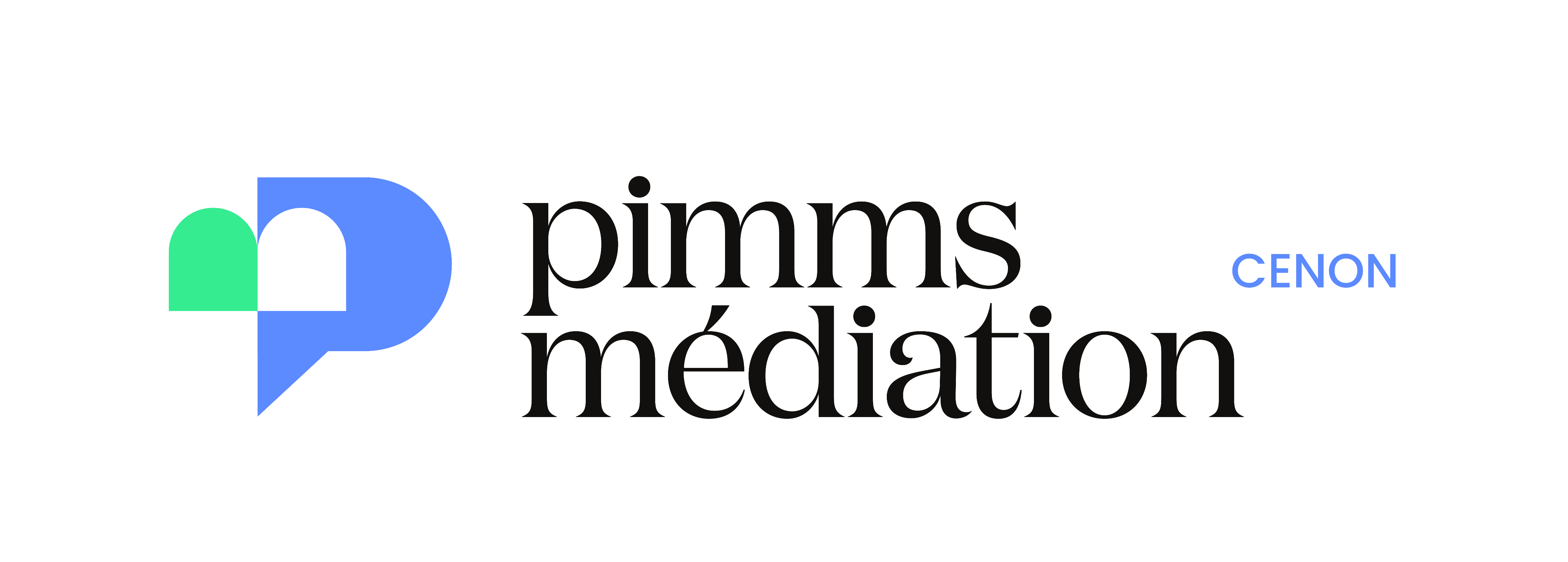 UTILISER INTERNET
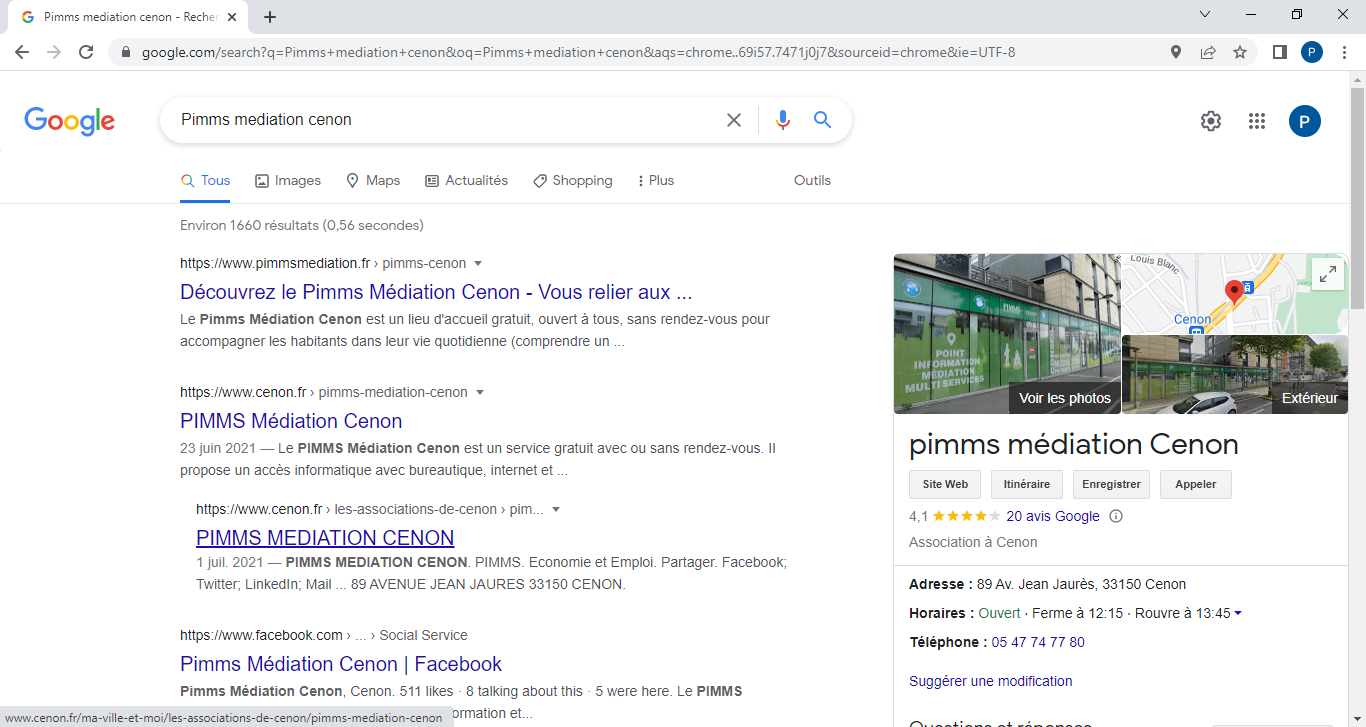 Après que la recherche soit lancée…
LES EXTENSIONS
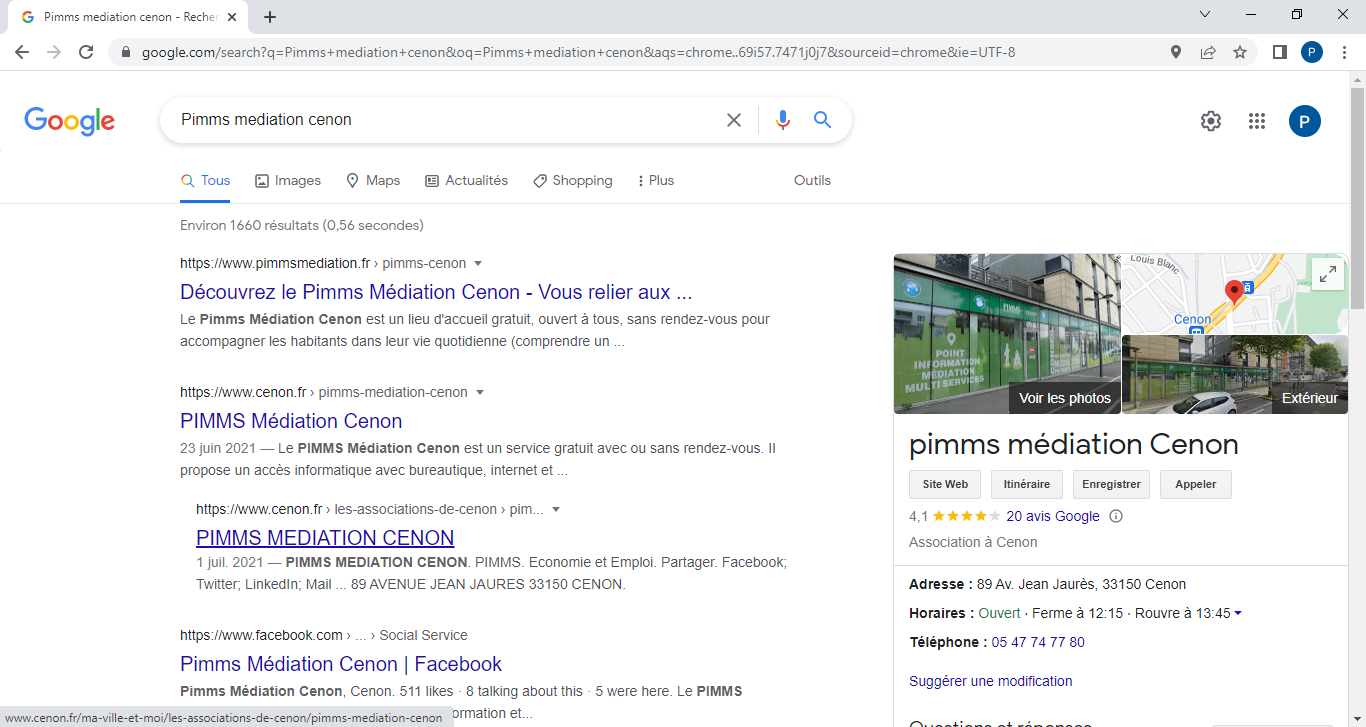 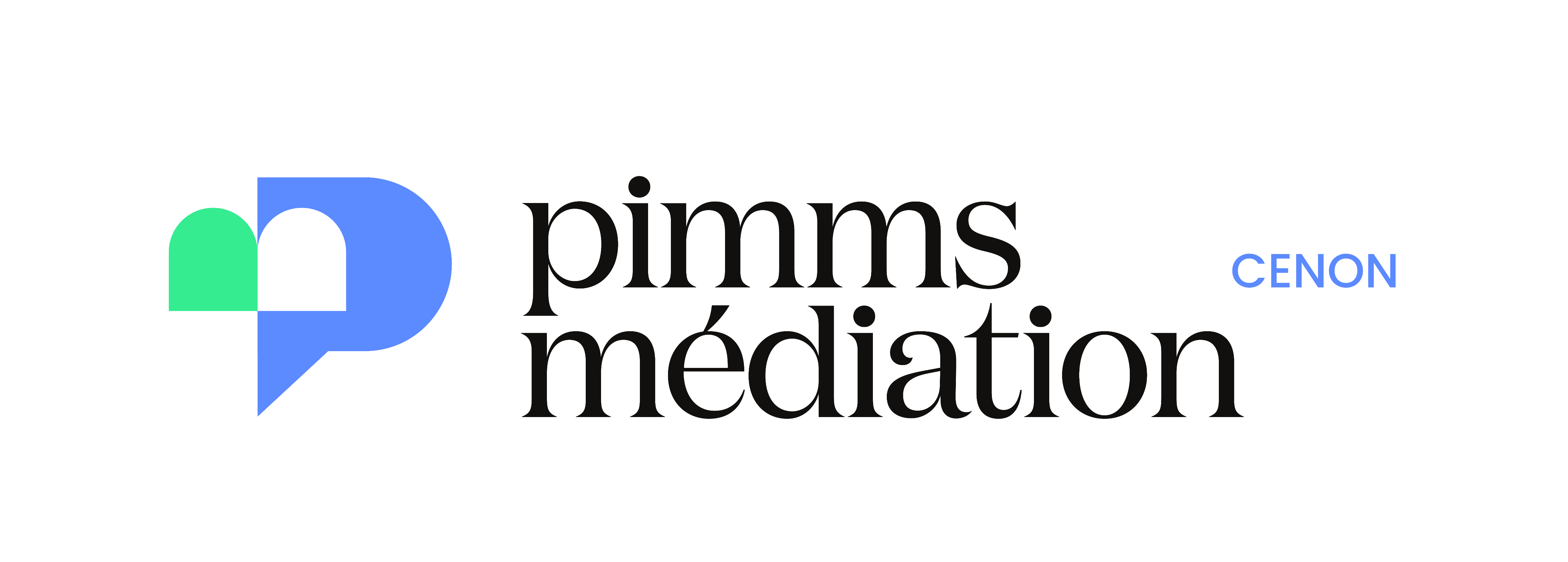 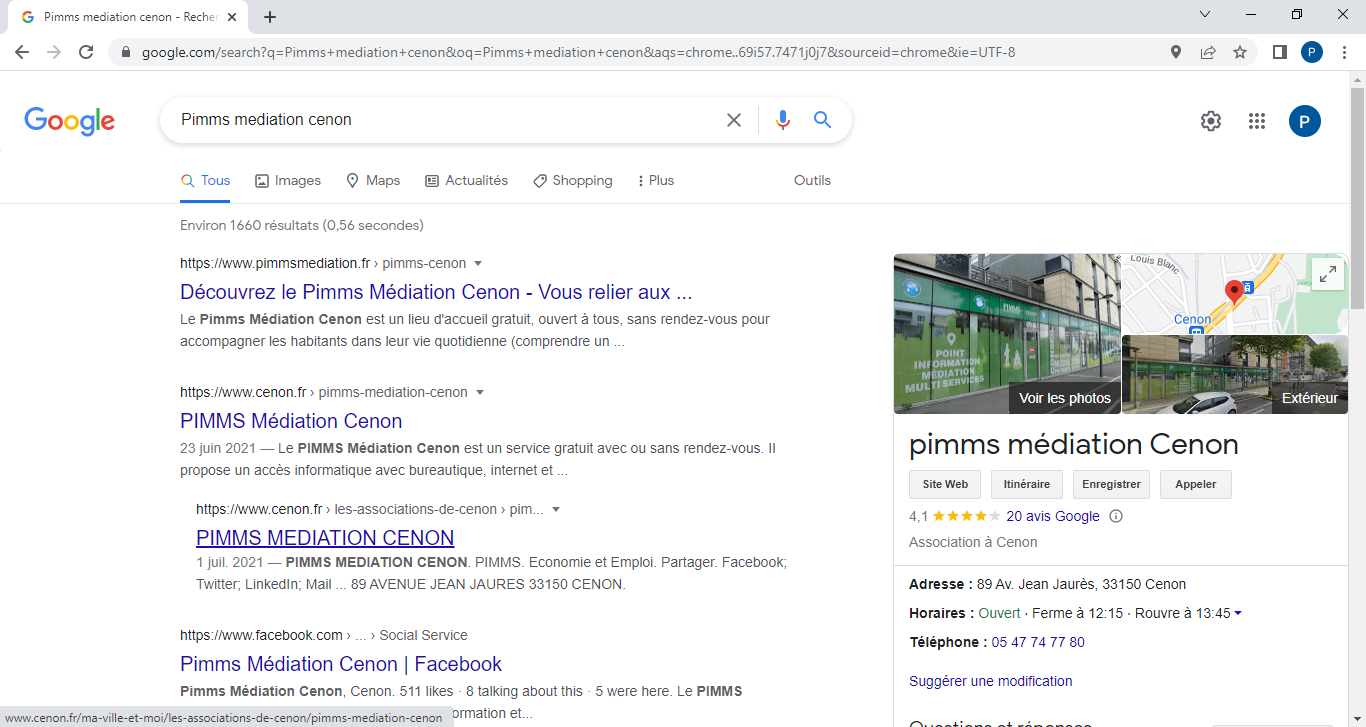 Les résultats (sites)
42
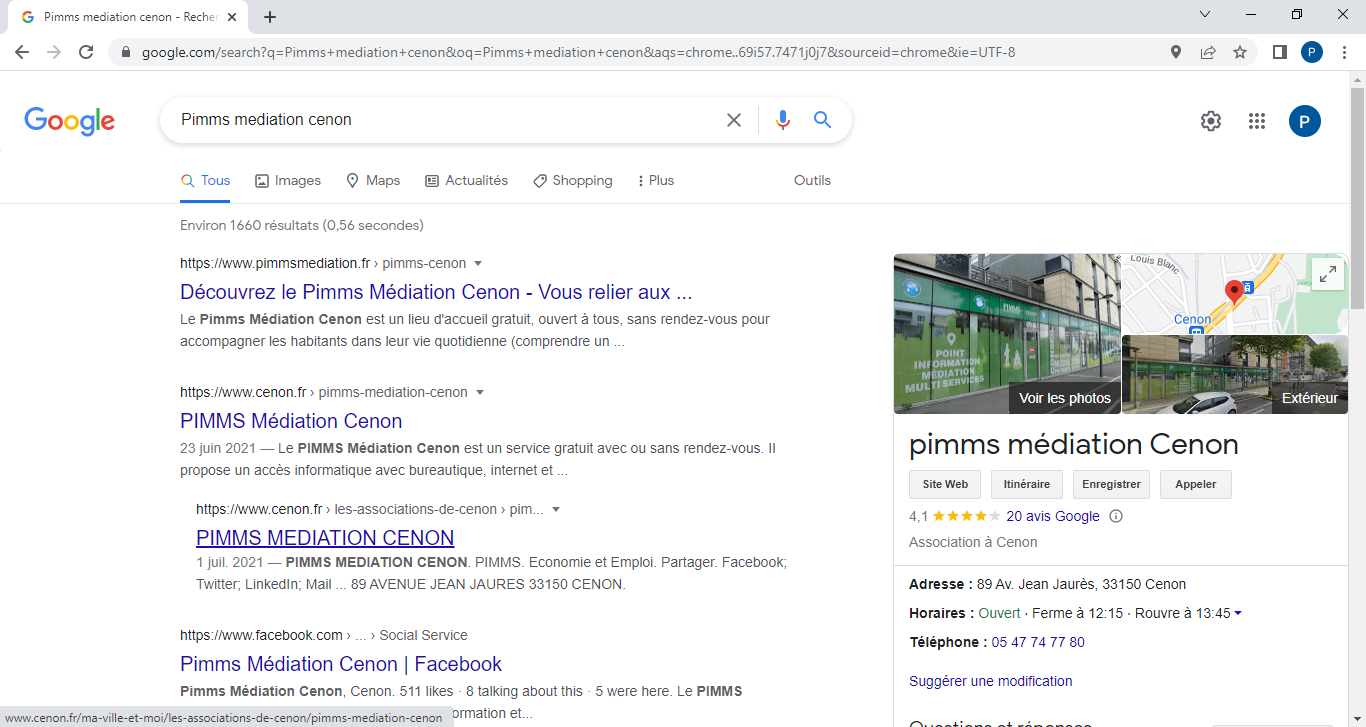 Types de contenus
43
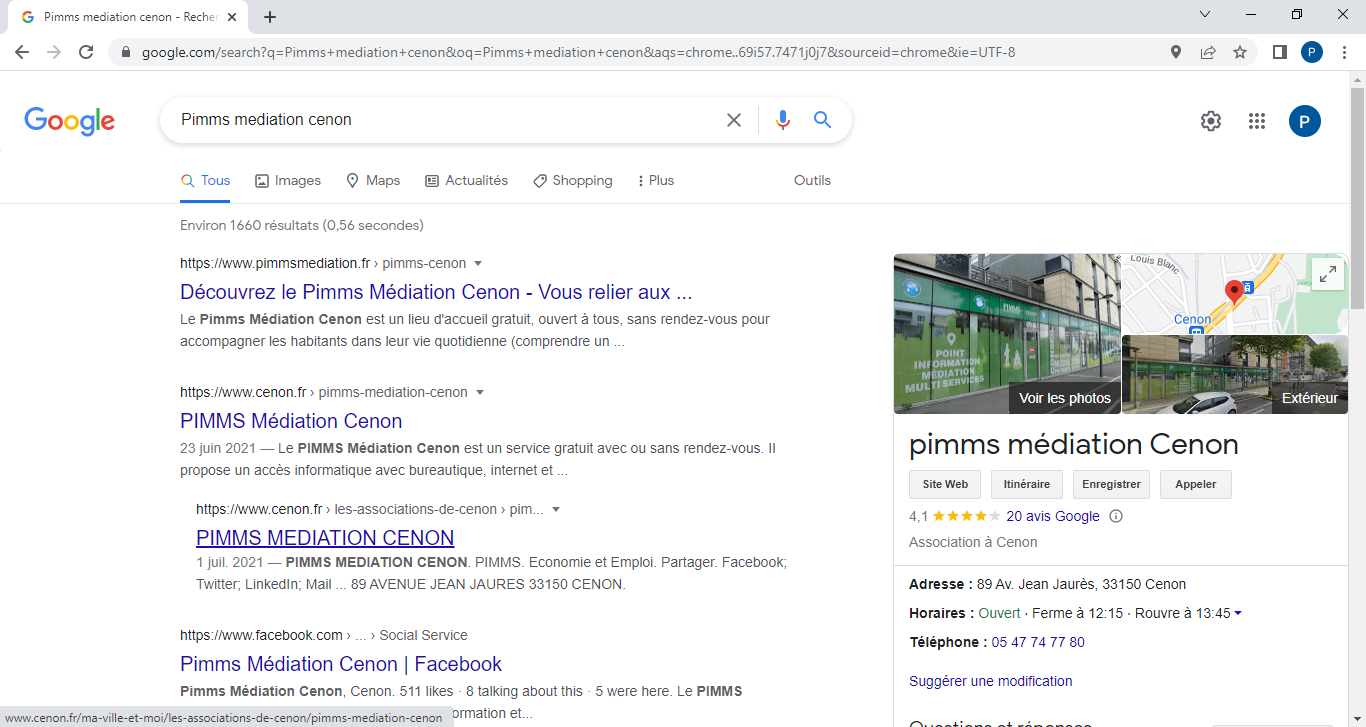 Informations essentielles sur la recherche
44
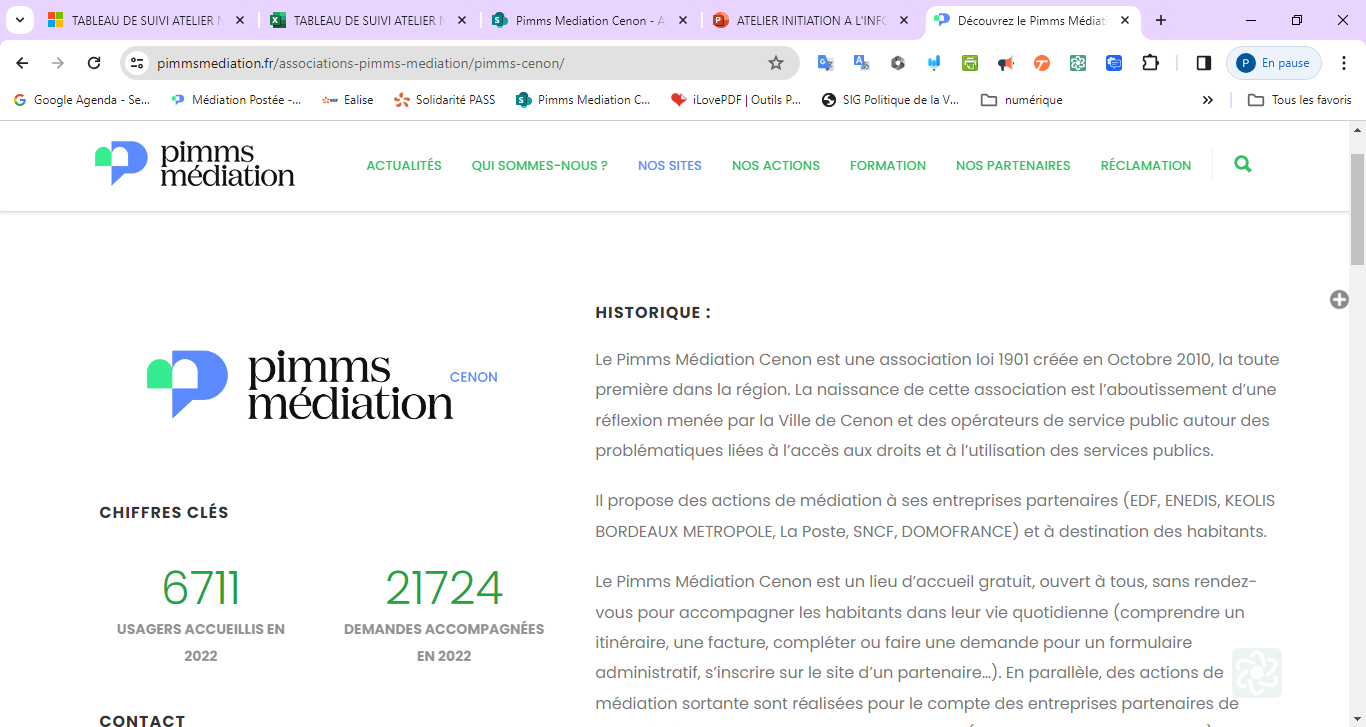 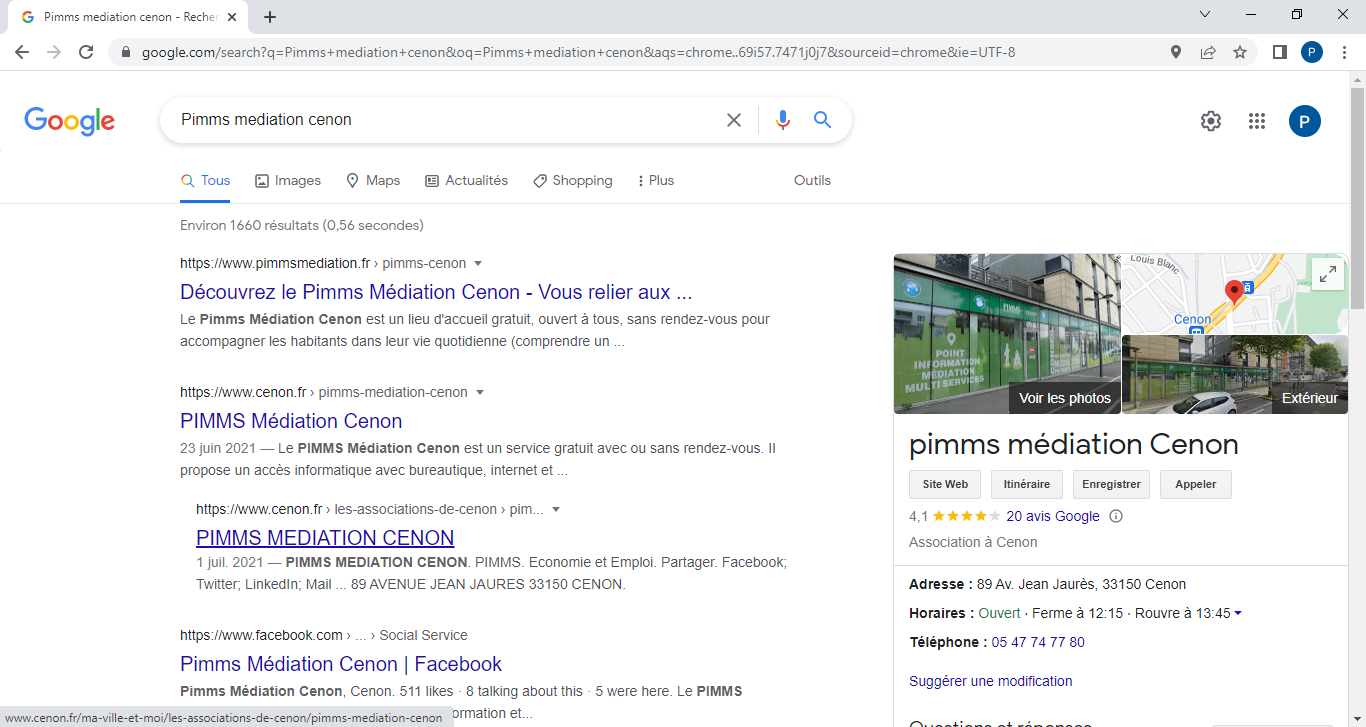 45
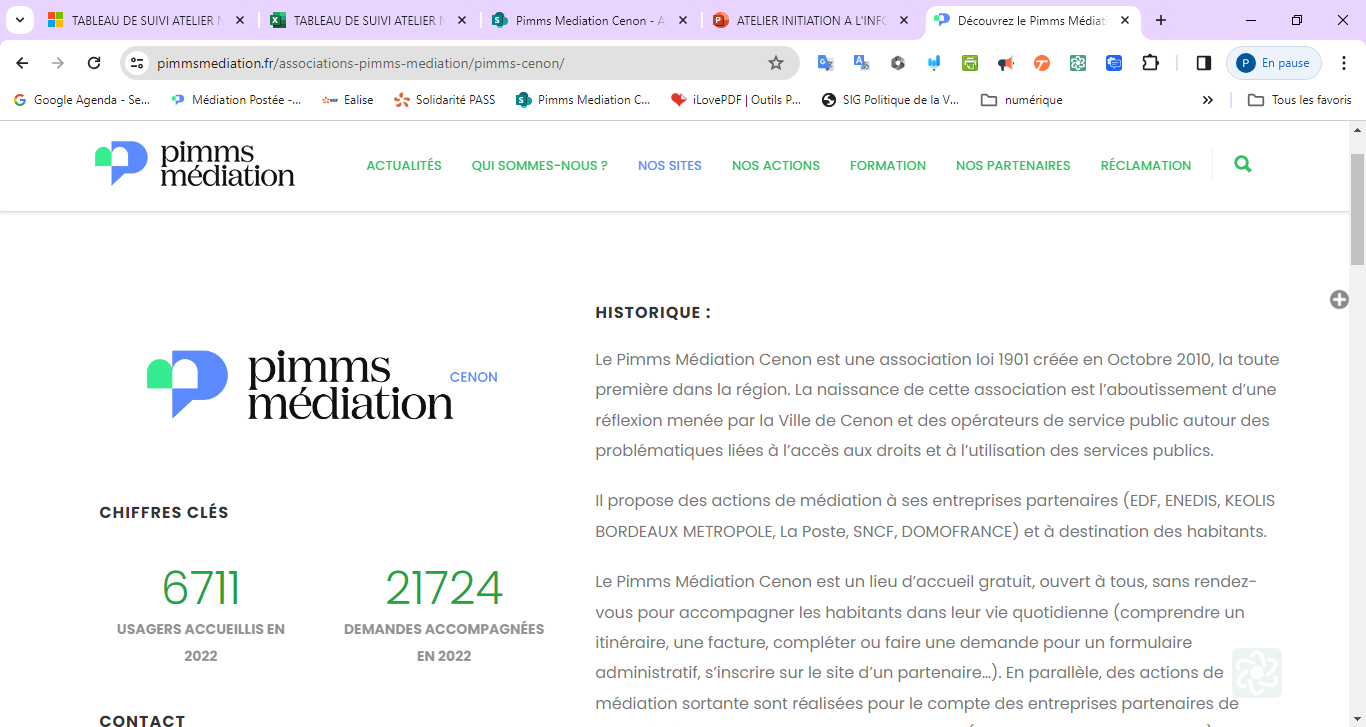 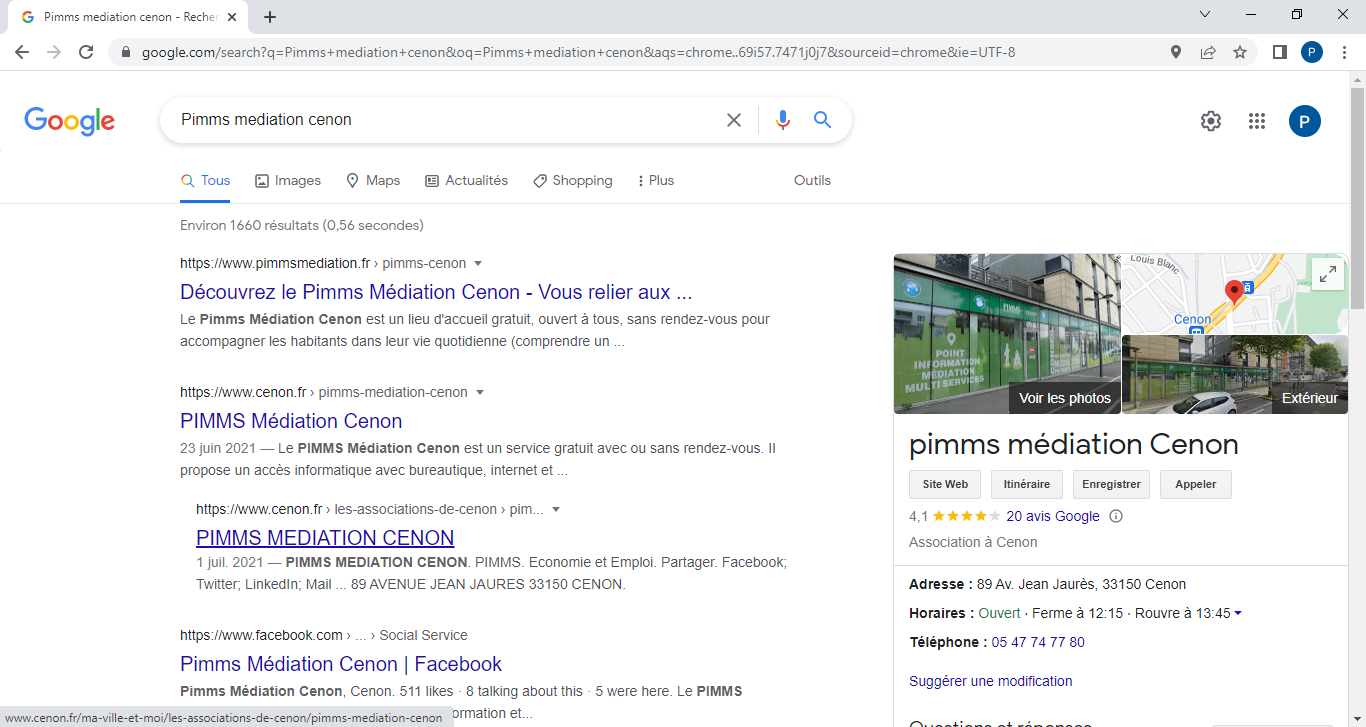 Logo du site (ramène à la page d’accueil)
46
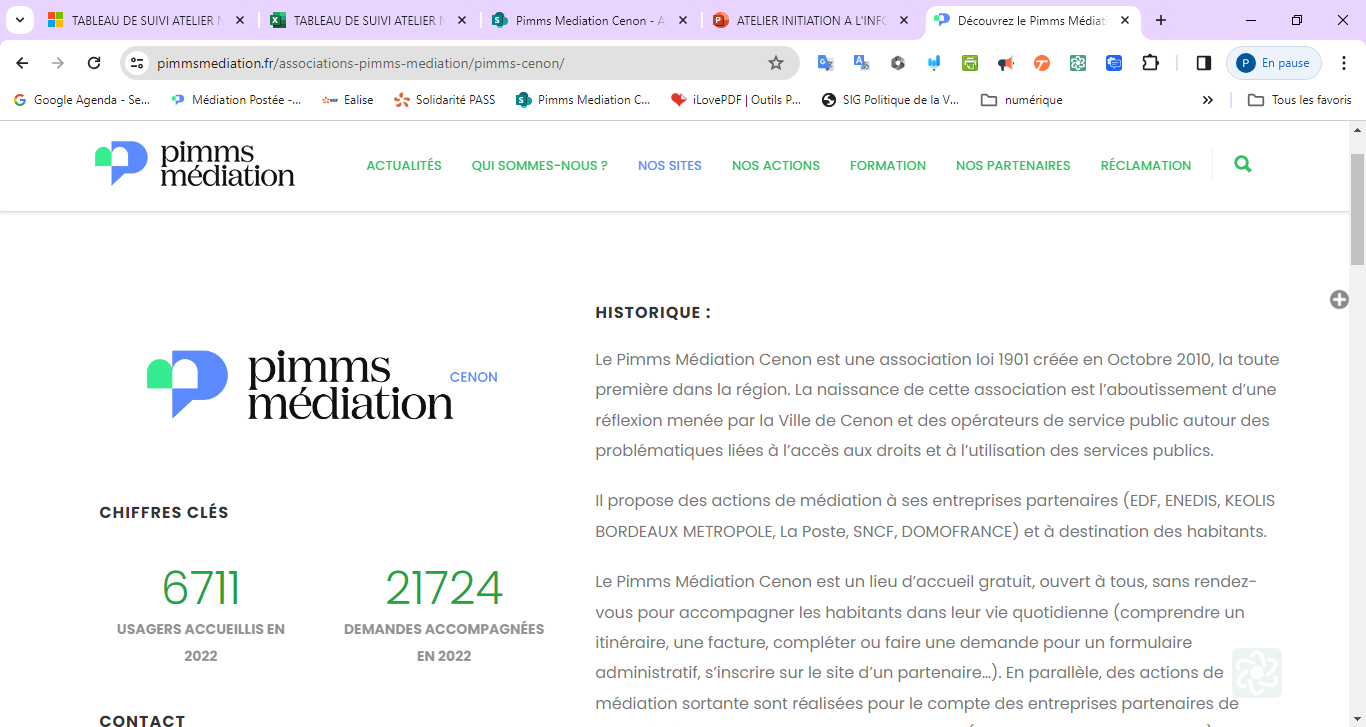 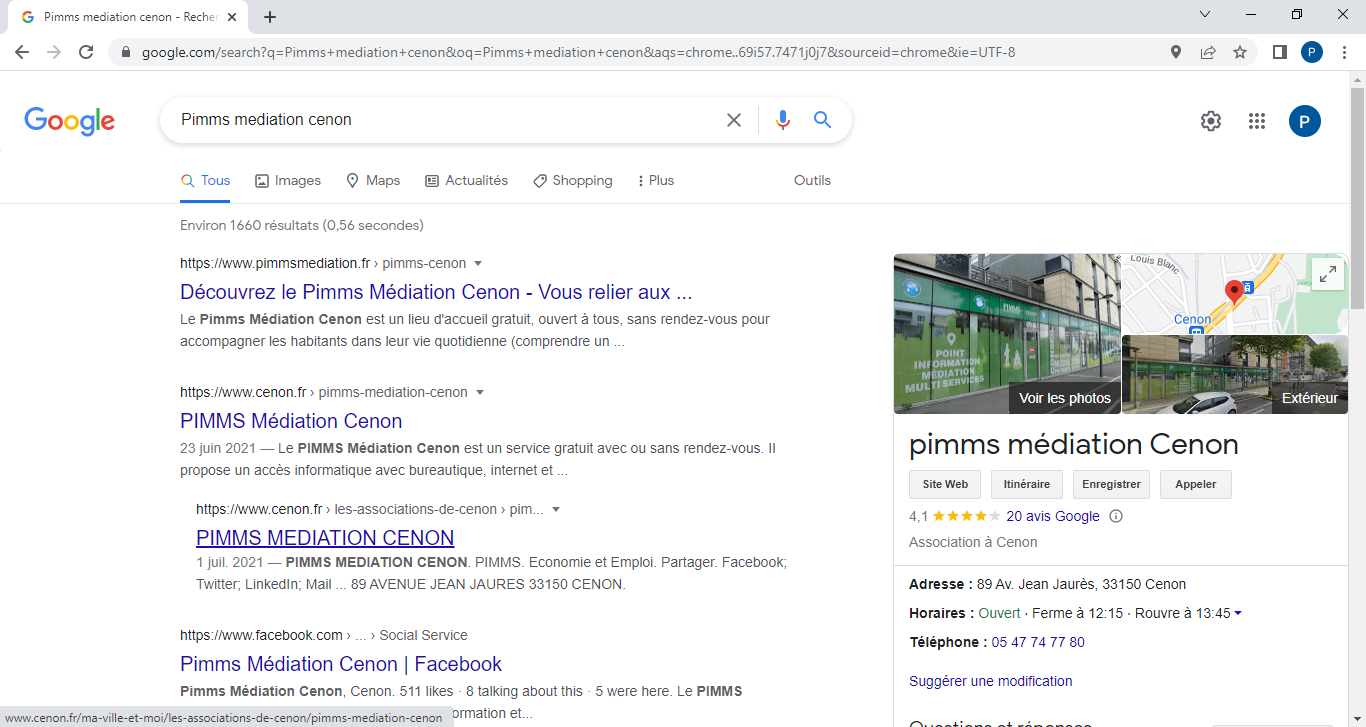 Les thèmes (rubriques)
47
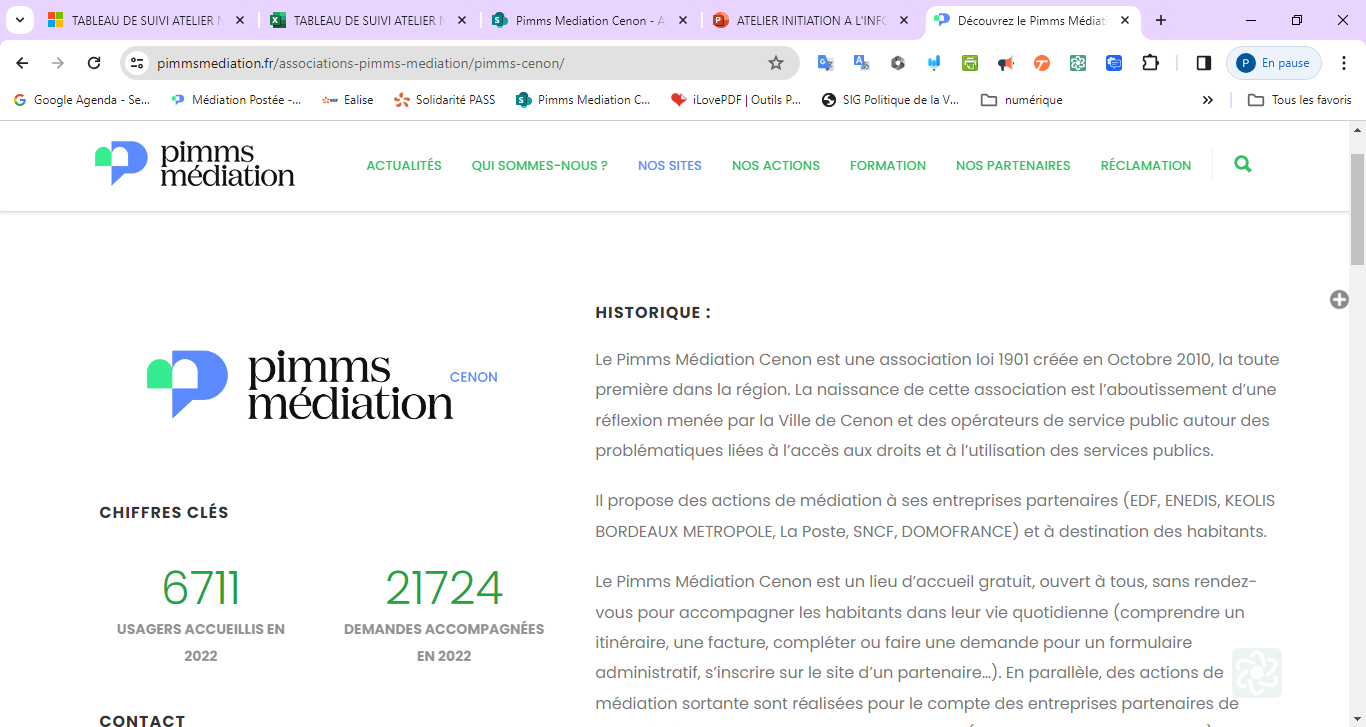 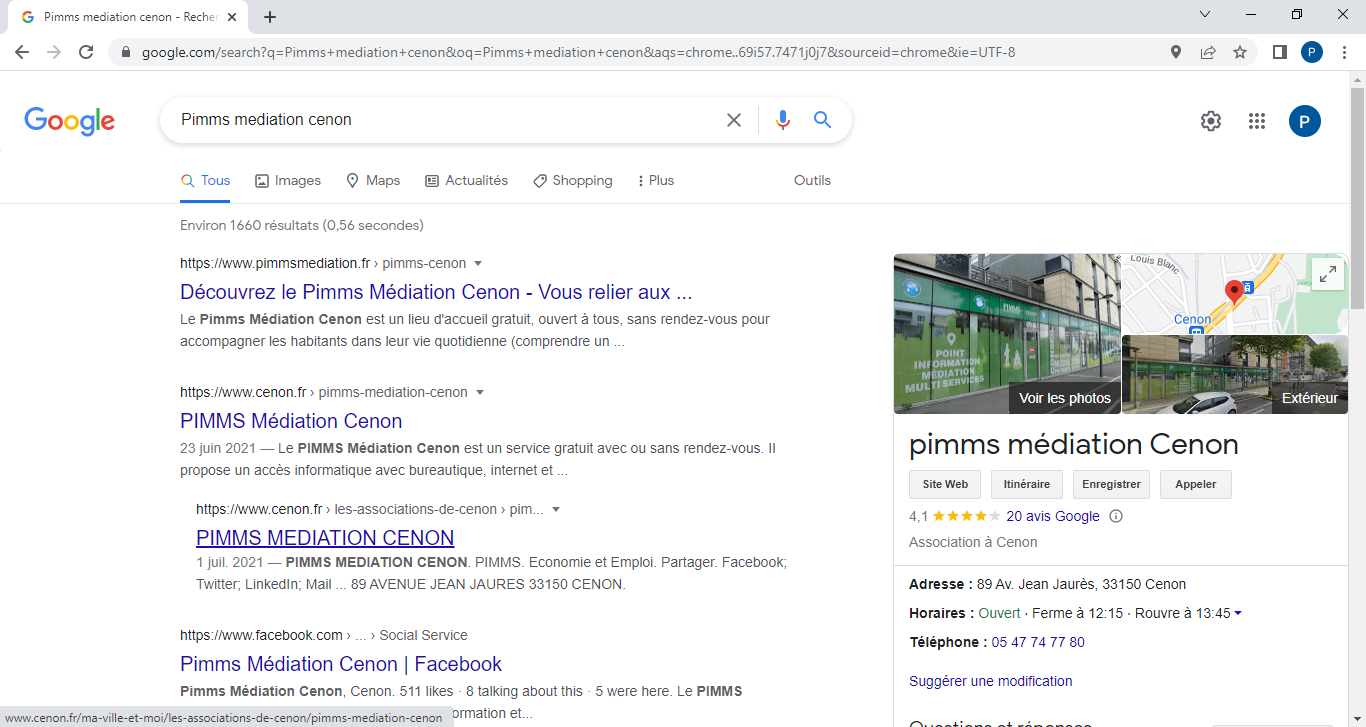 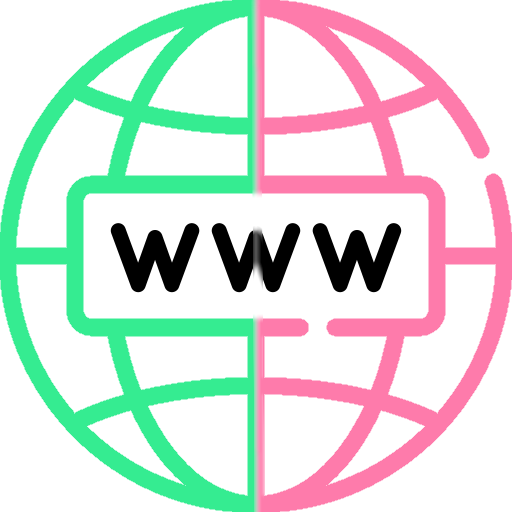 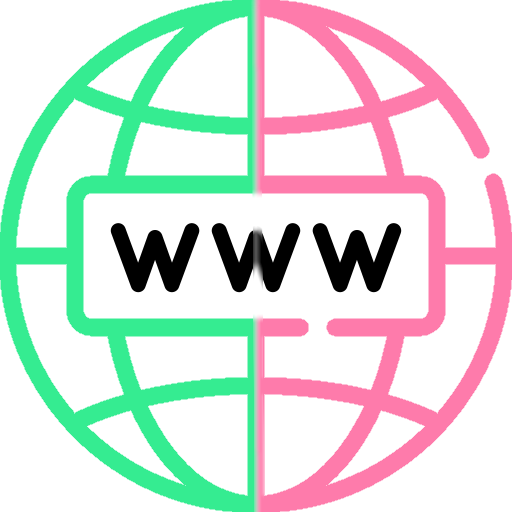 Le contenu
48
LES EXTENSIONS
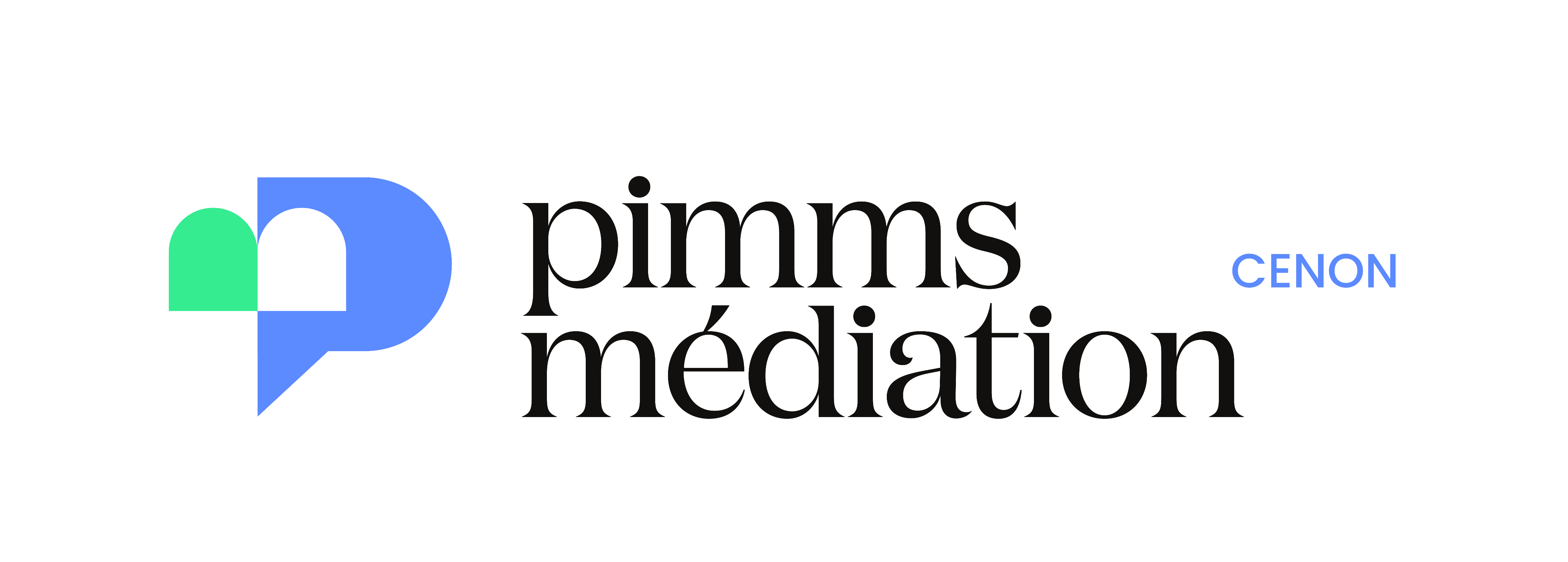 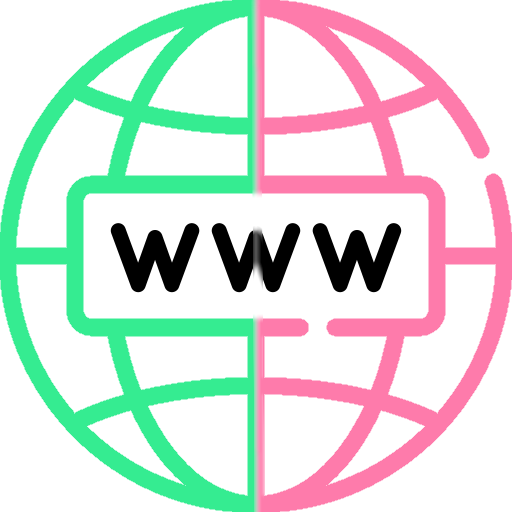 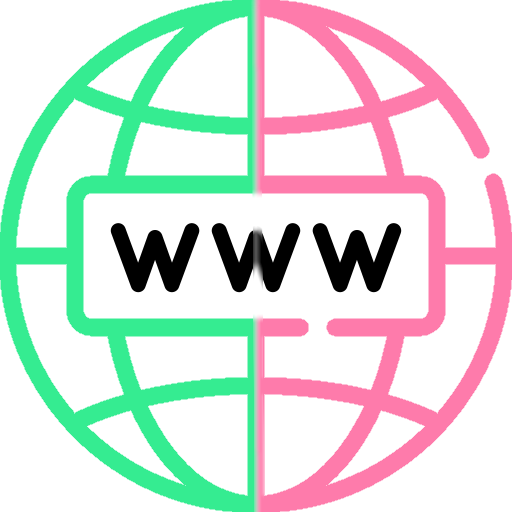 FIN
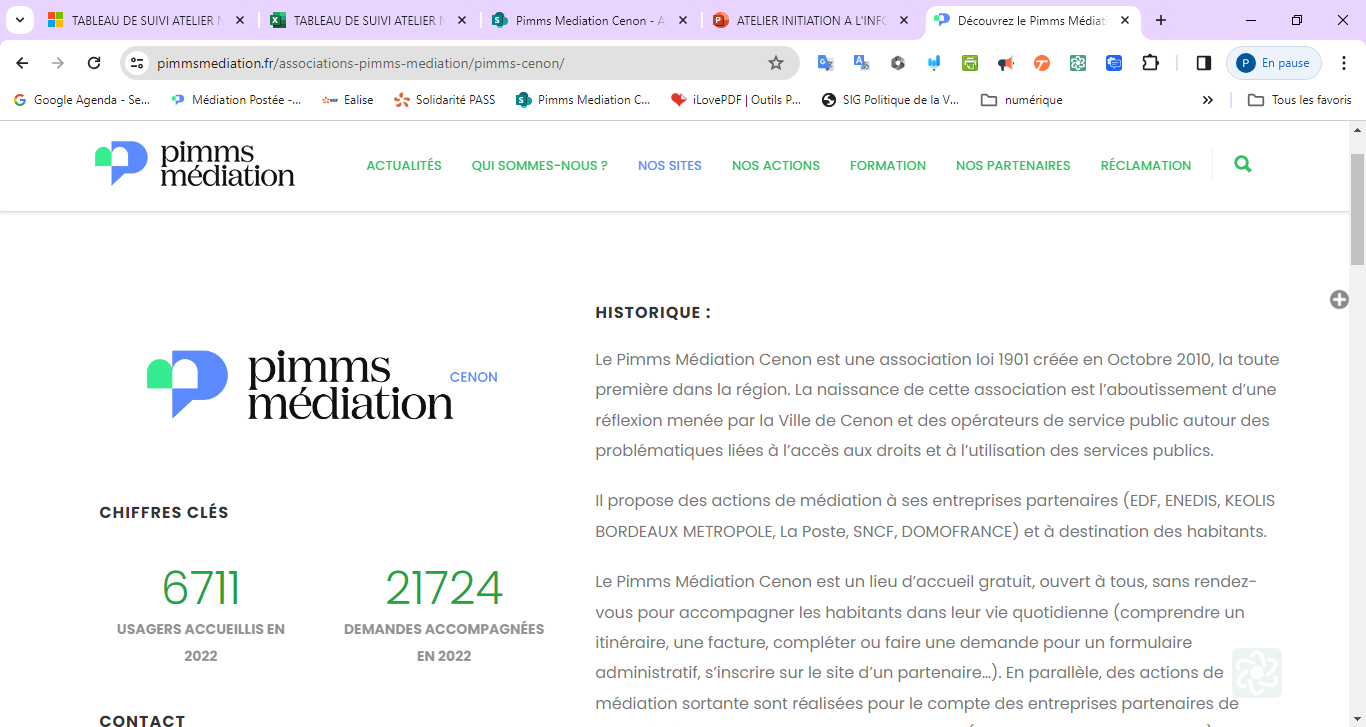